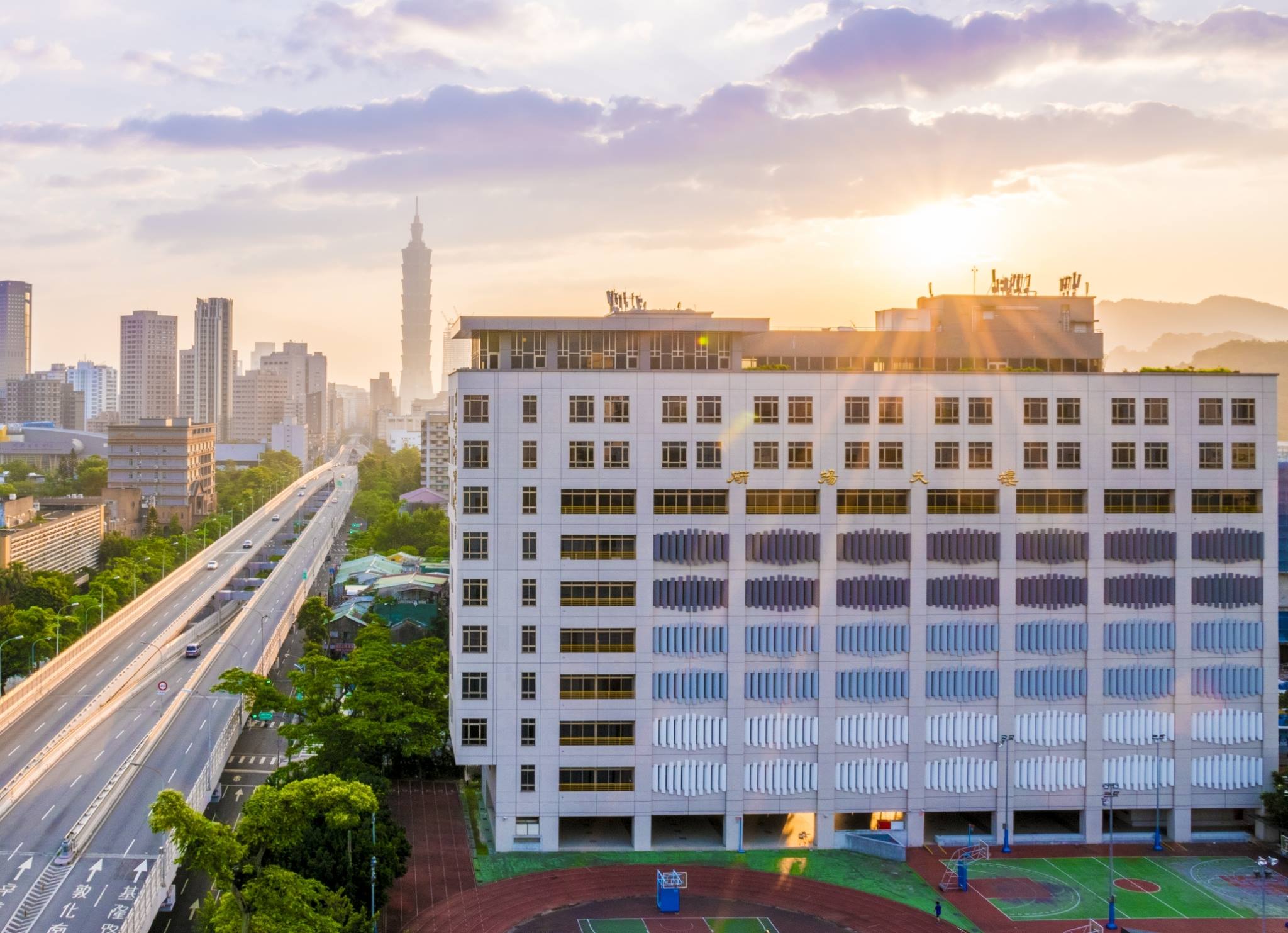 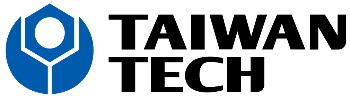 產學營運處
行政業務態樣
流程協助說明
Office of Industry-Academia Collaboration
Administrative Assistance Instructions
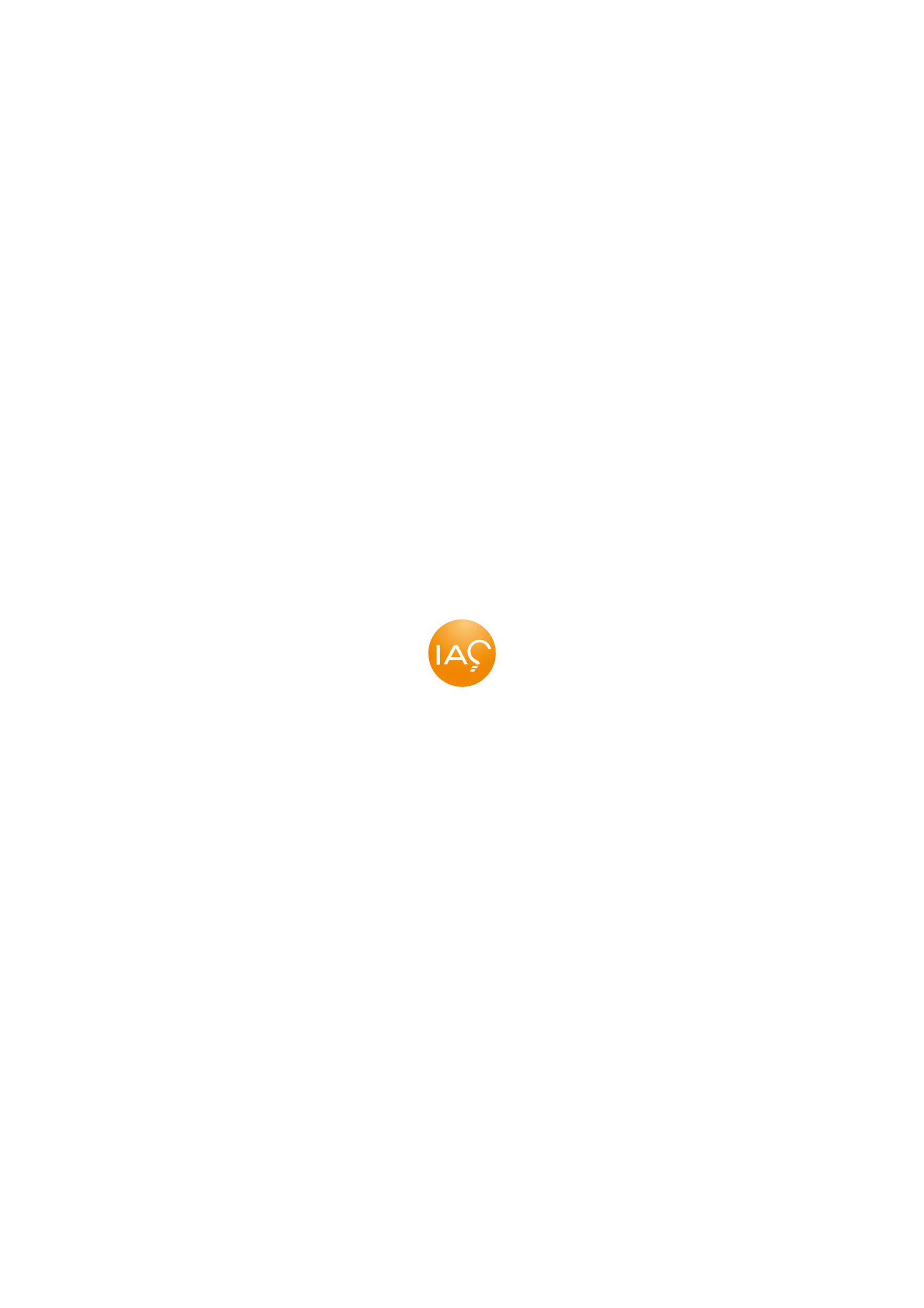 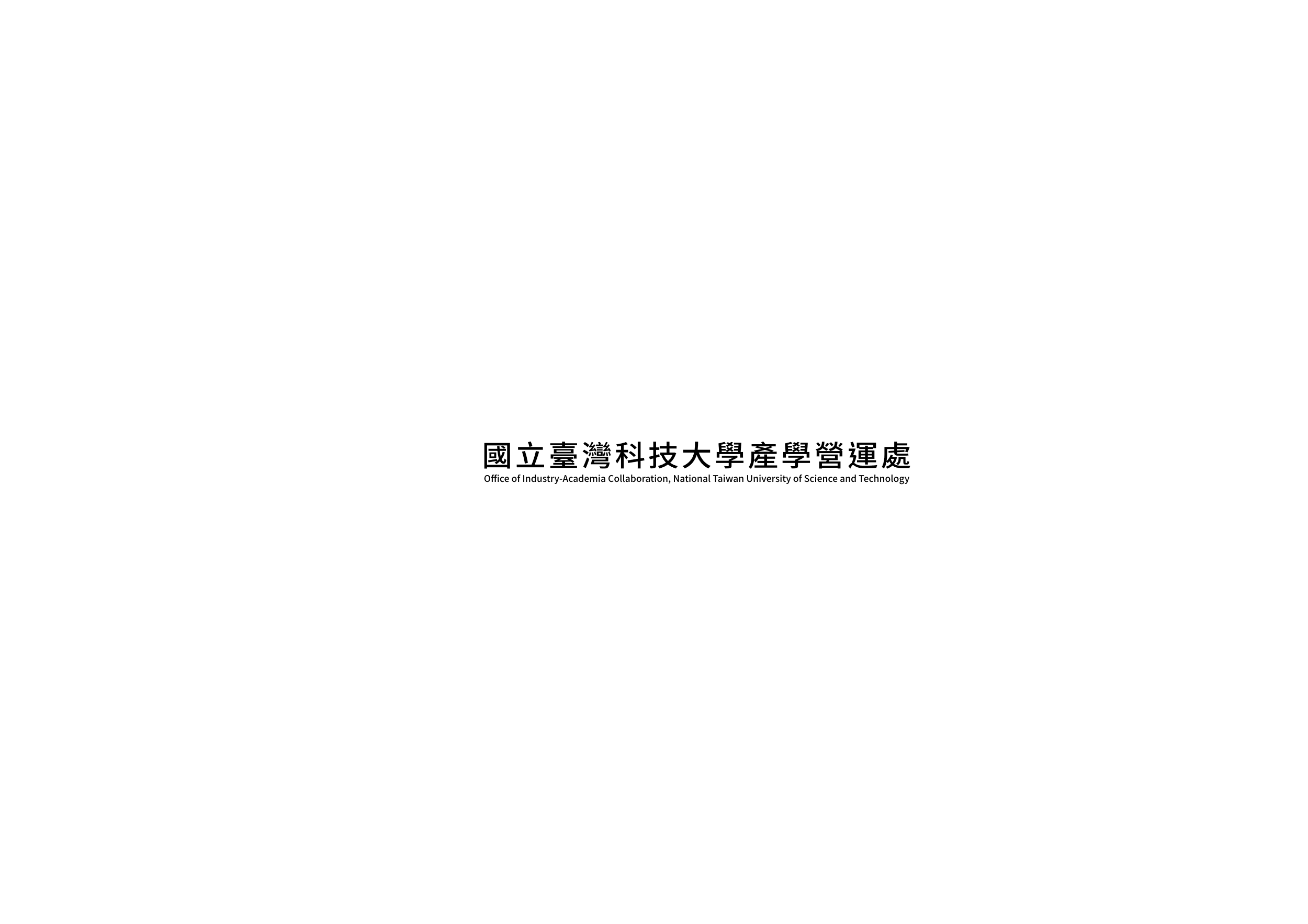 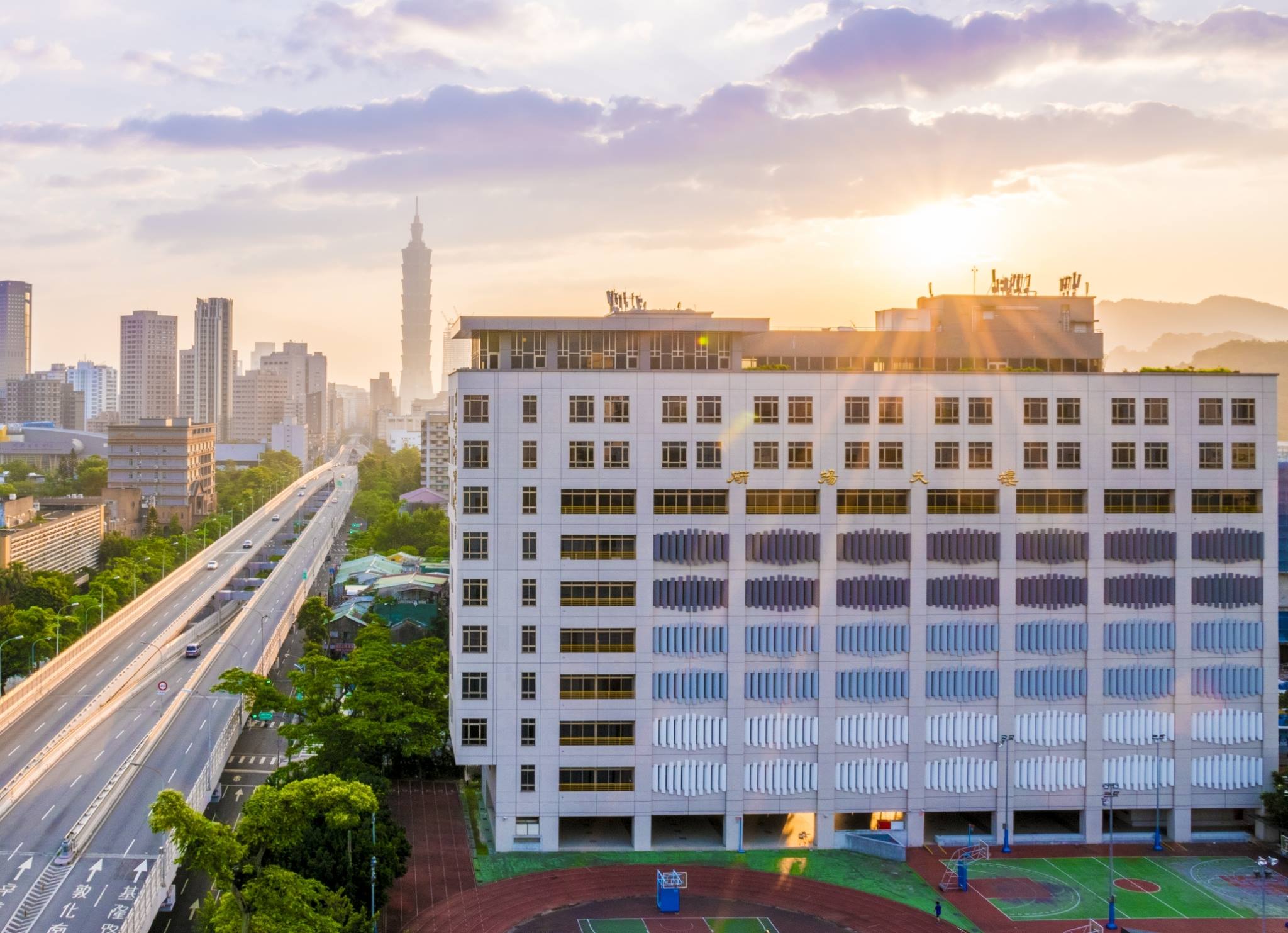 產學營運處
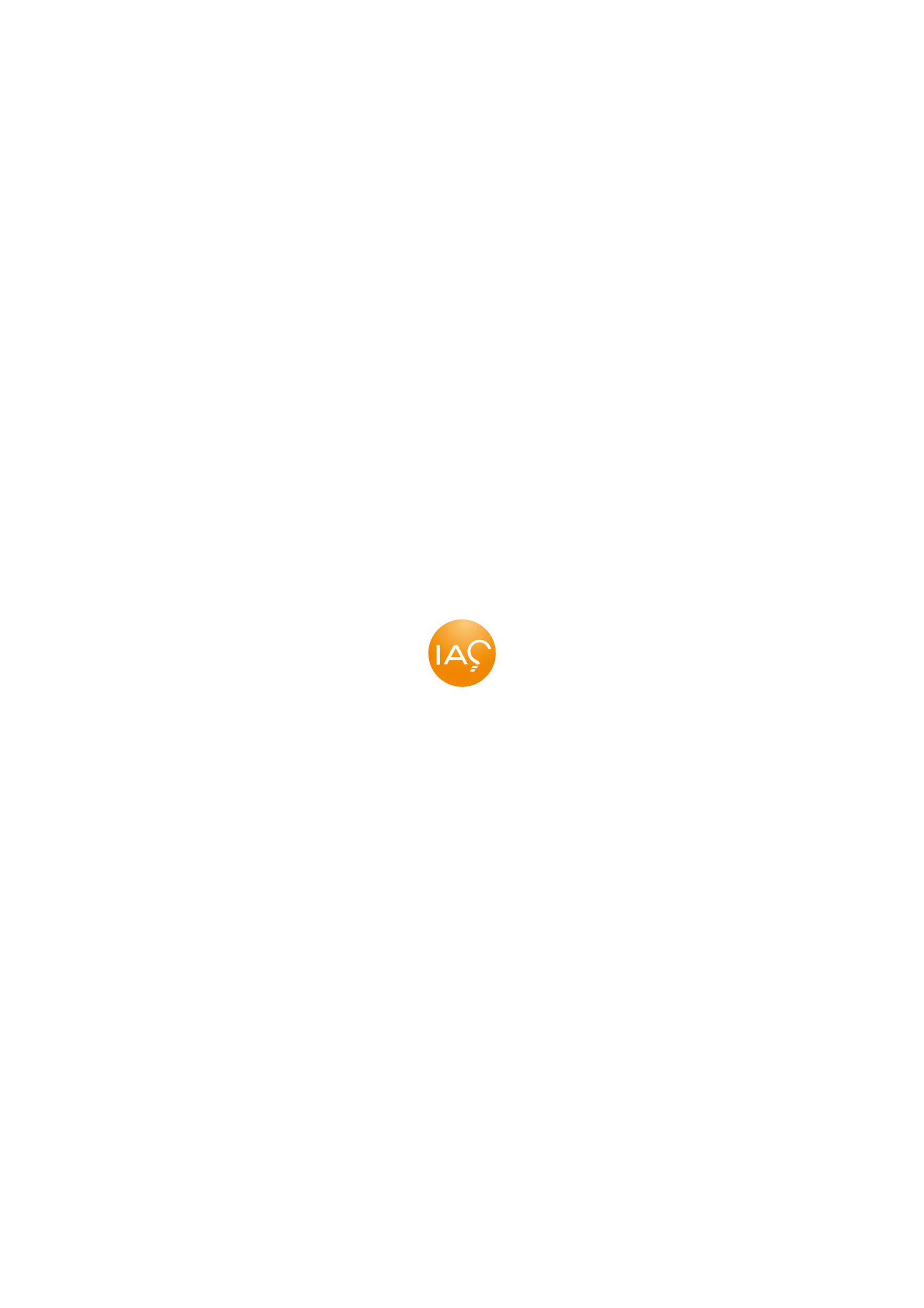 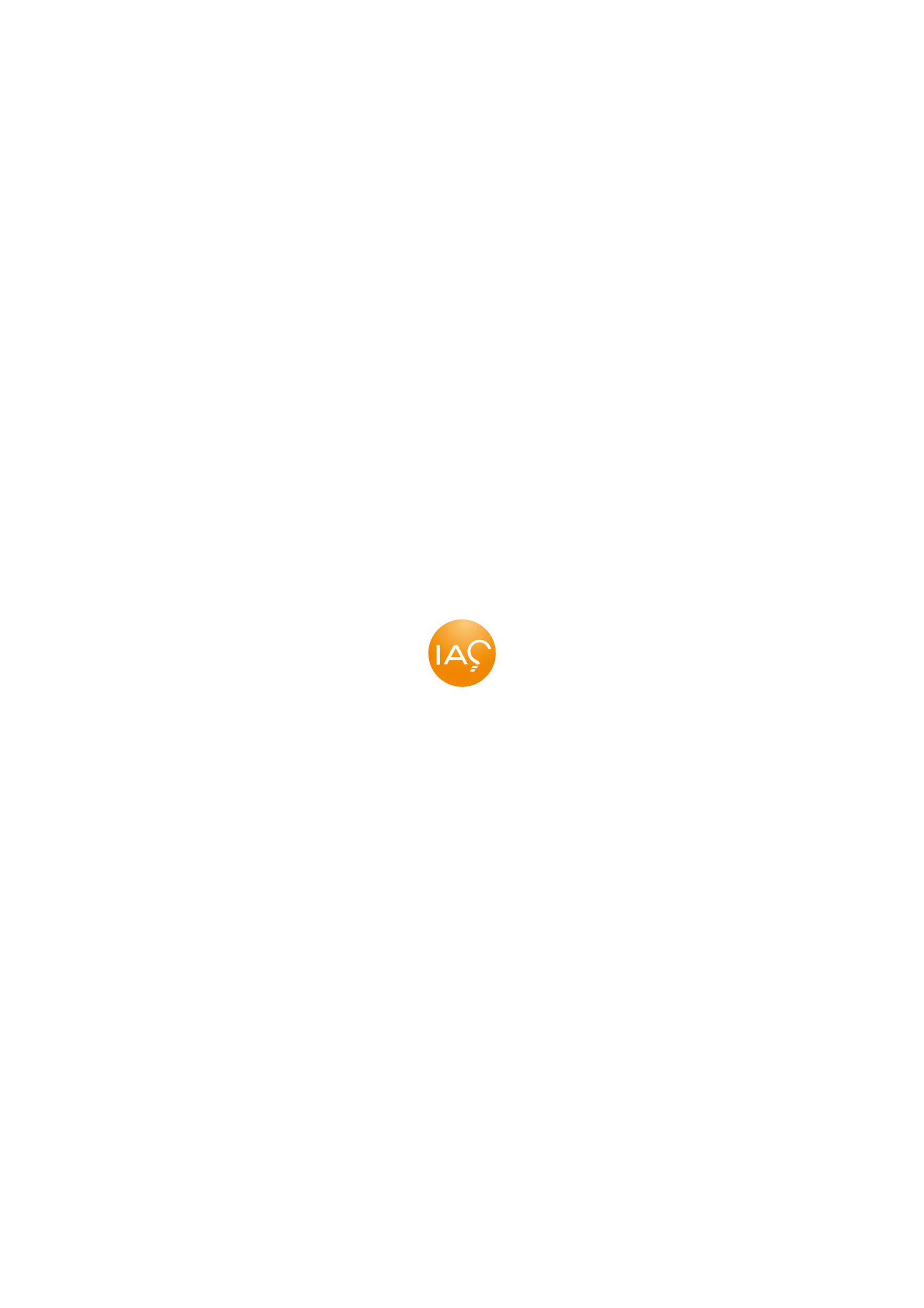 產學合作案件各類行政業務協助
產學合作案件各類行政業務協助
Assistance : 01
BUSINESS CATEGORY
業務類型
[結論]
Assistance : 02
OFFICIAL DOCUMENT FORM
業務文件介紹
[依據]
Assistance : 03
PROCESSING PROCEDURE
各類業務會辦流程
[說明]
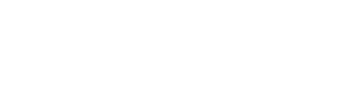 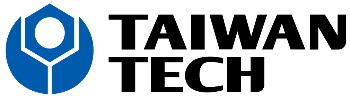 Assistance : 04
DOCUMENT TEMPLATE
各類函稿範本(簽稿併陳)
[應用]
Assistance : 05
USER MANUAL
Q & A(有助益的流程工具手冊)
[討論]
2
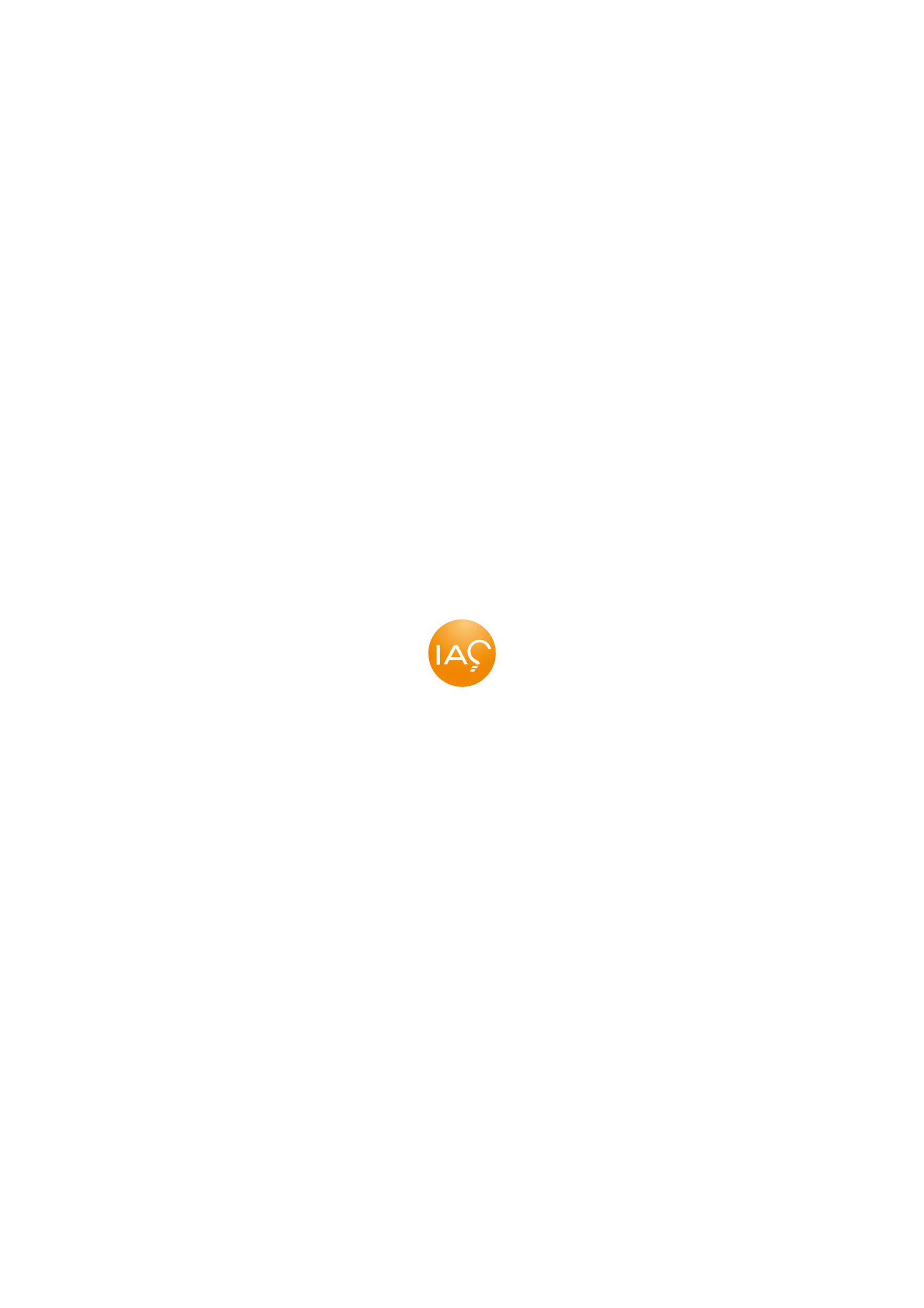 Assistance : 01
BUSINESS CATEGORY
業務類型
依決行層級區分
一層決行：須完成所有行政單位會辦後，再遞送主任祕書室[由校長決行]
一層決行
您需要行政單位協助的事項，
並以[主旨+說明]的方式呈現。
(主旨-精簡，說明-清晰)
[簽呈] ：
簽約建案/投標案執行
[紙本]
[制式表格]
[校長決行]
具有合約性質之文件用印
(ex:合作備忘錄/同意書/意向書、保密協議、增補協議、切結書)
[紙本]
[專簽]
[校長決行]
[敬會]：
決行前各會辦單位意見的陳述。

依決行結果執行業務並陳述結果。
 ex: 總務處出納組開立收據
[後會]：
減價驗收/撤案
[紙本]
[專簽]
[校長決行]
[無須會辦]：
超過計畫期限之計畫異動
[紙本]
[專簽]
[校長決行]
依決行結果執行行政作業的協助。
ex: 產學處企服中心製作函稿，
      總務處文書組用印、製作並郵寄公文。
結案
[紙本/線上]
[制式表格]
[校長決行]
二層決行：一級單位主管(產學長、研發長、各學院院長)決行
二層決行
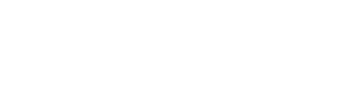 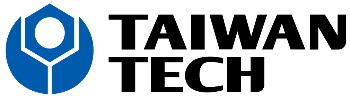 請款(收據作廢/重開)
[紙本]
[制式表格]
[產學長決行]
[展延、經費變更→產學長決行]
[只有人員異動→各教學單位院長決行]
[紙本]
異動申請
[制式表格]
[校級中心案件辦理人員異動→研發長決行]
[校級中心案件辦理展延、經費變更→產學長決行]
研究獎助生簽聘
[紙本]
[系統匯出]
[各教學單位院長決行] [校級中心案件 & 大學研究計畫由研發長決行]
投標文件用印申請
[紙本]
[制式表格]
[產學長決行]
報告繳交
[紙本/線上]
[制式表格]
[產學長決行]
[如需用印→校長決行]
3
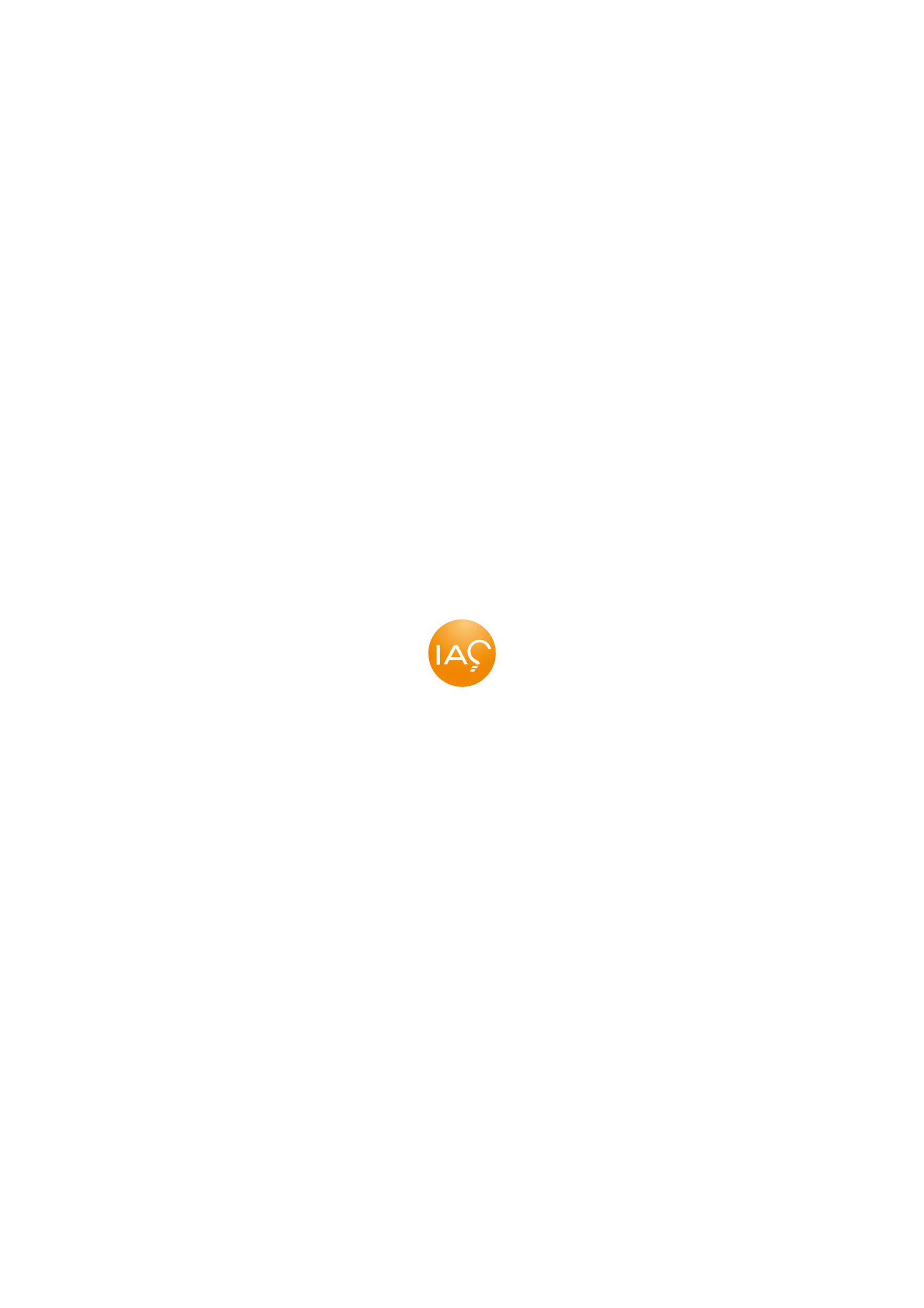 Assistance : 02
OFFICIAL DOCUMENT FORM
簽約/建案/開案
業務文件介紹
【務必以紙本創文範疇】：附件為實體 (包括成冊資料、支票、收據、原始憑證及需要簽名蓋章用印之文件等)。
如簽呈有發文需求，請檢附下述文件遞送產學處製作函稿：
【合約用印、發文】：
會畢回承辦
※ 核決簽自留存
※ 電子文自留存
單位主管簽核
決行回承辦
創簽陳核
核准簽呈影本
隨文附件(合約)
(合約因有正本留存，故免複印)
產學處
人事室
主計室
會畢送決行
紙本遞送
如有發文需求
(核決簽呈影本+收據正本、收據影本)
【合約用印+請款發文】：
核准簽呈影本
收據正本
收據影本
隨文附件 (合約)
一層決行
(主任秘書)
產學處
創稿陳核
函稿決行後
送發文
電子文無須會辦
後會出納組
(開立收據)
文書組
(發文、歸檔)
電子文無須會辦
(合約因有正本留存，故免複印)
簽呈
經費預算
人事費預算
提醒事項
合約
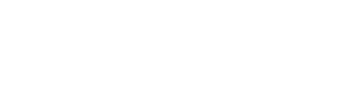 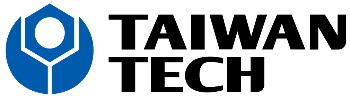 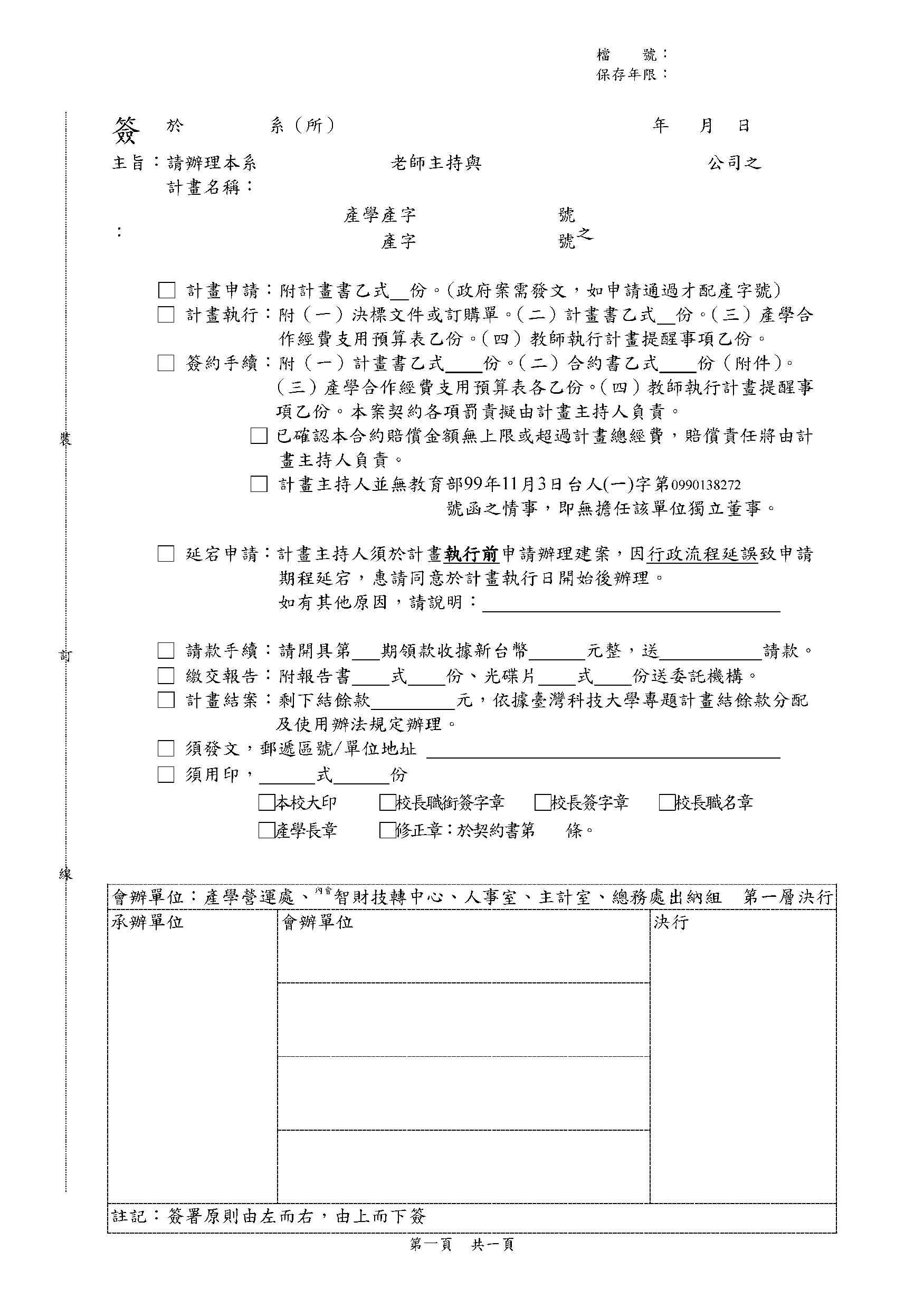 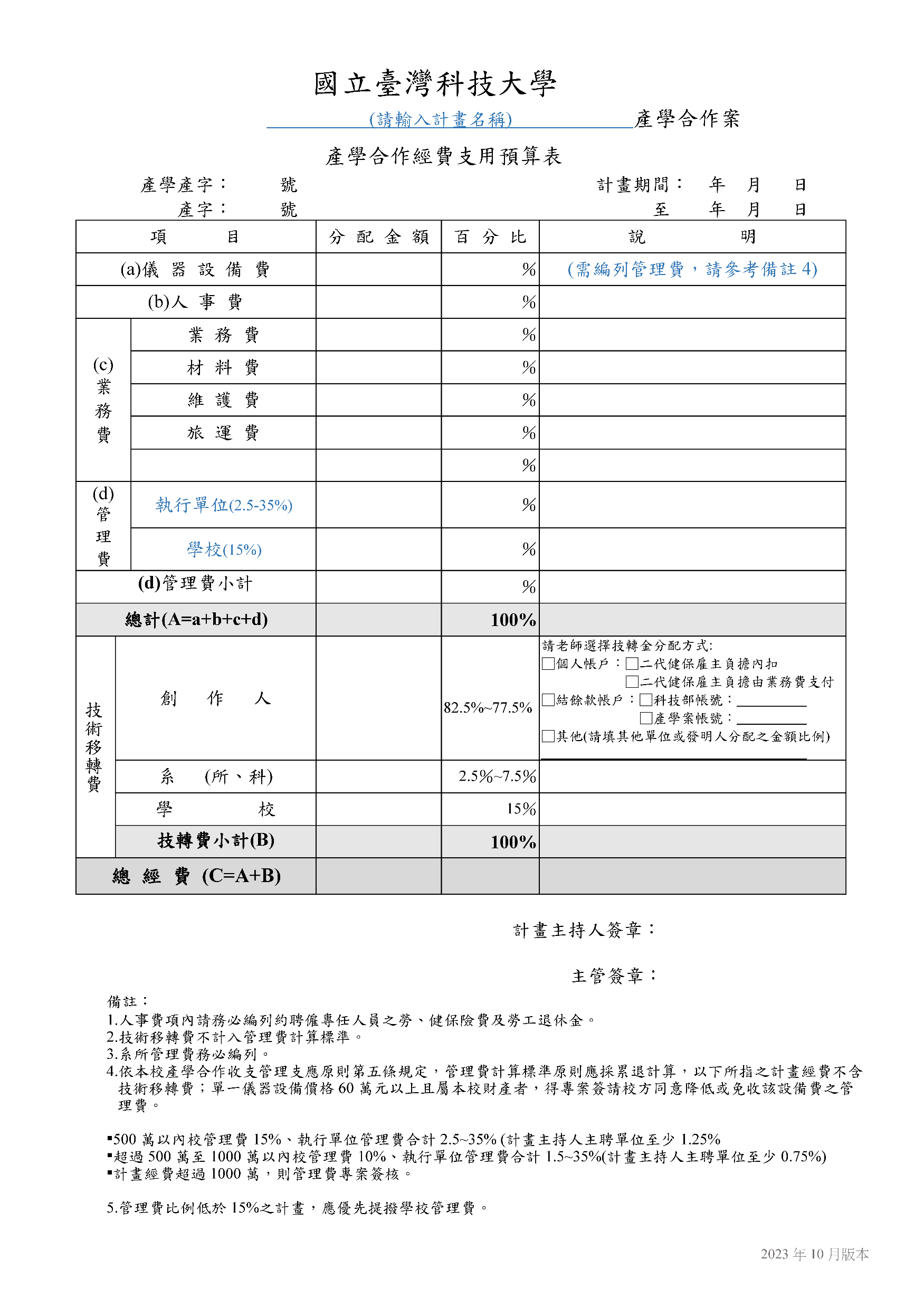 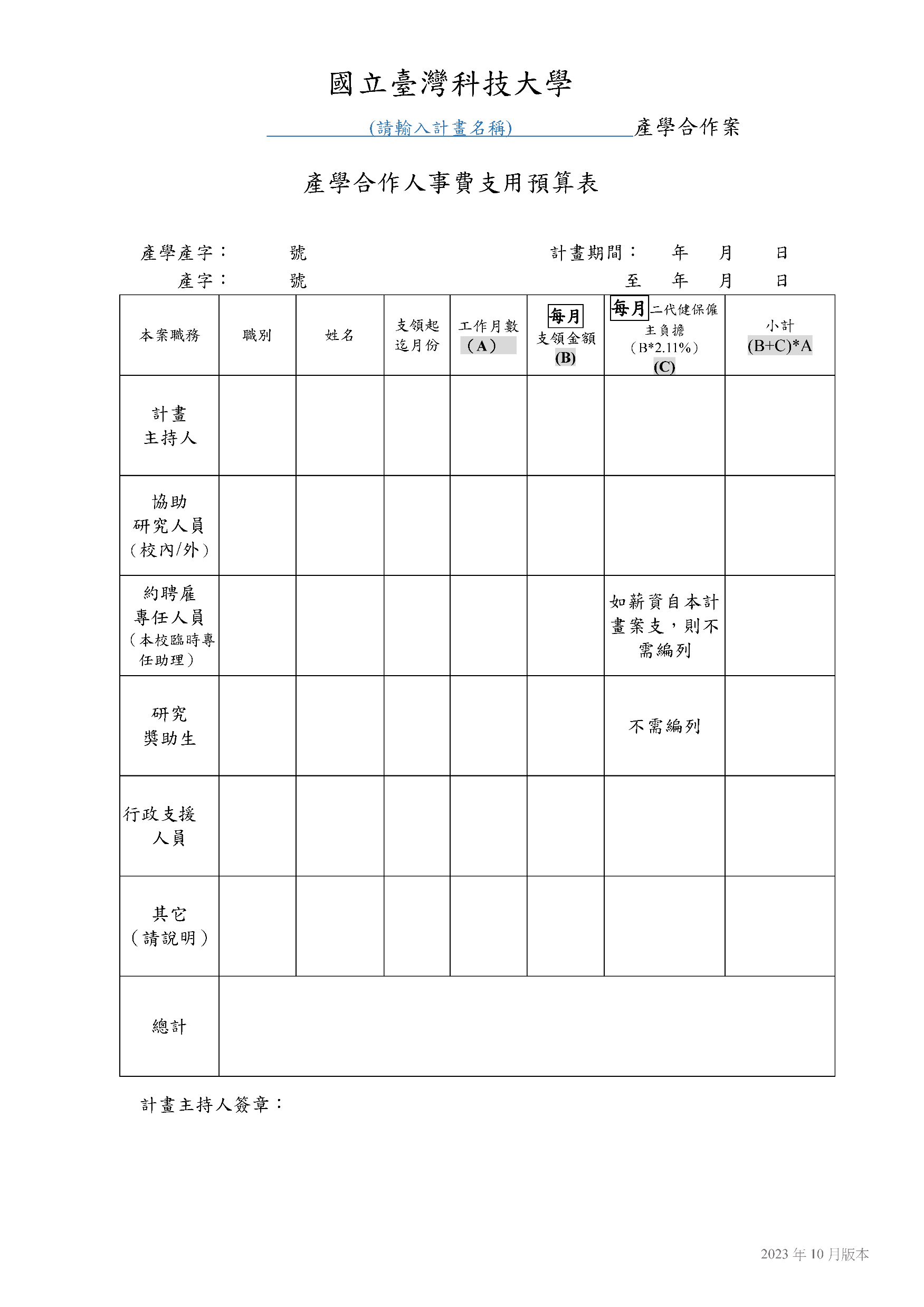 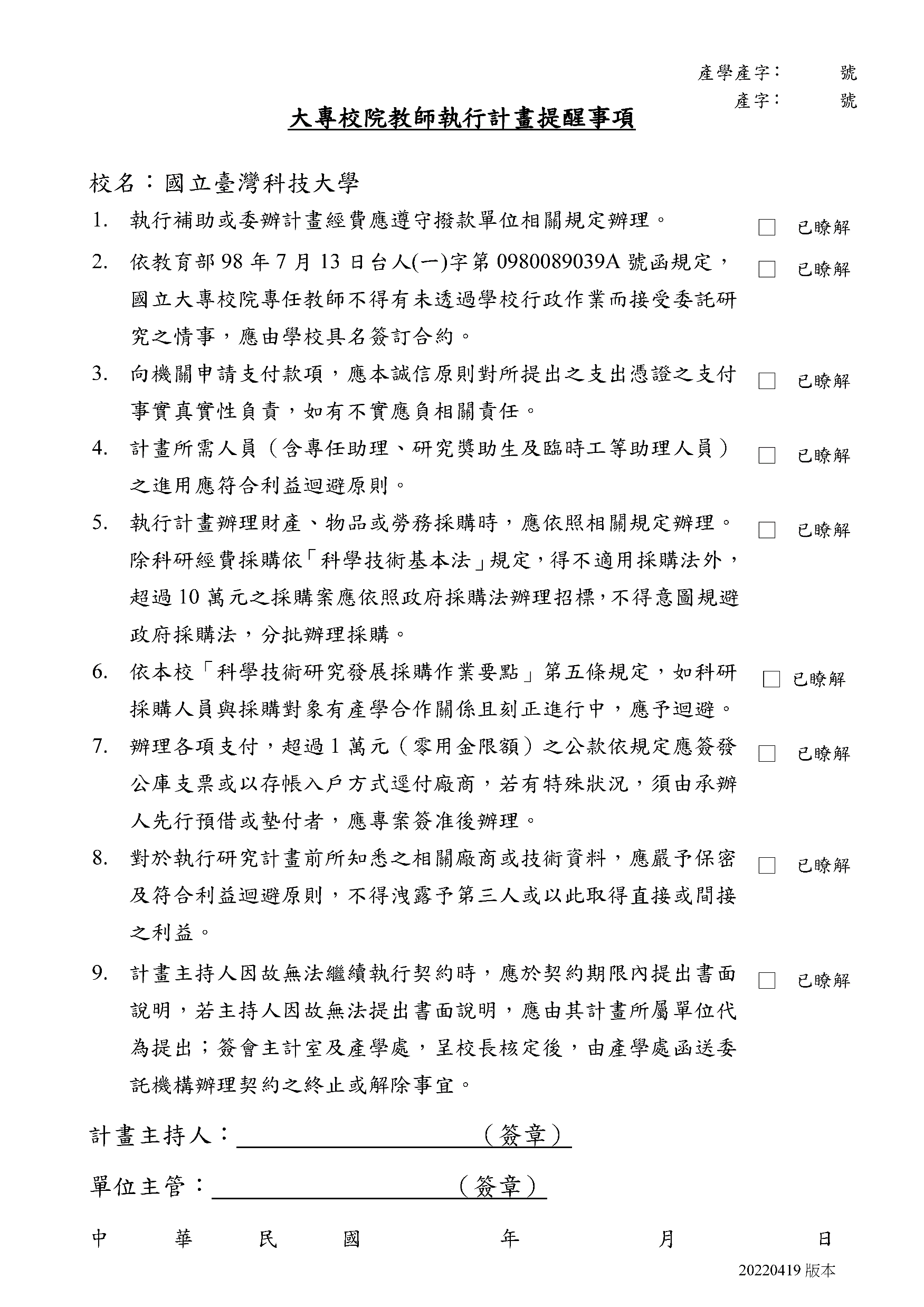 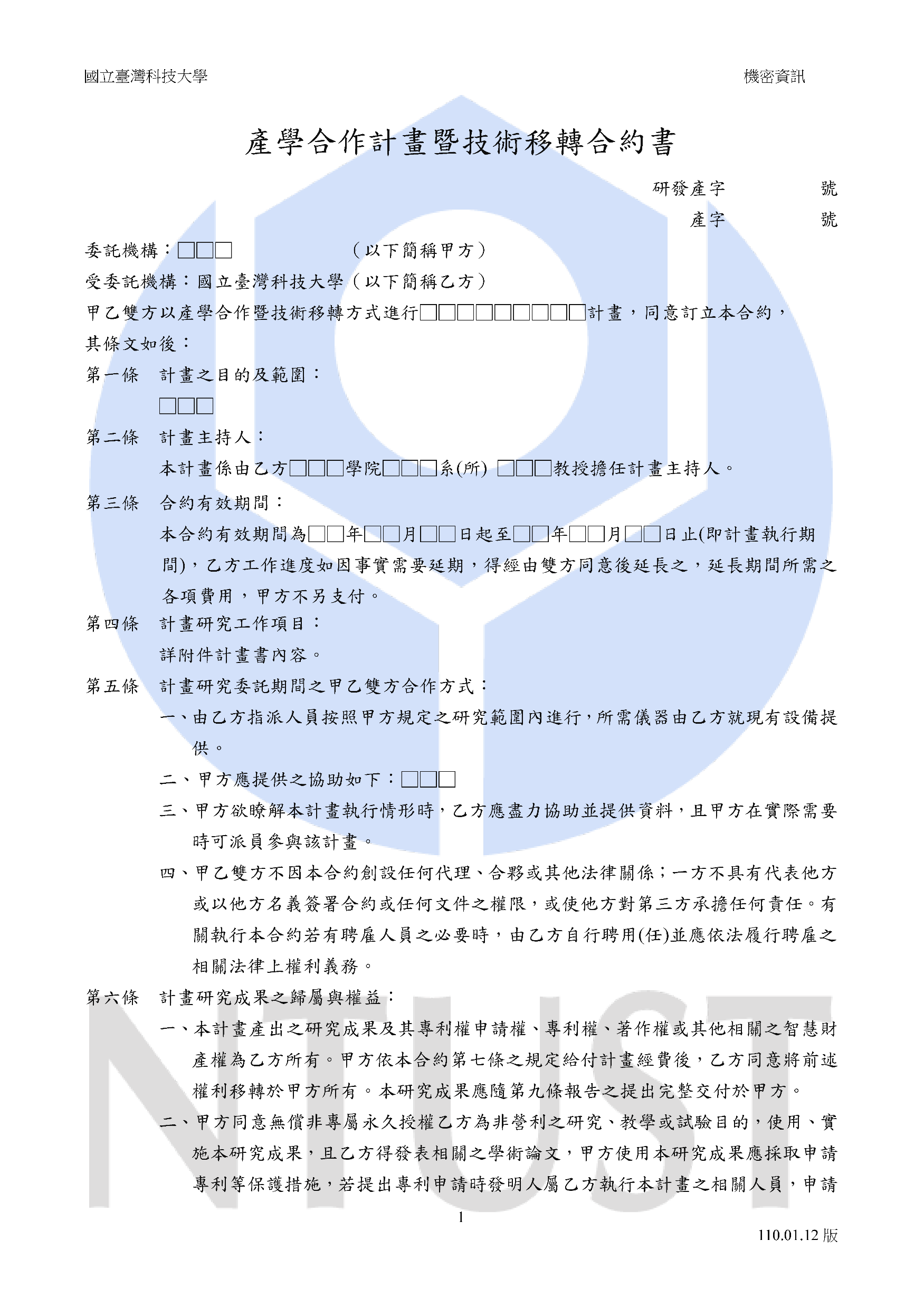 4
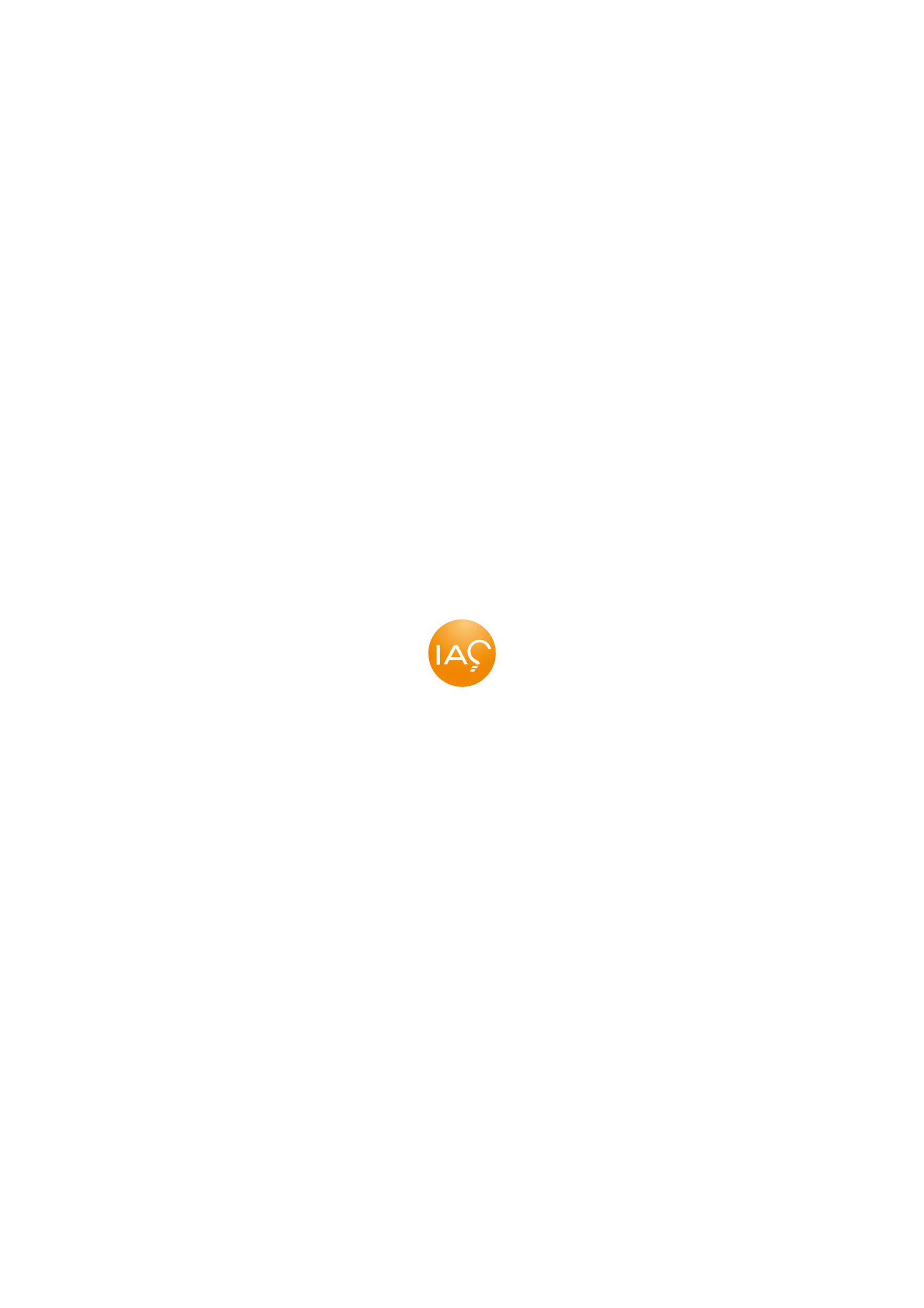 Assistance : 02
OFFICIAL DOCUMENT FORM
校級中心簽約/建案/開案
業務文件介紹
【務必以紙本創文範疇】：附件為實體 (包括成冊資料、支票、收據、原始憑證及需要簽名蓋章用印之文件等)。
如簽呈有發文需求，請檢附下述文件遞送產學處製作函稿：
【合約用印、發文】：
會畢回承辦
※ 核決簽自留存
※ 電子文自留存
中心主任簽核
主聘系所主管
決行回承辦
創簽陳核
核准簽呈影本
隨文附件(合約)
(合約因有正本留存，故免複印)
產學處
人事室
主計室
會畢送決行
紙本遞送
如有發文需求
(核決簽呈影本+收據正本、收據影本)
【合約用印+請款發文】：
核准簽呈影本
收據正本
收據影本
隨文附件 (合約)
一層決行
(主任秘書)
產學處
創稿陳核
函稿決行後
送發文
電子文無須會辦
後會出納組
(開立收據)
文書組
(發文、歸檔)
電子文無須會辦
(合約因有正本留存，故免複印)
簽呈
經費預算
人事費預算
提醒事項
合約
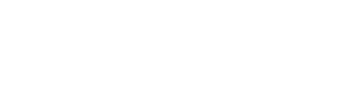 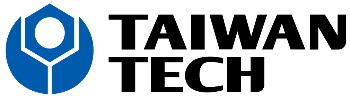 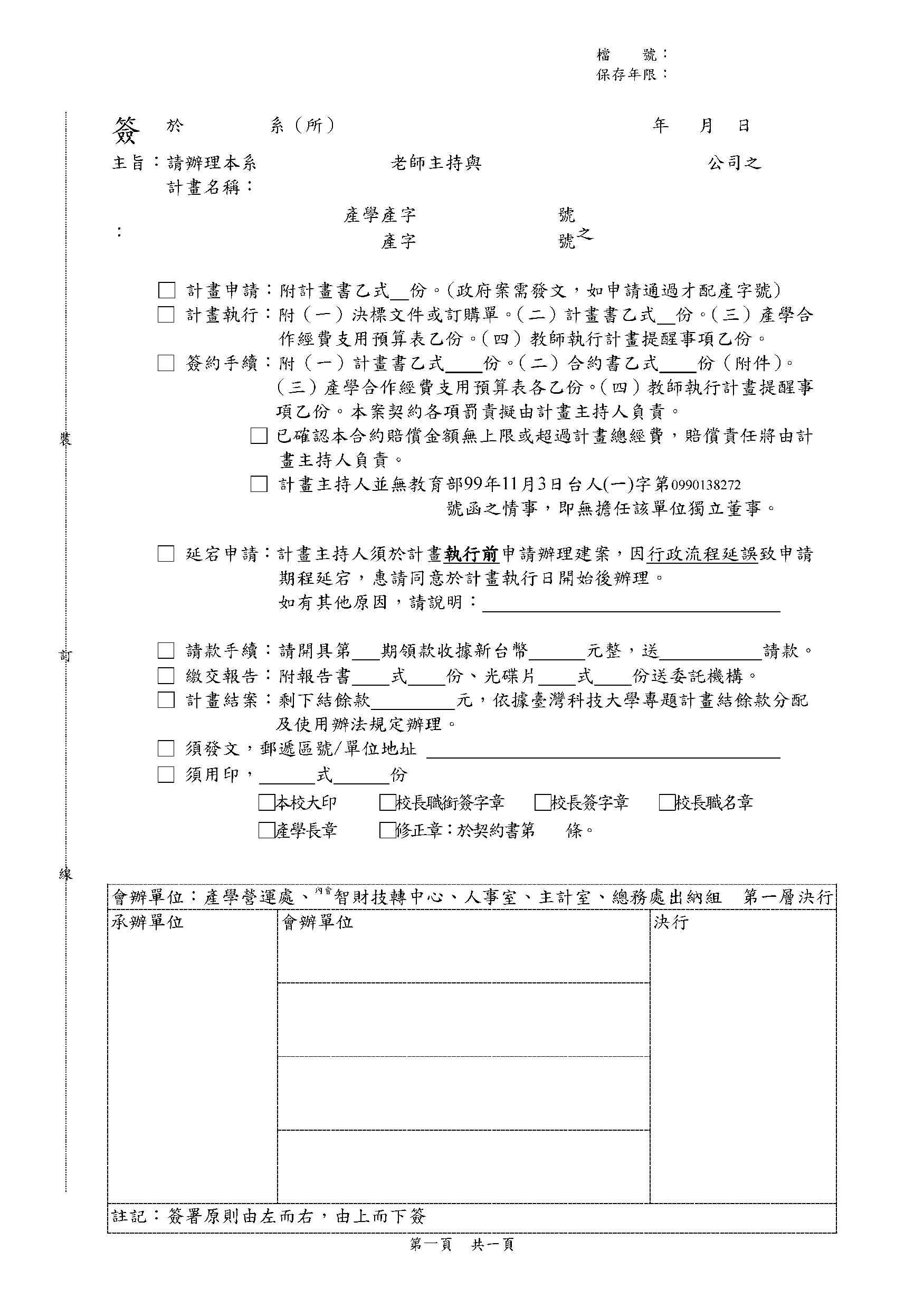 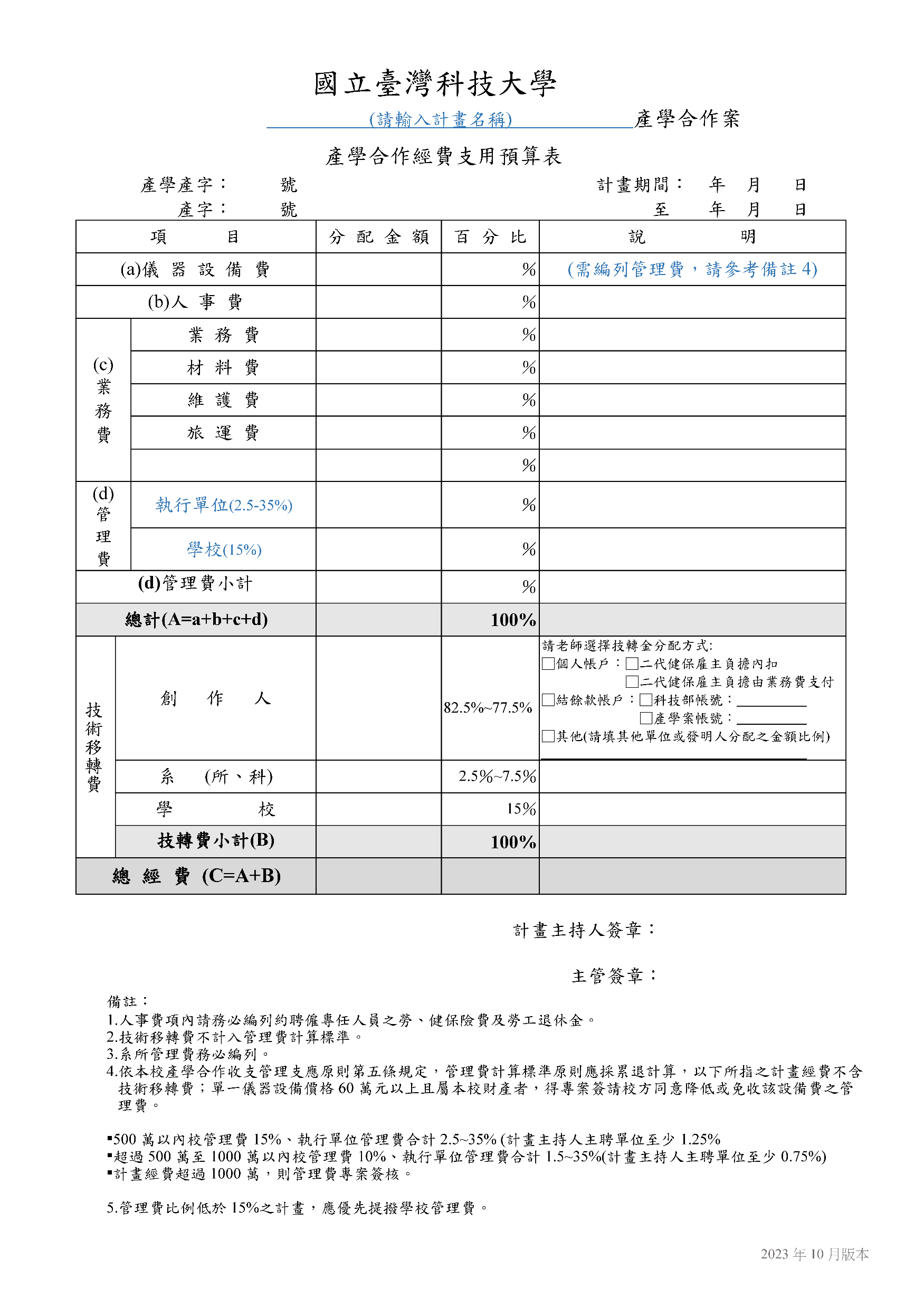 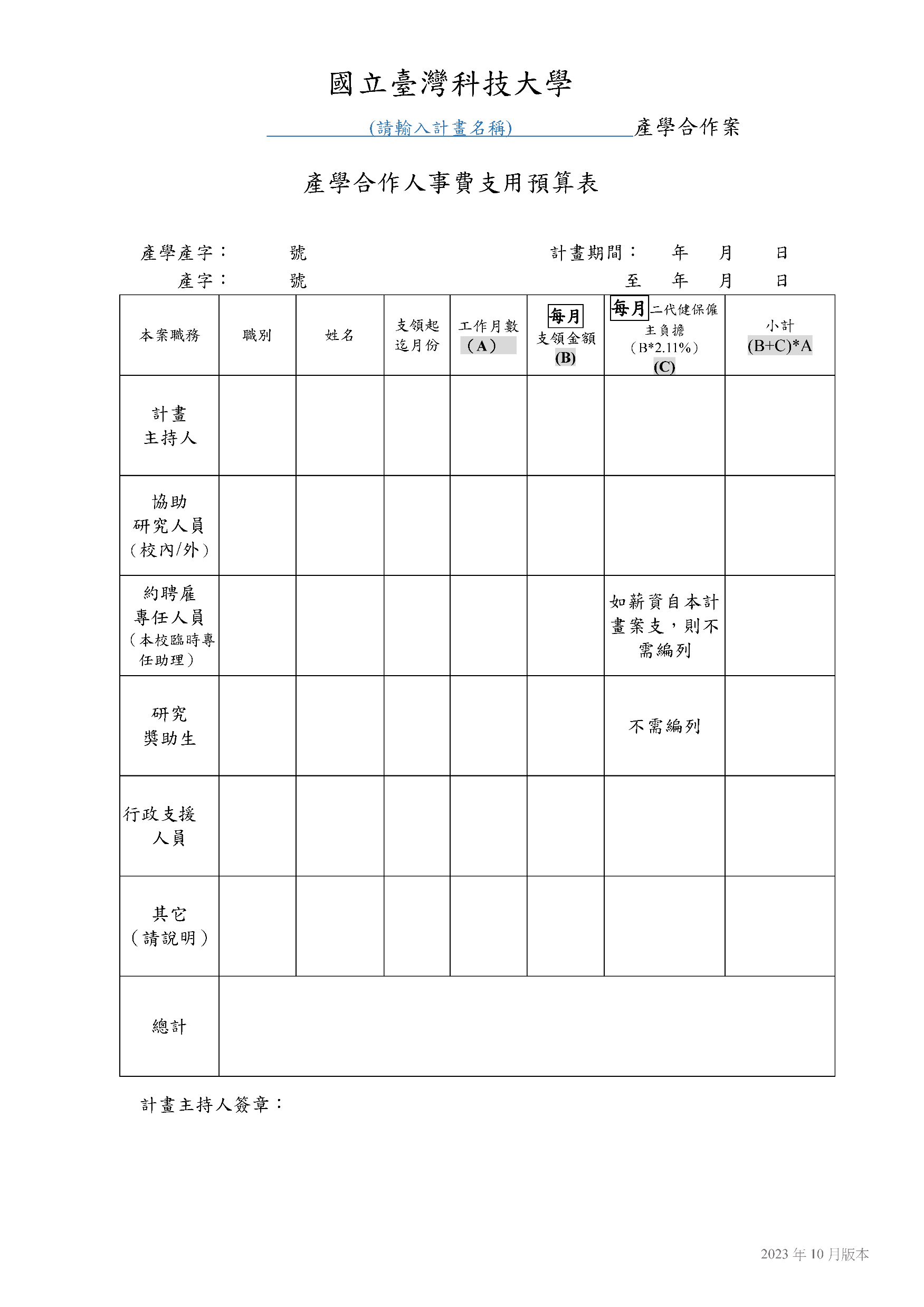 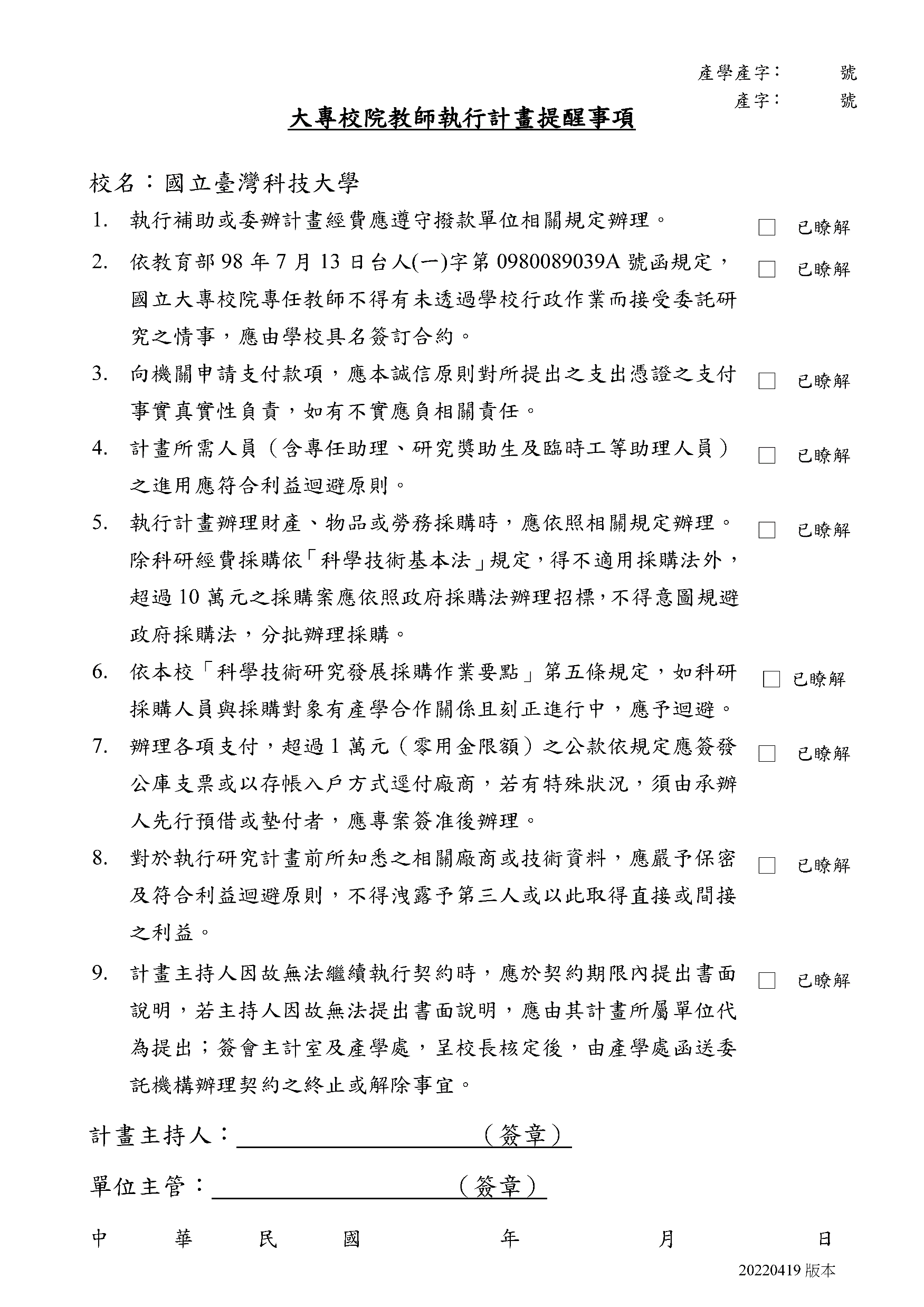 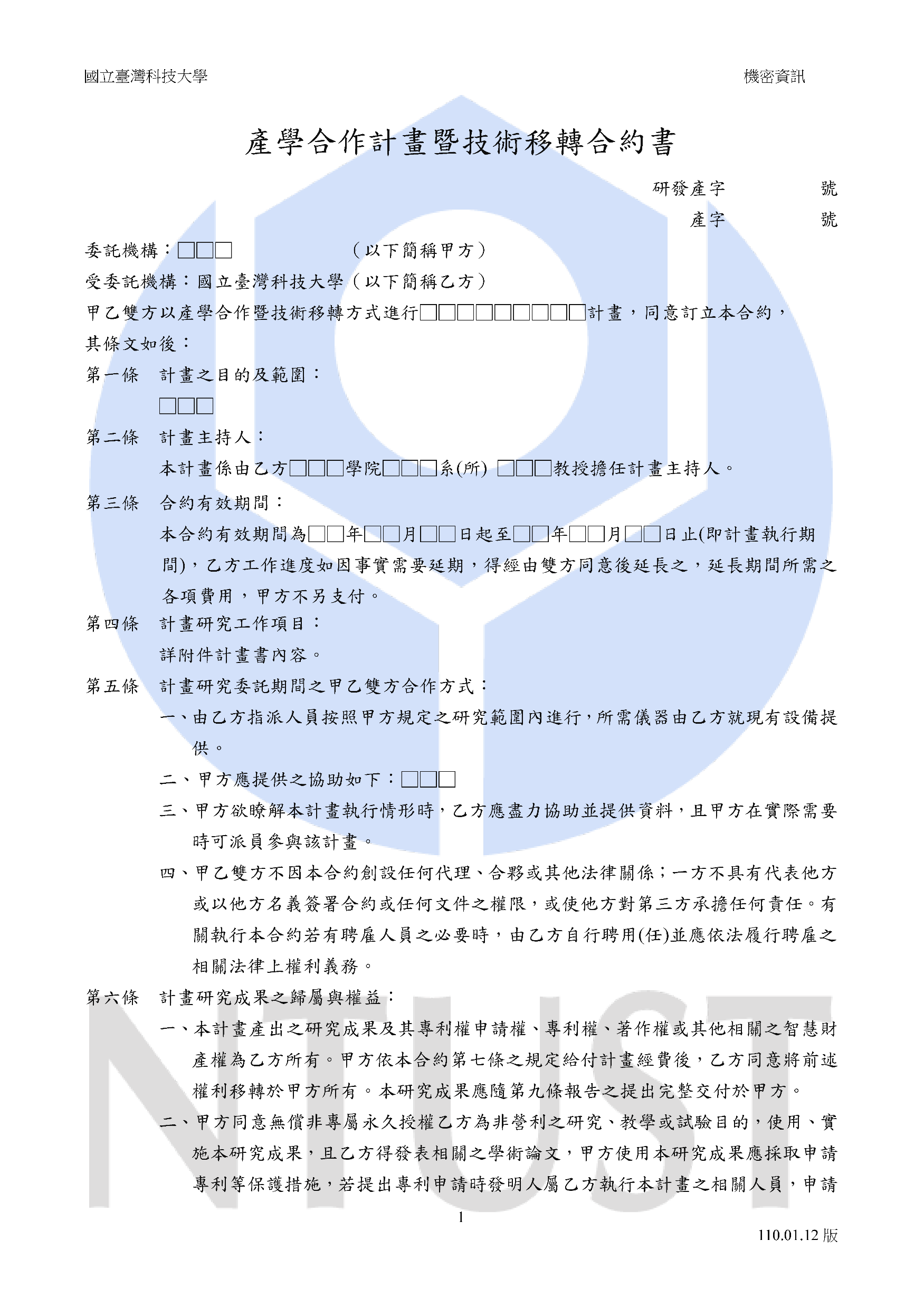 5
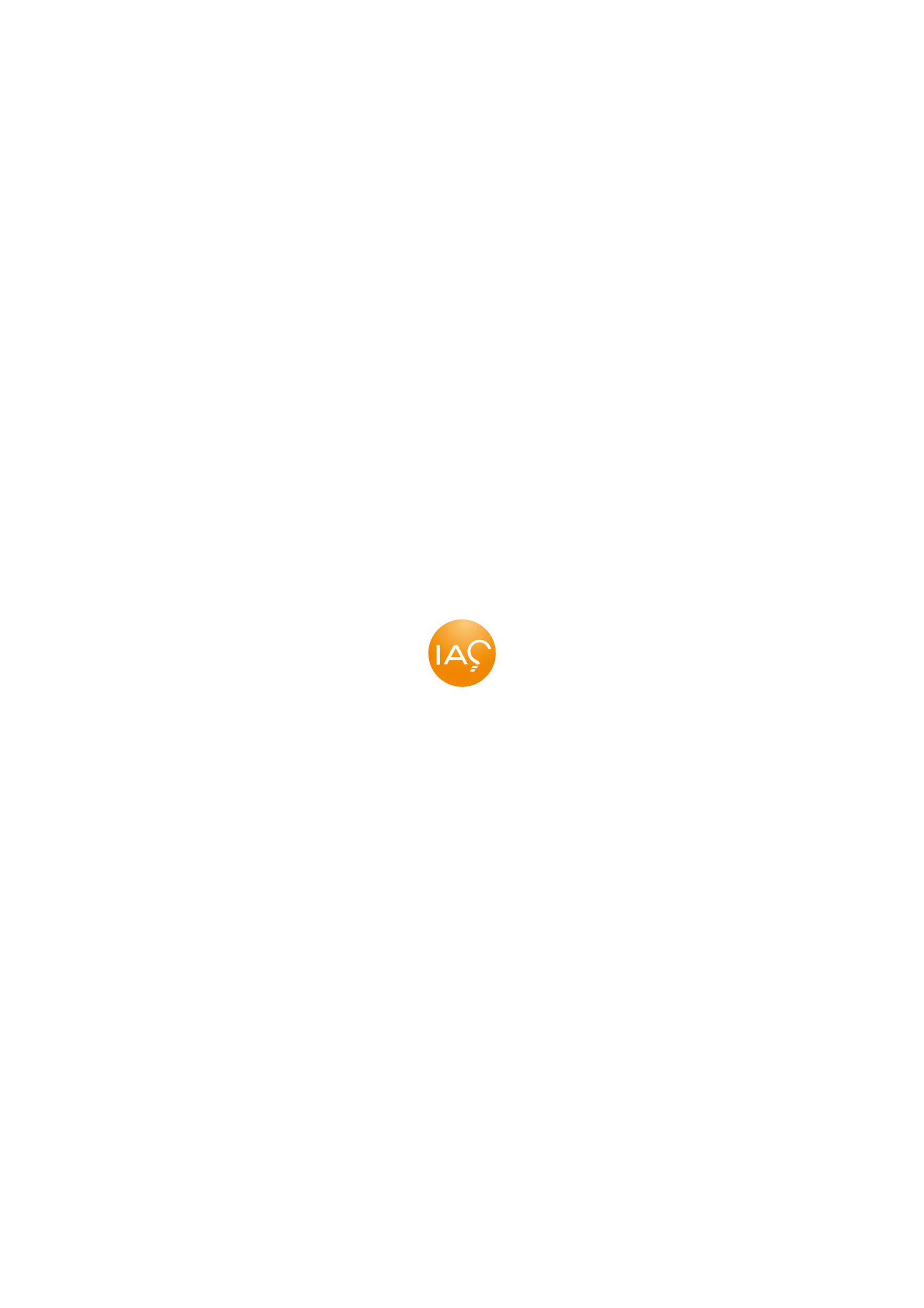 Assistance : 02
OFFICIAL DOCUMENT FORM
簽約/建案/開案
業務文件介紹
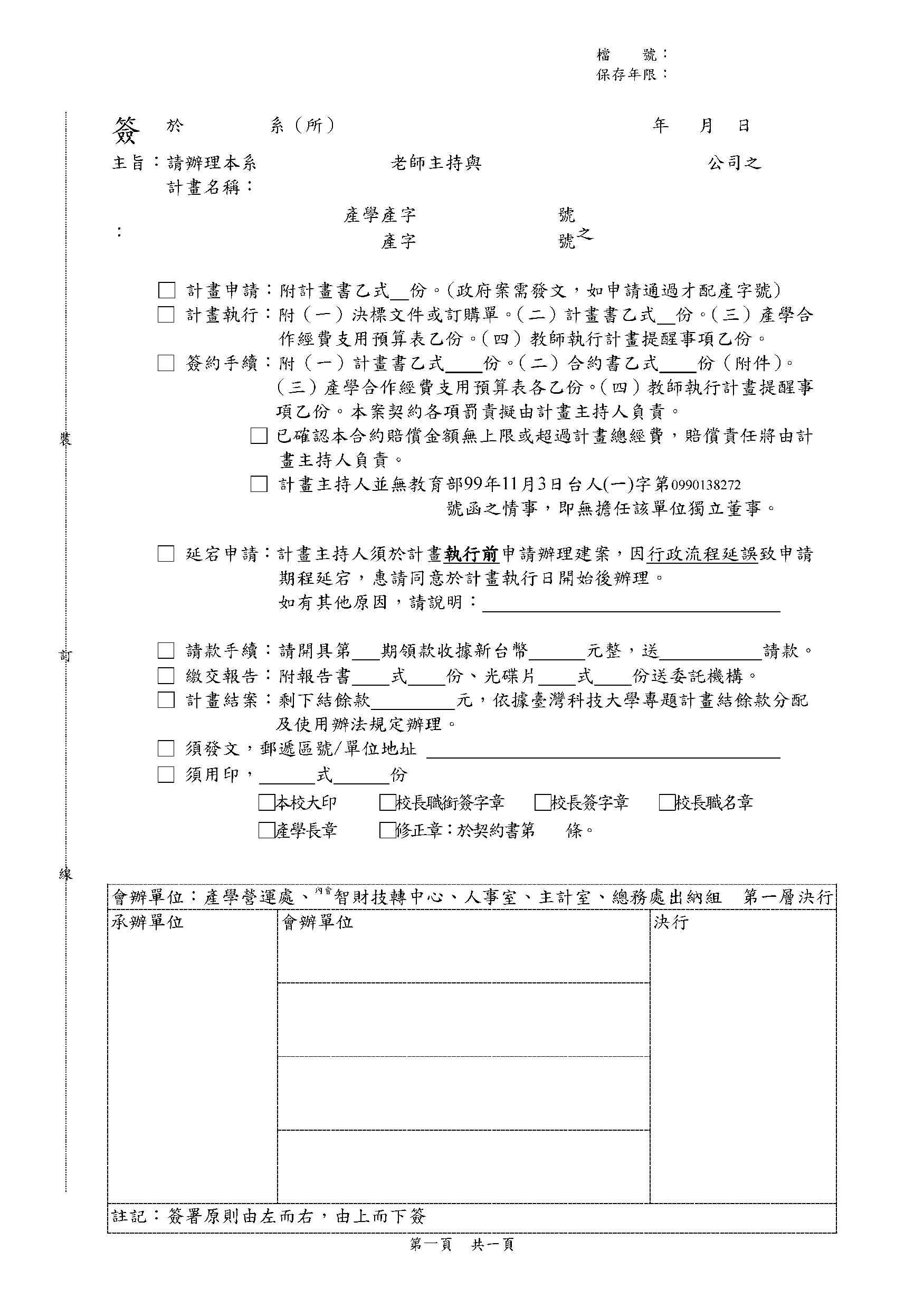 簽呈
※產字號由產學處承辦人創建後填寫。
※賠償責任與獨立董事聲明欄位請務必填選。
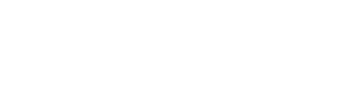 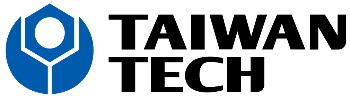 ※如需請款，須註明請款期別；如僅需一次請領，請自行修改為[全期款]
※如需發文，請填寫郵寄地址與收件人姓名
乙
※惠請註明合約份數與用印別，一般為本校大印與校長職銜簽字章(或產學長章)。
6
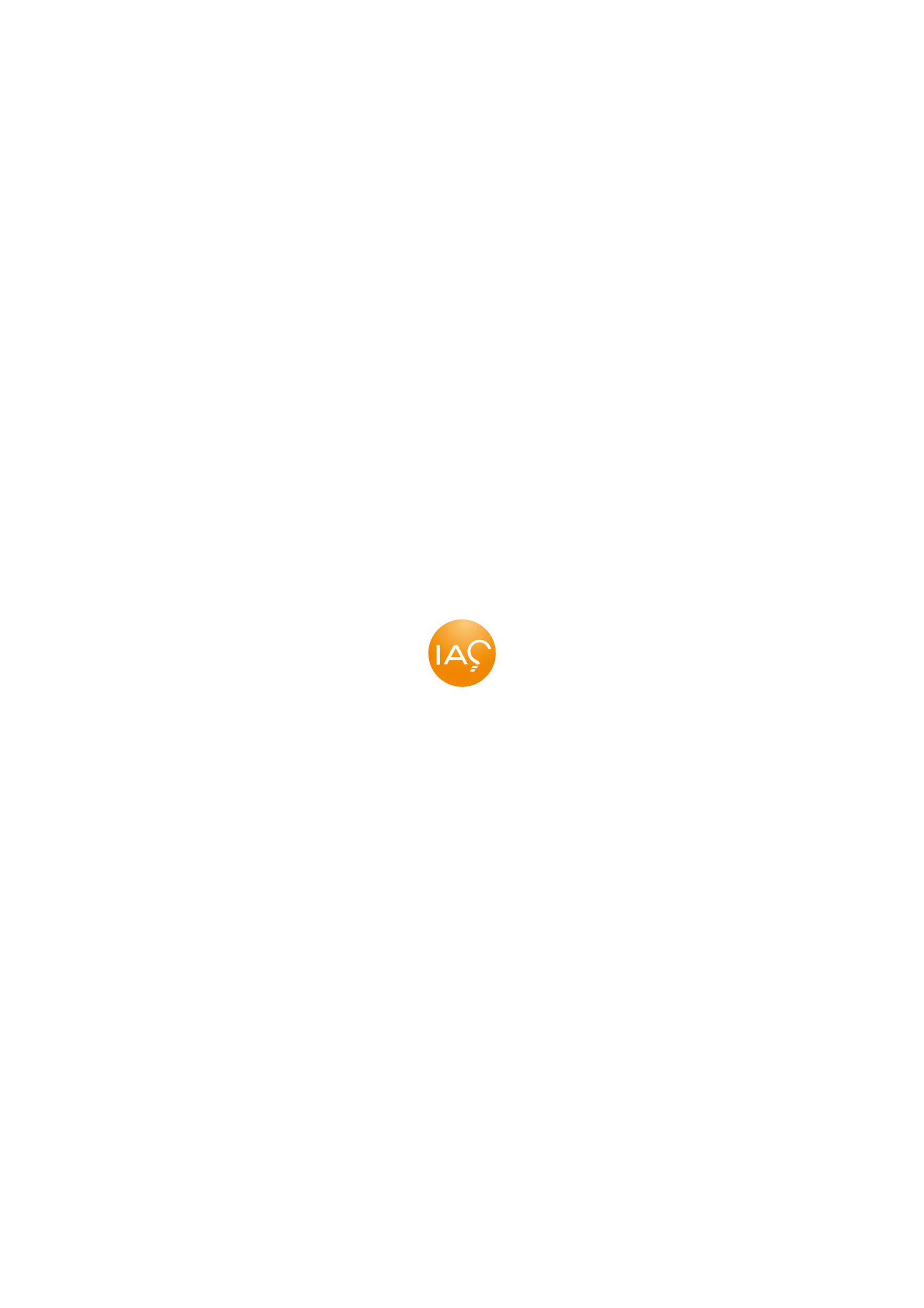 Assistance : 02
OFFICIAL DOCUMENT FORM
簽約/建案/開案
業務文件介紹
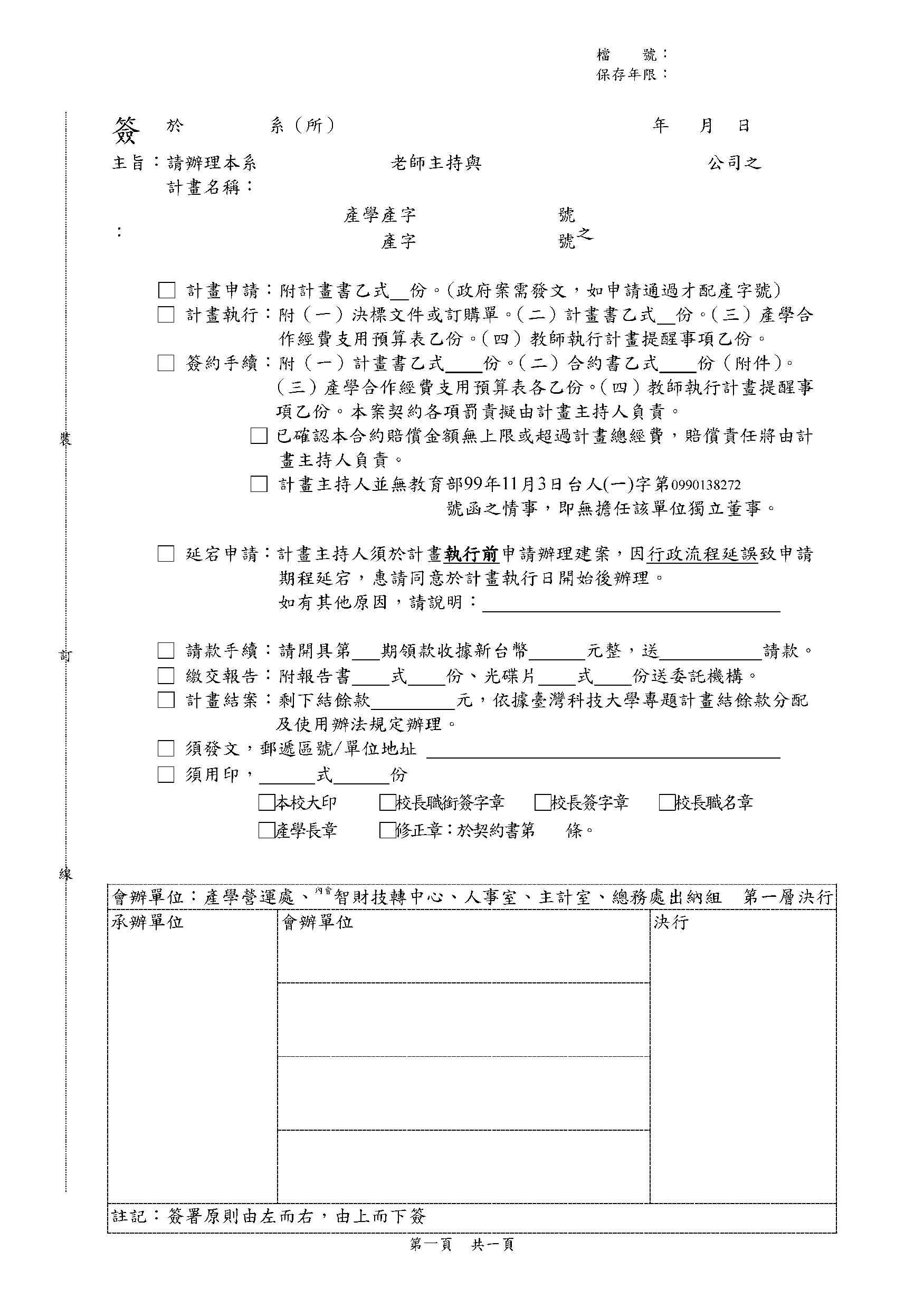 簽呈
※產字號由產學處承辦人創建後填寫。
※投標案件決標後，辦理校內建案流程時填選。
※賠償責任與獨立董事聲明欄位請務必填選。
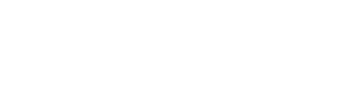 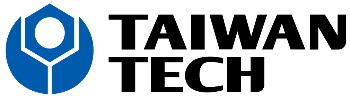 ※如需請款，須註明請款期別；如僅需一次請領，請自行修改為[全期款]
※如需發文，請填寫郵寄地址與收件人姓名
7
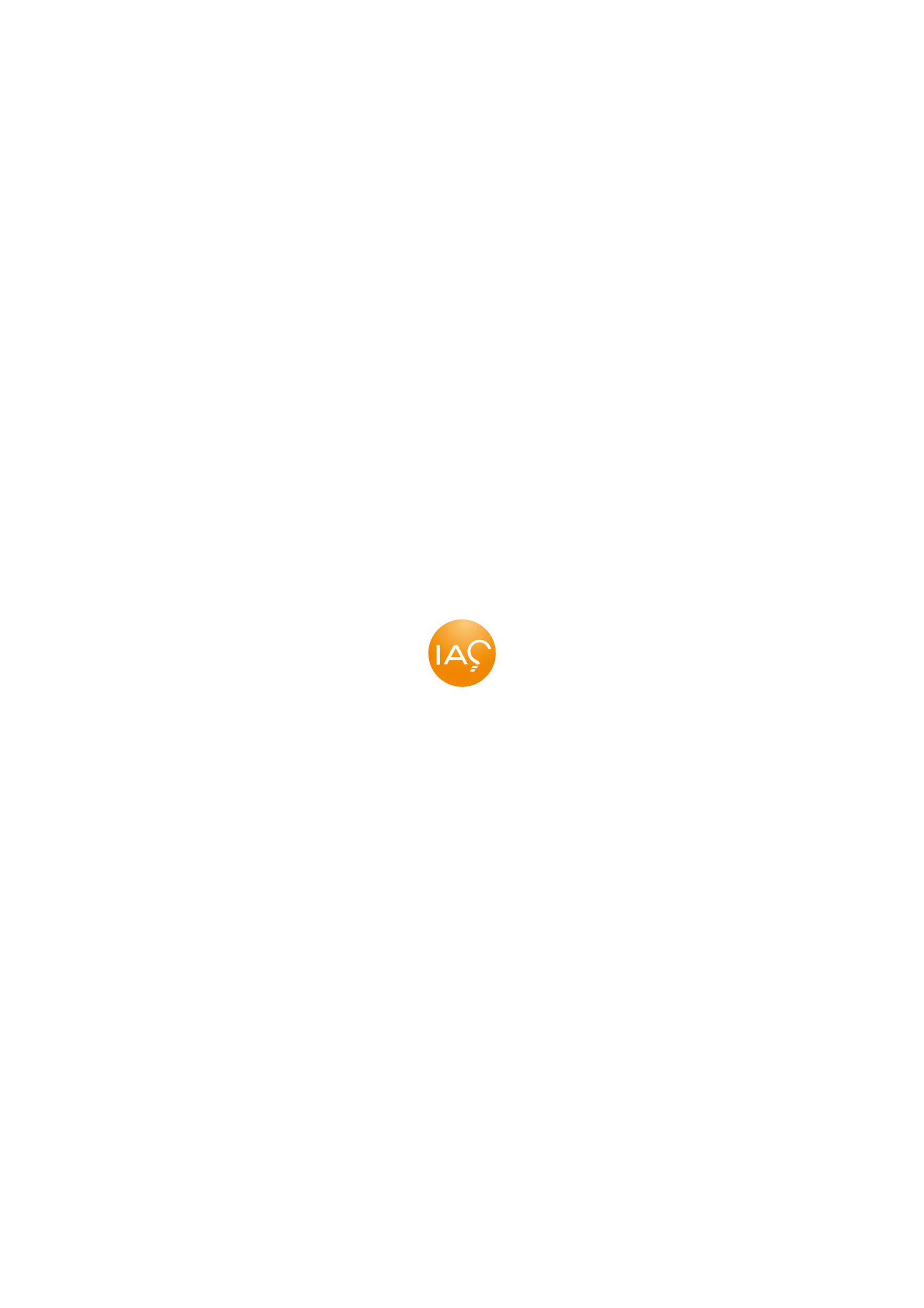 Assistance : 02
OFFICIAL DOCUMENT FORM
簽約/建案/開案
業務文件介紹
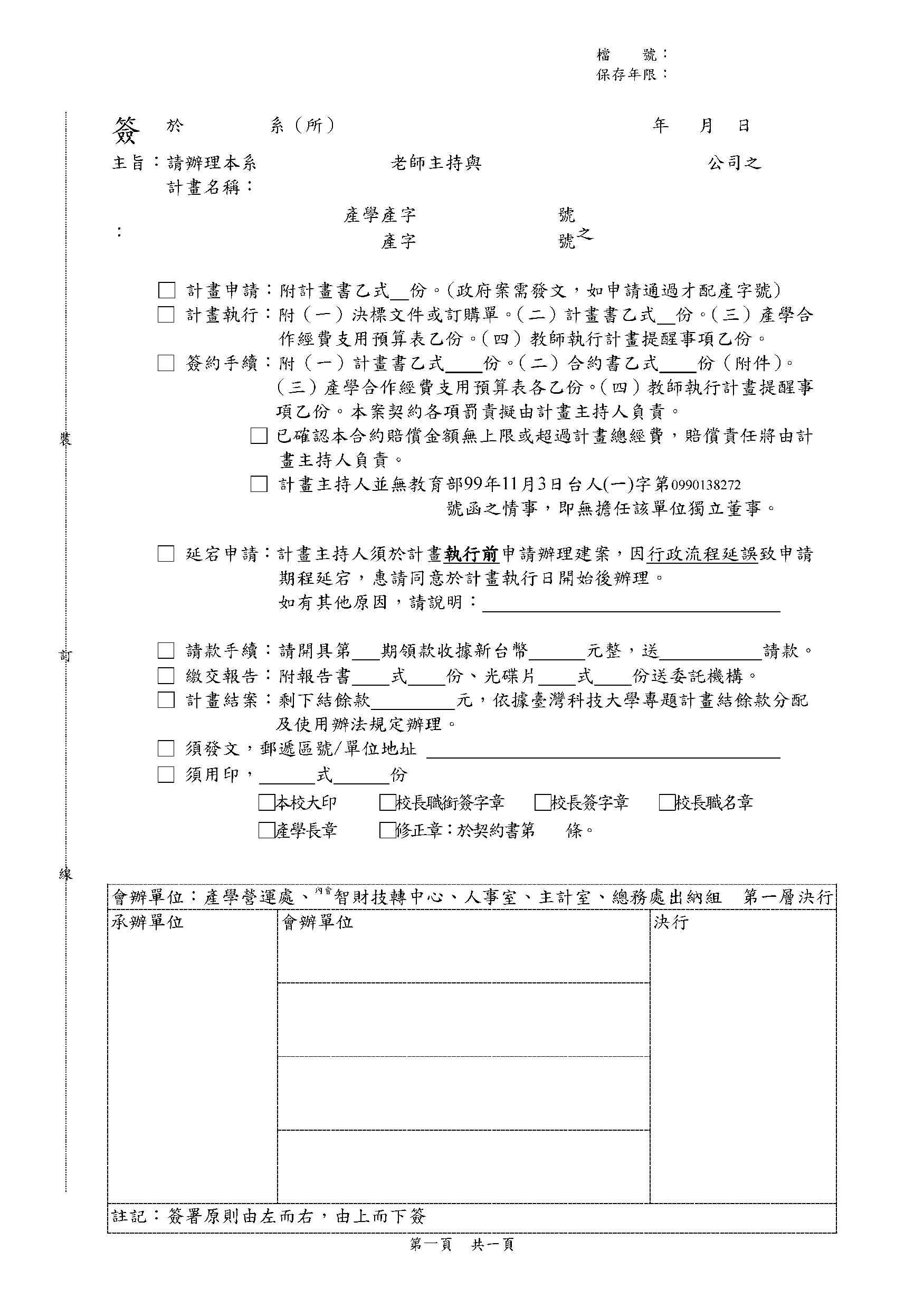 簽呈
※申請通過後，請再次上簽辦理校內建案流程。
※計畫尚在申請過程時選填，等同「用印申請」功能 。
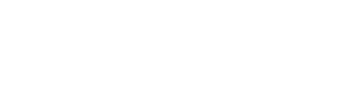 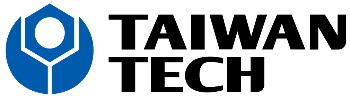 ※如需發文，請填寫郵寄地址與收件人姓名
8
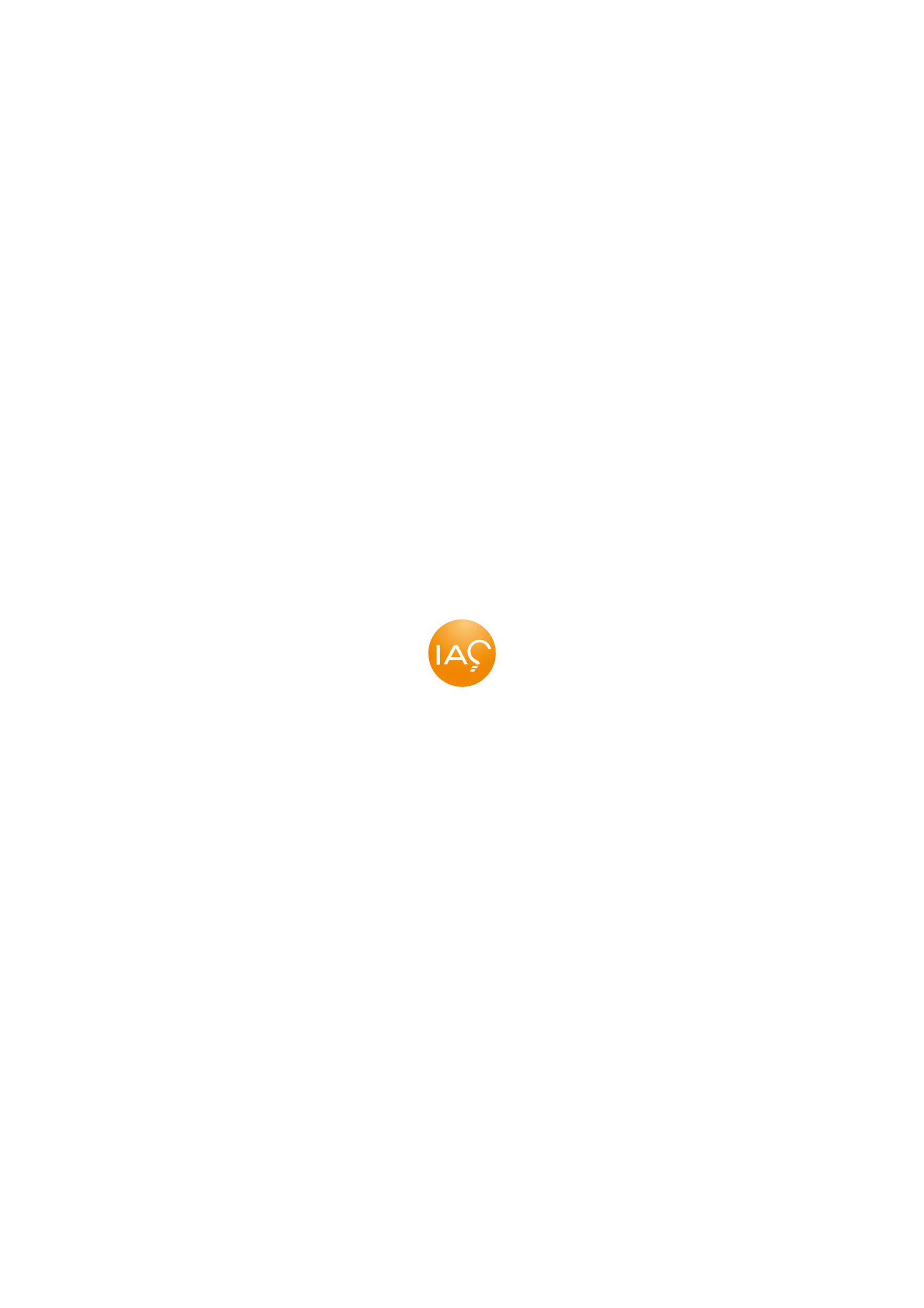 Assistance : 02
OFFICIAL DOCUMENT FORM
簽約/建案/開案
業務文件介紹
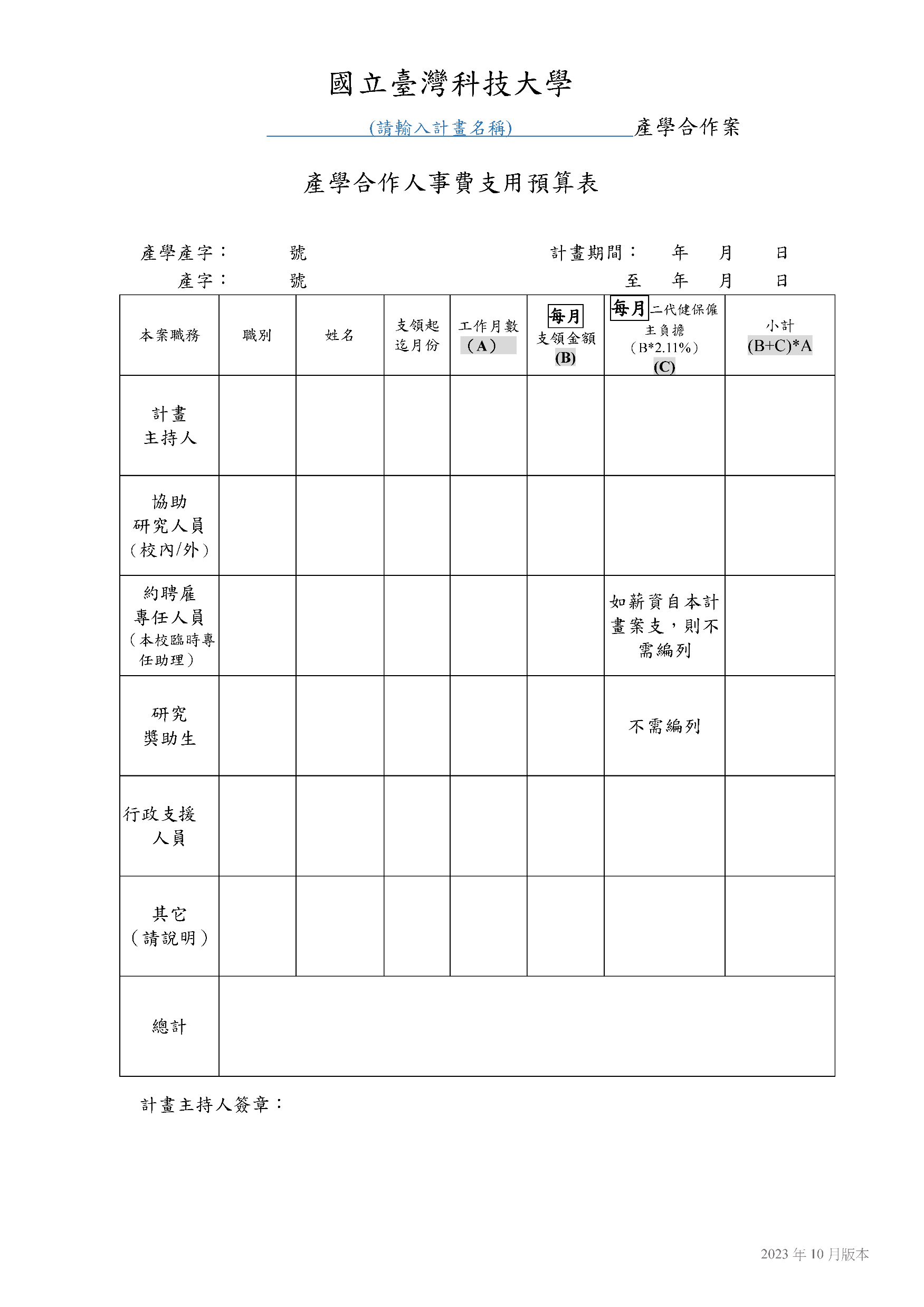 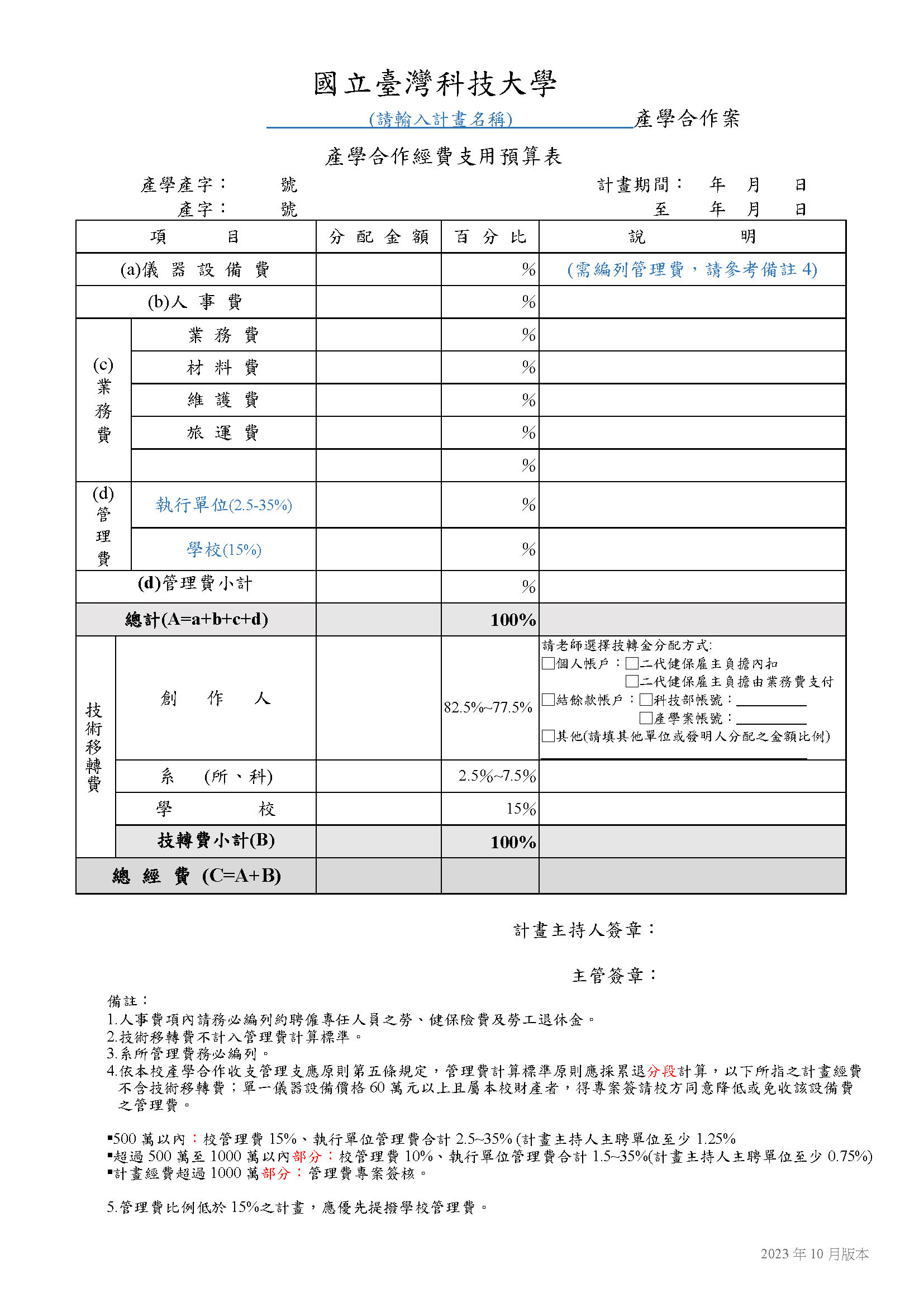 經費預算
二代健保採「四捨五入」按月計算(在校生、該計畫支應勞健保之專任助理免收取) ，計算方式如下：
每月支領金額+每月二代健保=每月核銷金額
每月核銷金額*工作月數=小計
產學案建案基礎金額，須達政府最新公告「最低工資兩倍」。
需符合校管理費15%計畫總額，執行單位至少2.5%計畫總額。
如有特殊規定者使校管理費不足15% ，需檢附相關文件敘明。
如有編列[技術移轉費]，流程上僅設定產學處即可(將採內會方式-遞送[智財技轉中心]會辦)
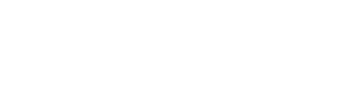 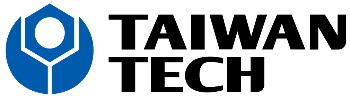 ★★★敬請留意★★★ 
無編列人事費用時，仍須提供人事費支用預算表，並標註金額為「0」，以利建檔資料完整。
9
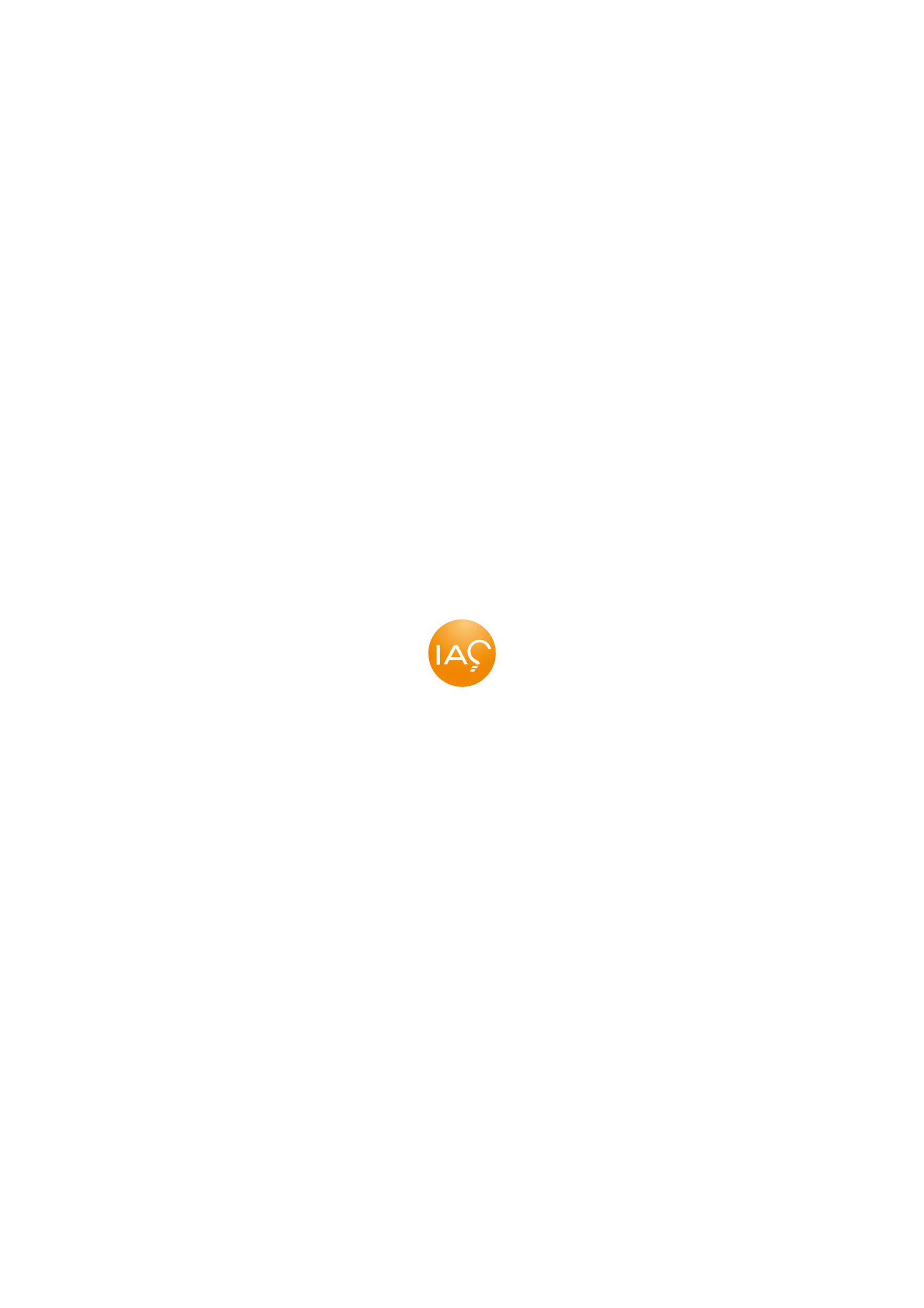 Assistance : 02
OFFICIAL DOCUMENT FORM
簽約/建案/開案
業務文件介紹
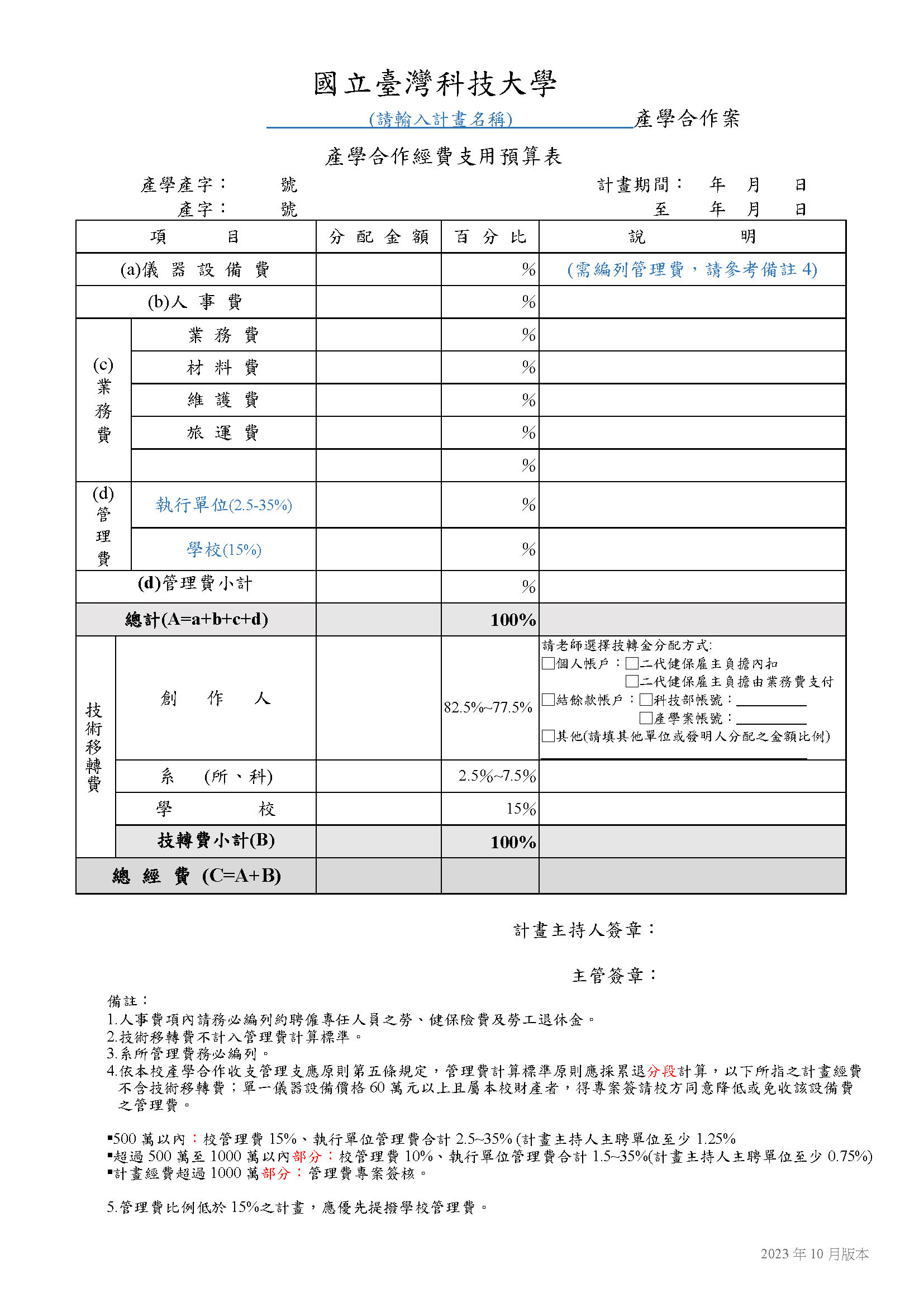 【補充說明】
經費預算
本校產學合作管理費計算原則採累退分段計算，說明如下：
500萬以內：校管理費15%、執行單位管理費合計2.5~35% (計畫主持人主聘單位至少1.25%)
超過500萬至1,000萬以內部分：校管理費10%、執行單位管理費合計1.5~35%(計畫主持人主聘單位至少0.75%)
計畫經費超過1,000萬部分： 管理費專案簽核。
※ 假設現有計畫經費總額，高達1,000萬元，
    校管理費、執行單位管理費依金額級距採取兩部分計算：
第一級距：
← 校管理費
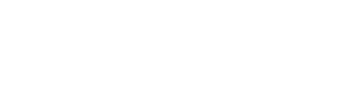 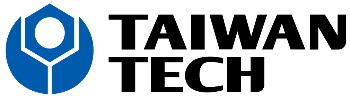 500萬x 15%=75萬
← 執行單位管理費
500萬x2.5%=12萬5
第二級距：
← 校管理費
501萬~1,000萬x 10%=50萬
← 執行單位管理費
501萬~1,000萬x1.5%=  7萬5
兩部分加總：
← 校管理費，收取總額。
75萬 + 50萬=125萬
← 執行單位管理費，收取總額。
12萬5 + 7萬5=20萬
10
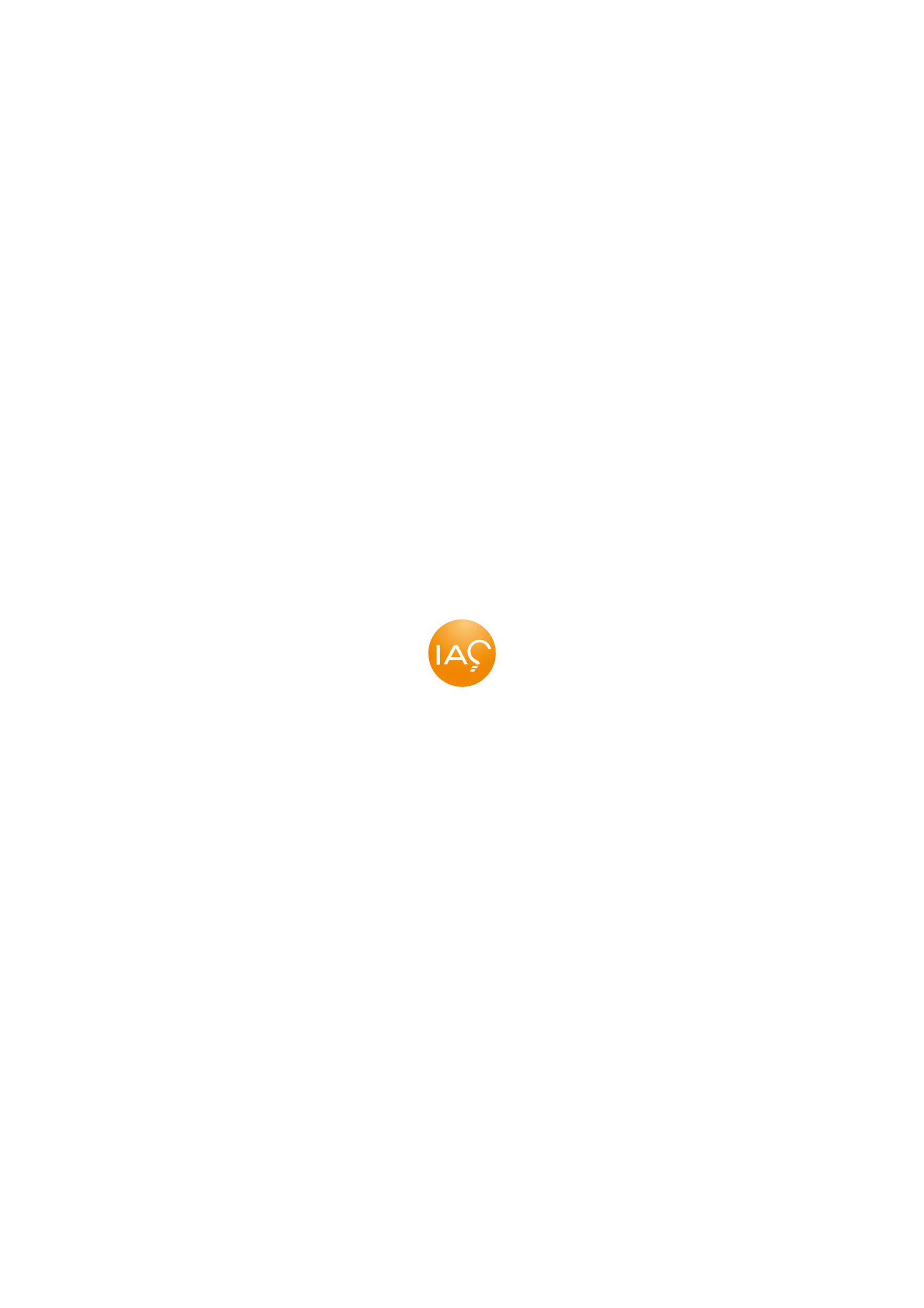 Assistance : 02
OFFICIAL DOCUMENT FORM
簽約/建案/開案
業務文件介紹
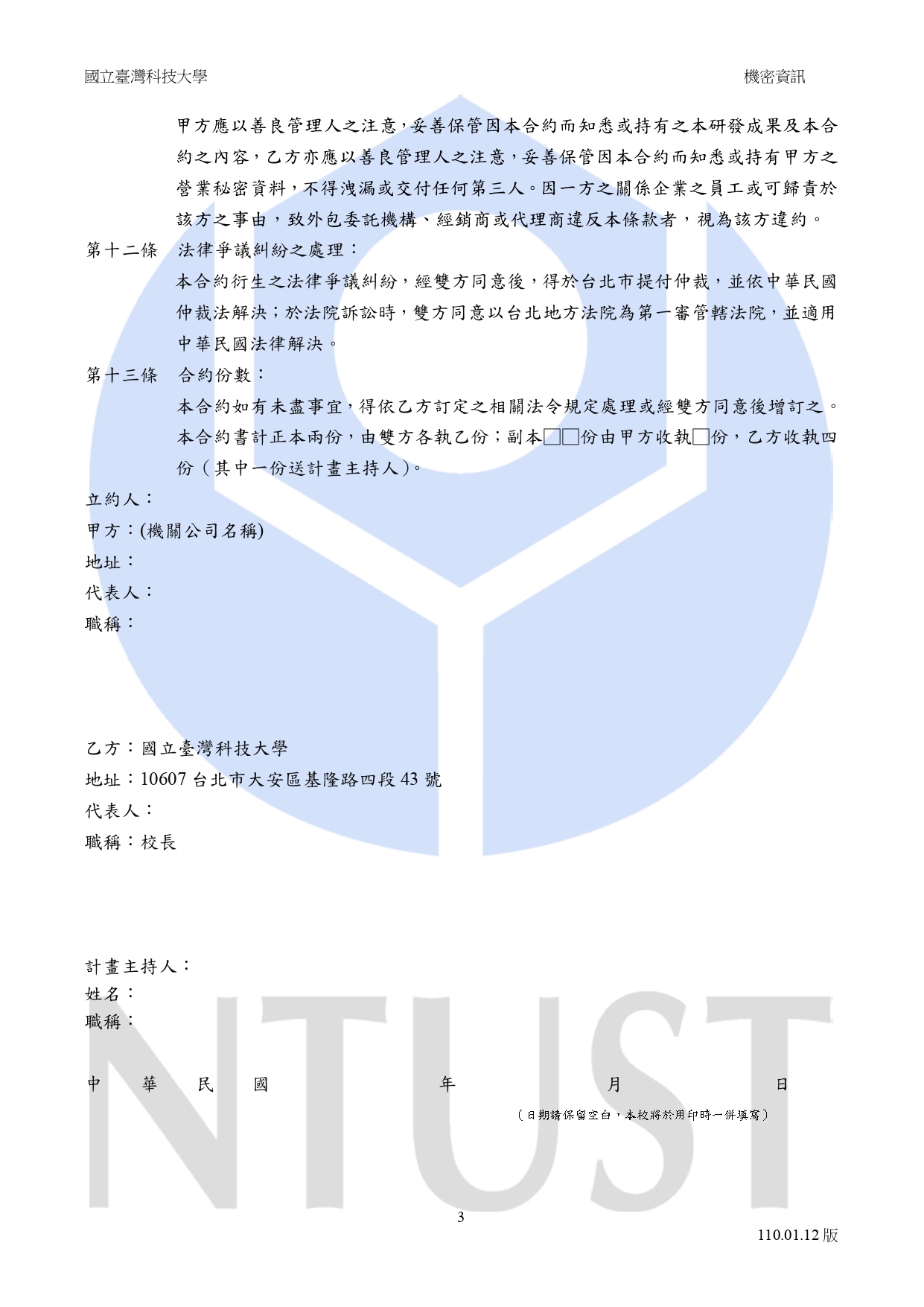 合約
【合約簽署代表層級對應說明】
校  長 VS. 公司負責人  (如：董事長)，兩造雙方皆使用[代表人]
產學長 VS. 公司負責人  (如：董事長)，產學長用[簽約代表人]，合作方用[代表人]
產學長 VS. 公司高層管理人(如：總經理)，兩造雙方皆使用[簽約代表人]
校  長 VS. 公司高層管理人(如：總經理)，校長用[代表人]，合作方用[授權簽署人]
另請於[簽呈]上加註[依oooo股份有限公司要求，合約書需為本校代表人用印，懇請同意。]字樣，送校長決行。
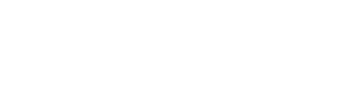 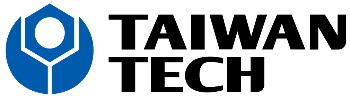 【補充說明】
※  一般企業產學案合約中，甲方代表人(負責人)是以經濟部-商工登記公示資料查詢服務網所顯示的資料為主。
※  合約正、副本皆為具有法律效力文件，皆須用印。建議本校副本至少兩份(主持人&產學處)
※  合約簽署人欄位，如有計畫主持人姓名請一併簽名或蓋章。
※  制式合約條文具有保障學校與主持人的目的，如有調整或配合廠商版本，建請先由本校委任法律顧問審閱。
※  可用作建案依據的文件型式：本校制式合約，訂購單(工研院)。
11
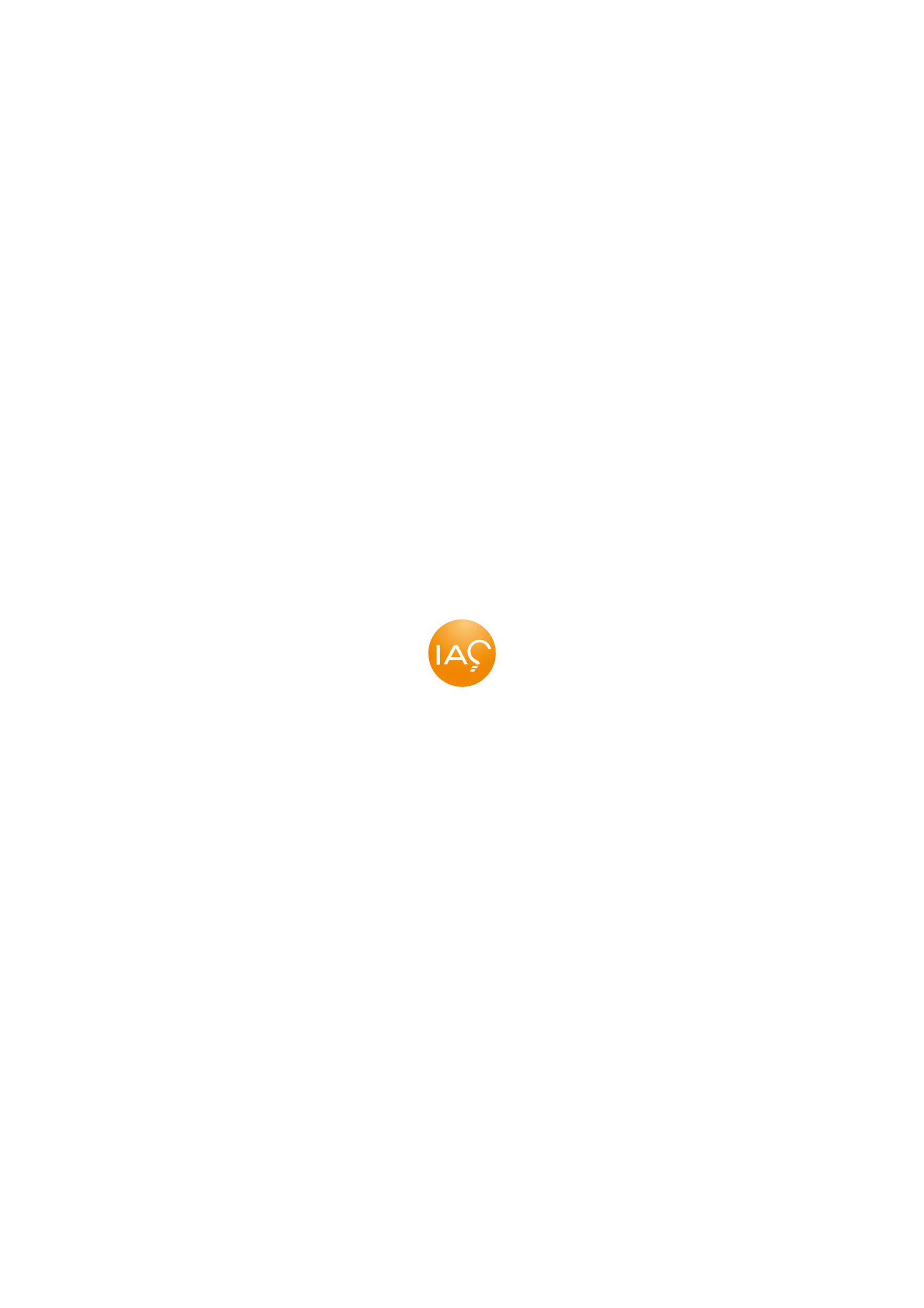 Assistance : 02
OFFICIAL DOCUMENT FORM
合約性質之文件用印
業務文件介紹
【務必以紙本創文範疇】：附件為實體 (包括成冊資料、支票、收據、原始憑證及需要簽名蓋章用印之文件等)。
如簽呈有發文需求，請檢附下述文件遞送產學處製作函稿：
【合約性質文件用印、發文】：
決行回承辦
※ 核決簽自留存   ※ 電子文自留存
單位主管簽核
創簽陳核
核准簽呈影本
隨文附件(合約)
如有發文需求
產學處
會畢送決行
(核決簽呈影本+收據正本、收據影本)
(若無正本合約提供學校留存，則請複印合約影本，供文書組留存)
一層決行
(主任秘書)
產學處
創稿陳核
函稿決行後
送發文
電子文無須會辦
文書組
(發文、歸檔)
電子文無須會辦
簽呈
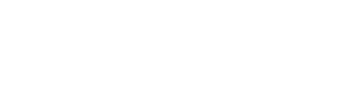 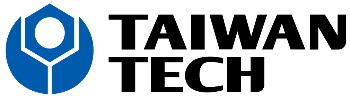 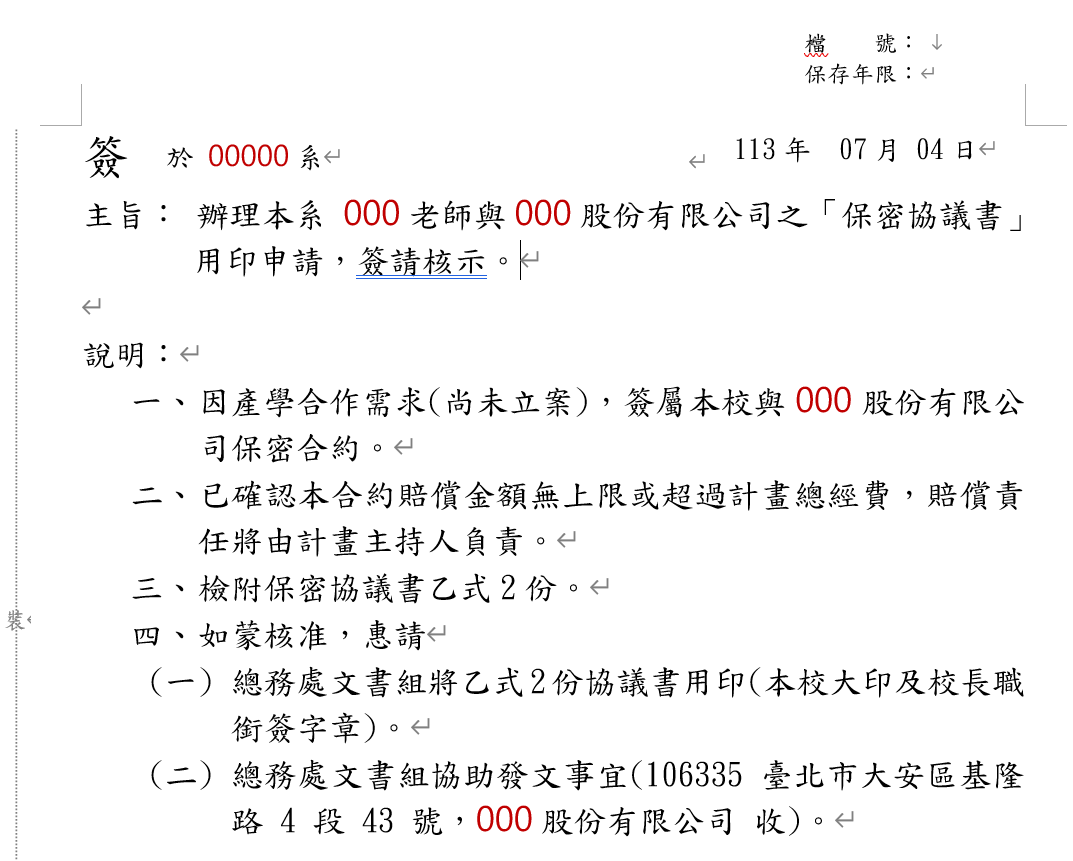 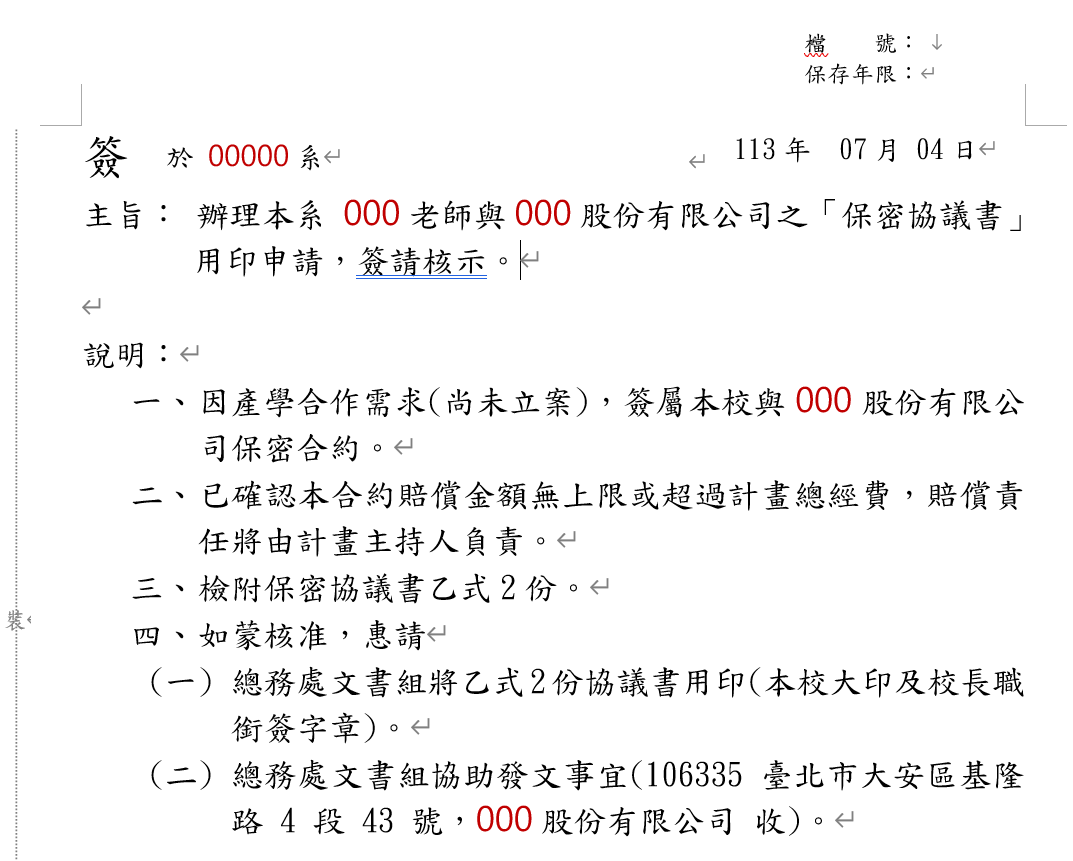 12
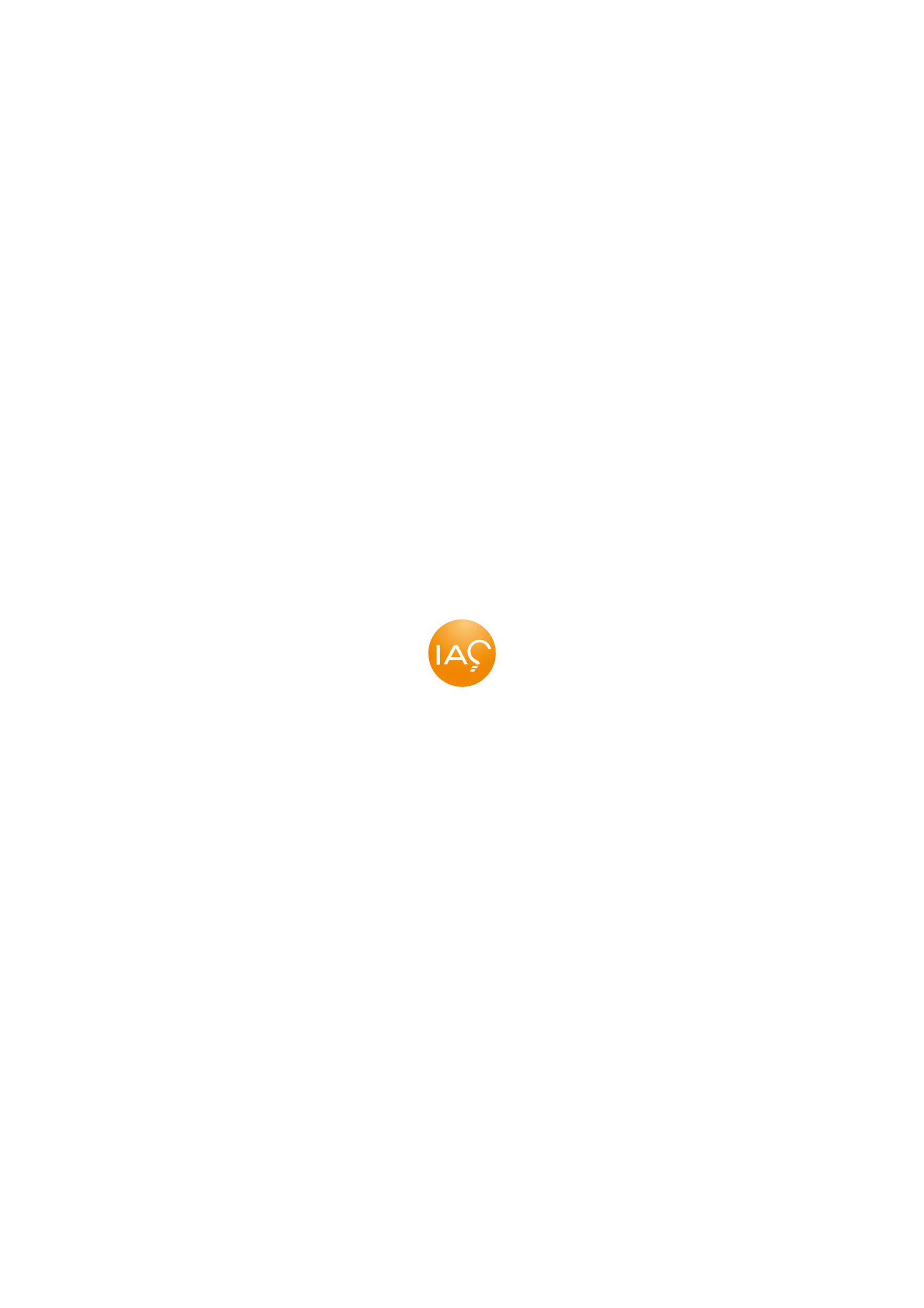 Assistance : 02
OFFICIAL DOCUMENT FORM
減價驗收/撤案
業務文件介紹
【務必以紙本創文範疇】：附件為實體 (包括成冊資料、支票、收據、原始憑證及需要簽名蓋章用印之文件等)。
如簽呈有發文需求，請檢附下述文件遞送產學處製作函稿：
【減價驗收/撤案發文】：
決行回承辦
※ 核決簽自留存  
 ※ 電子文自留存
單位主管簽核
創簽陳核
核准簽呈影本
如有發文需求
(核決簽呈影本)
紙本遞送或
電子文傳閱
產學處
主計室
會畢送決行
一層決行
(主任秘書)
產學處
創稿陳核
函稿決行後
送發文
電子文無須會辦
文書組
(發文、歸檔)
電子文無須會辦
簽呈
經費預算
人事費預算
原3in1表
廠商同意證明
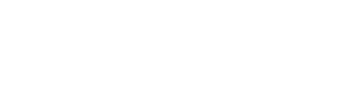 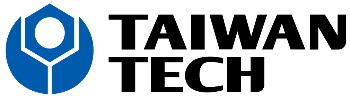 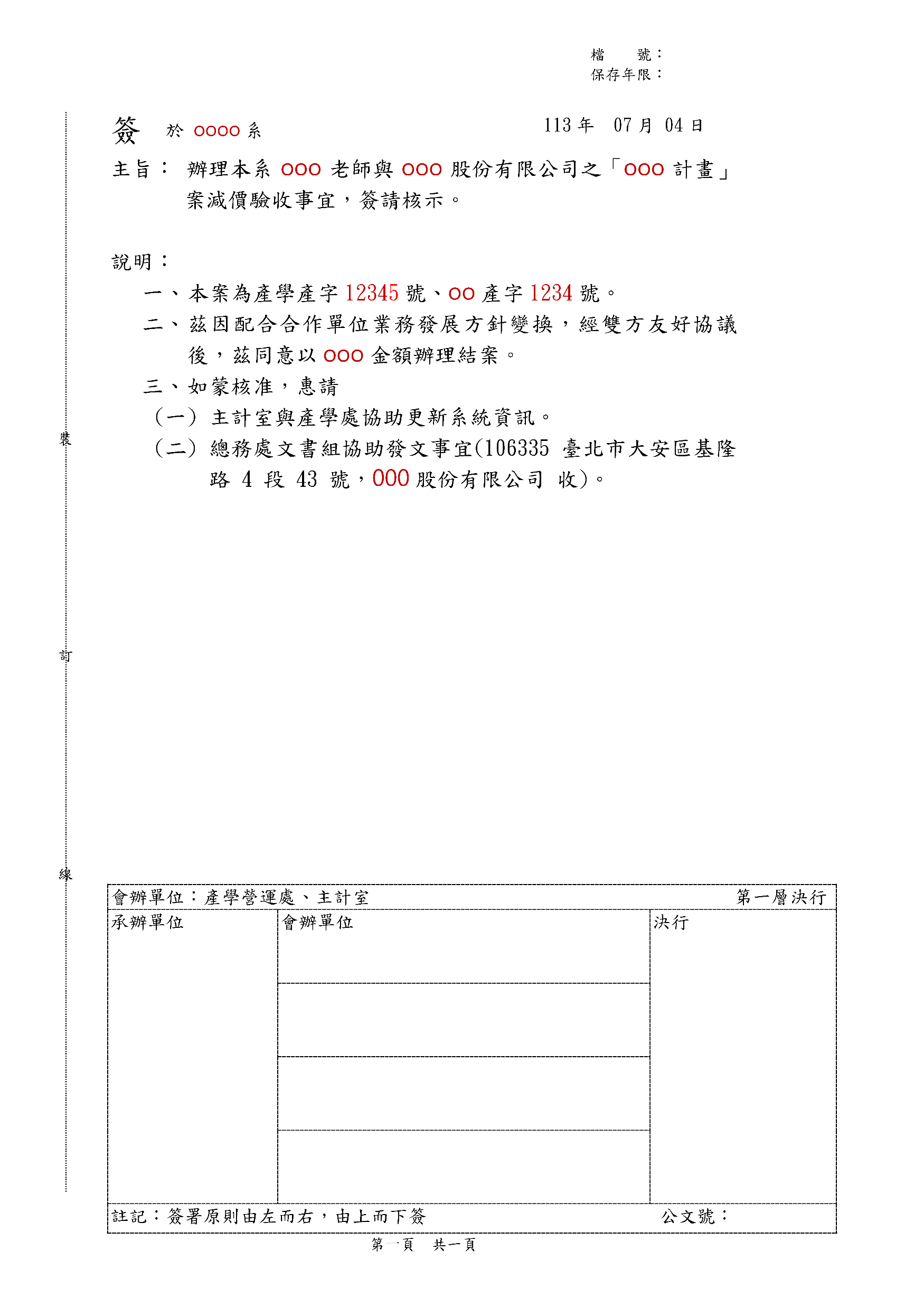 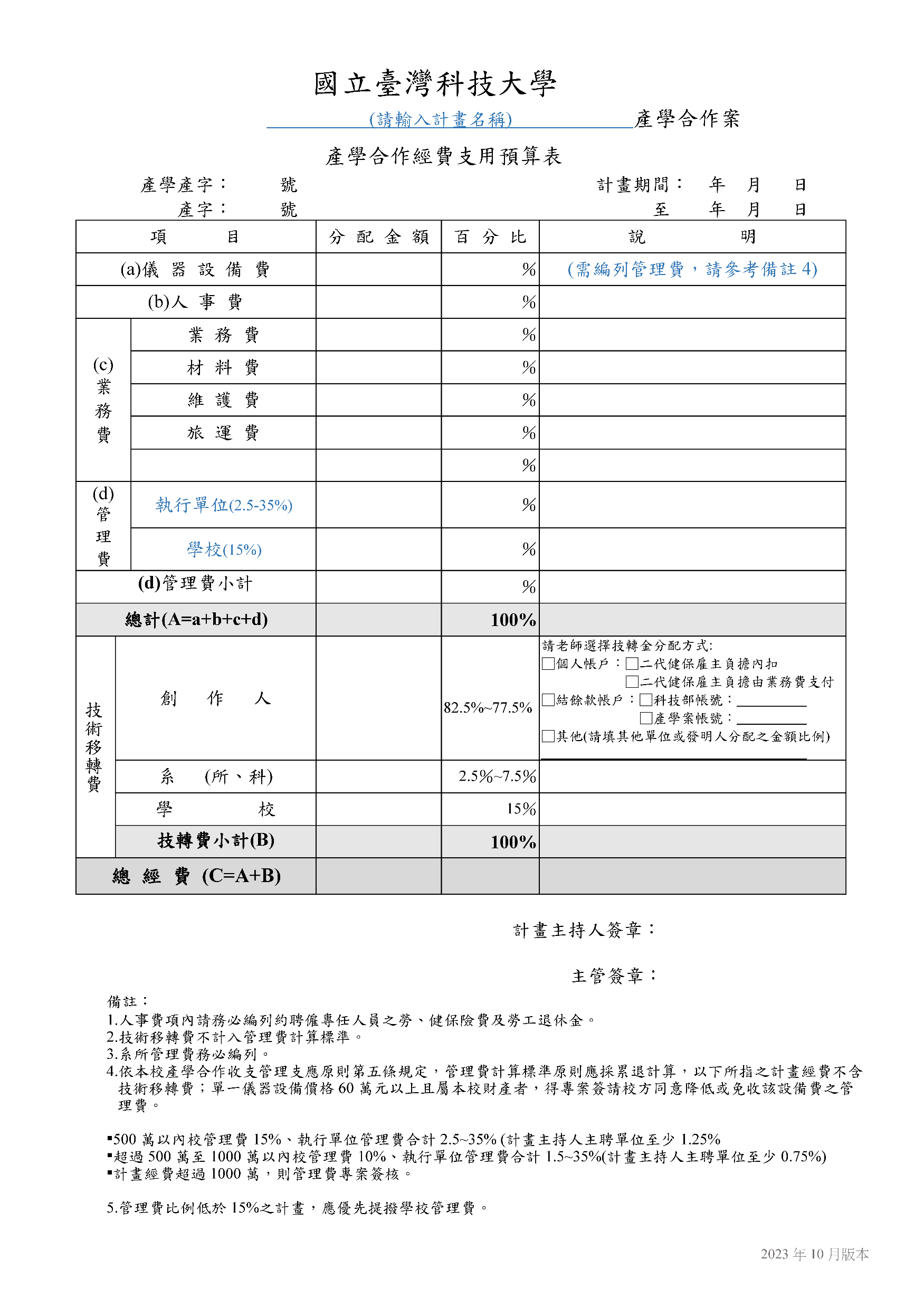 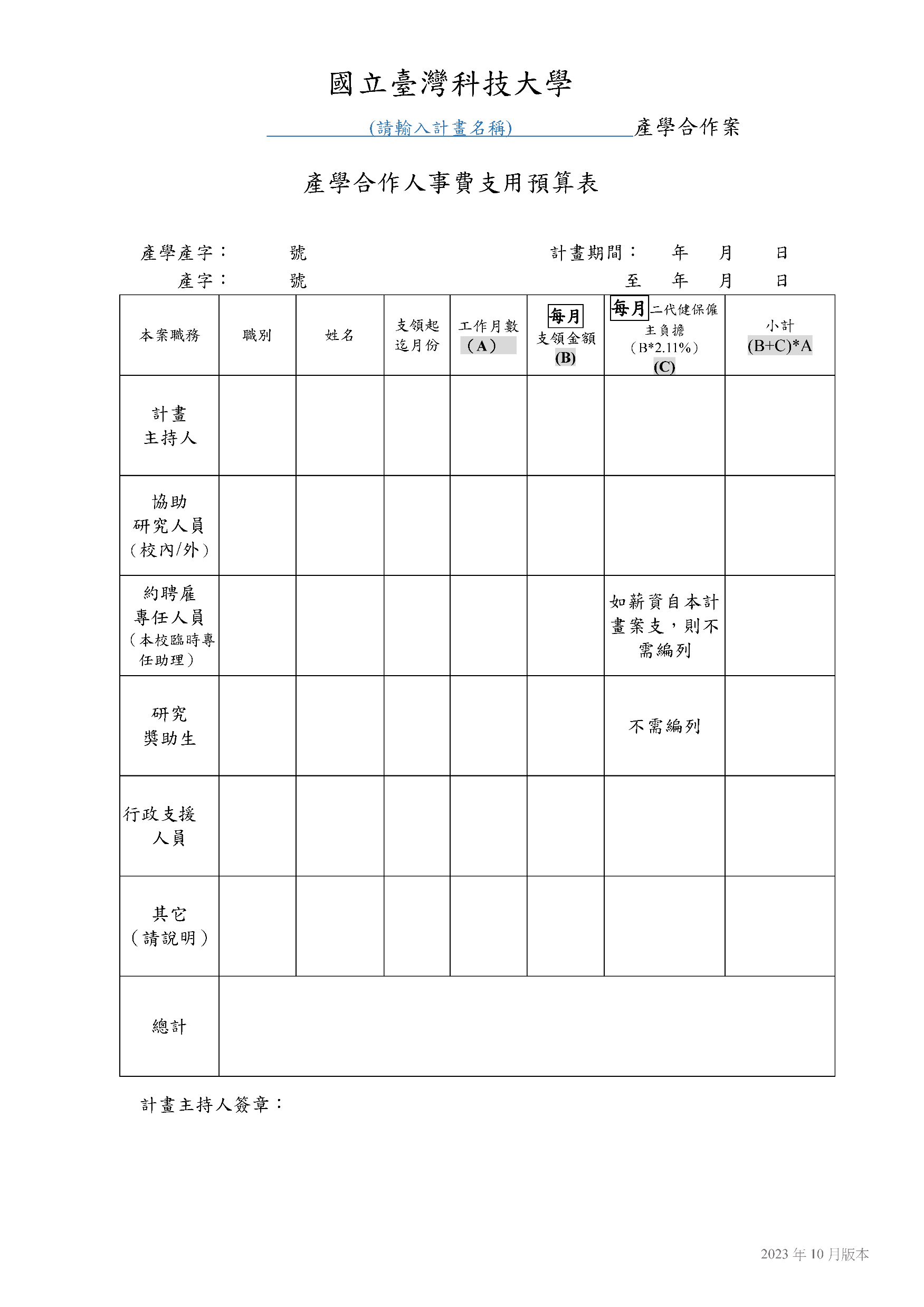 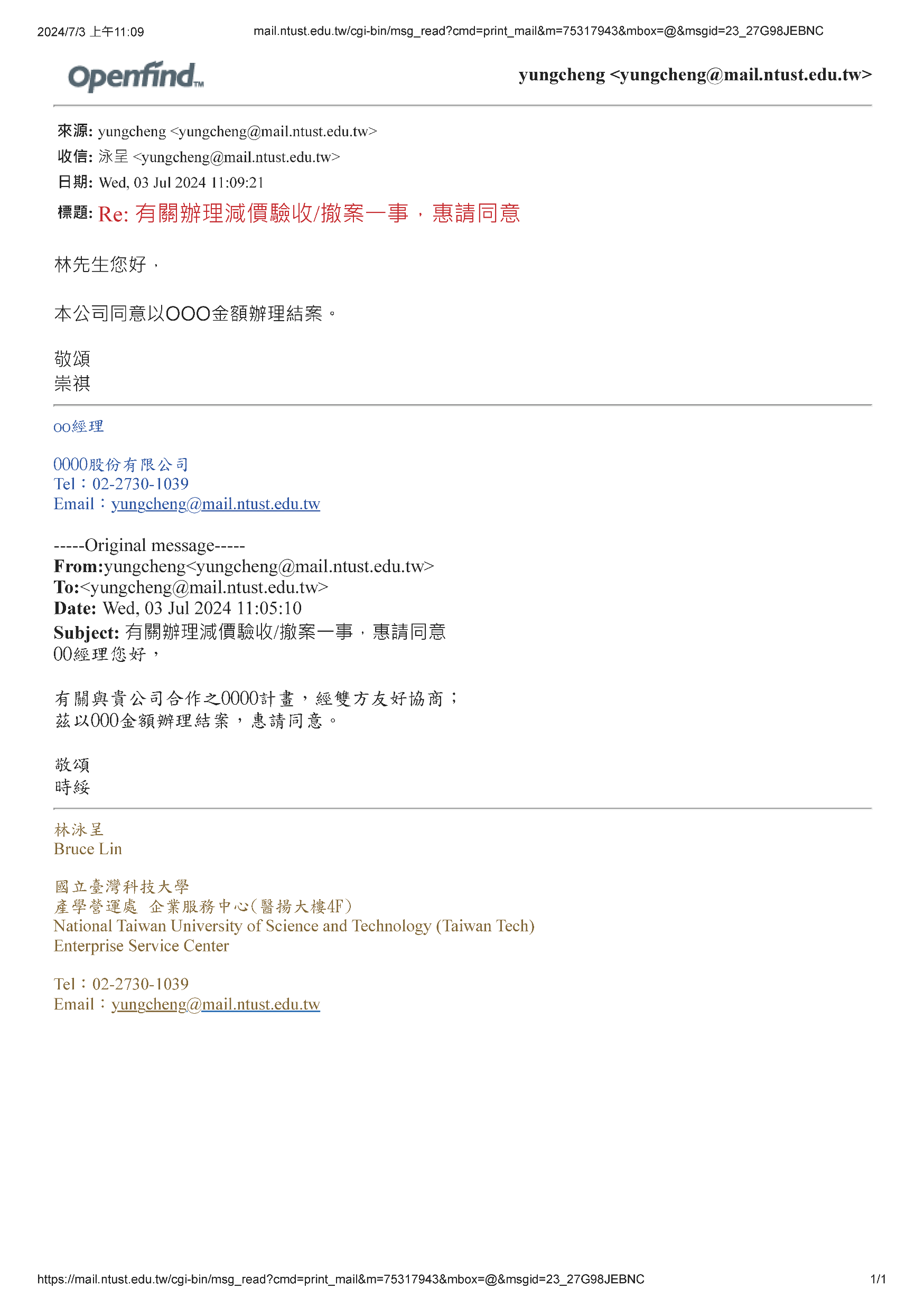 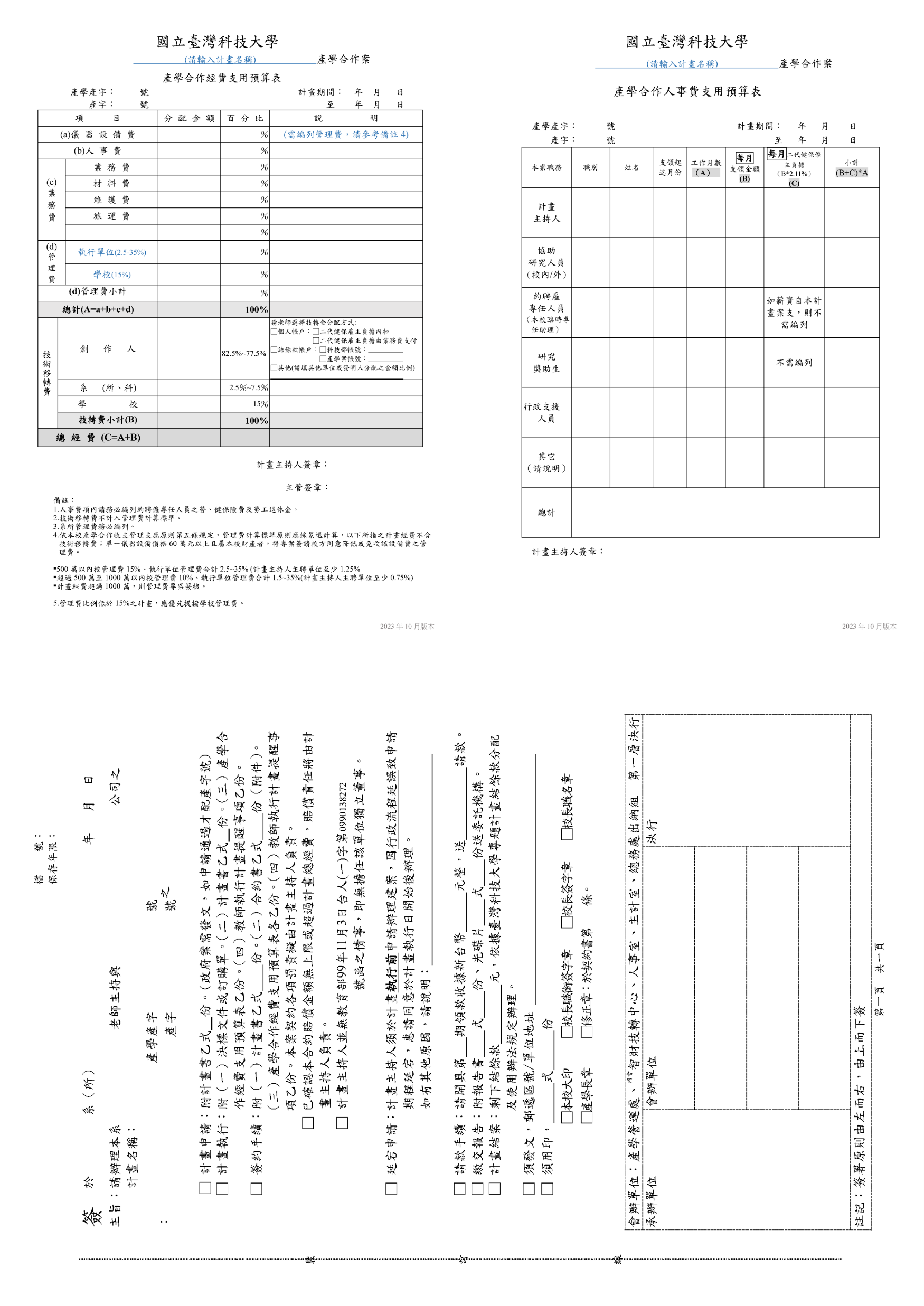 辦理[延期]請檢附廠商同意證明。
13
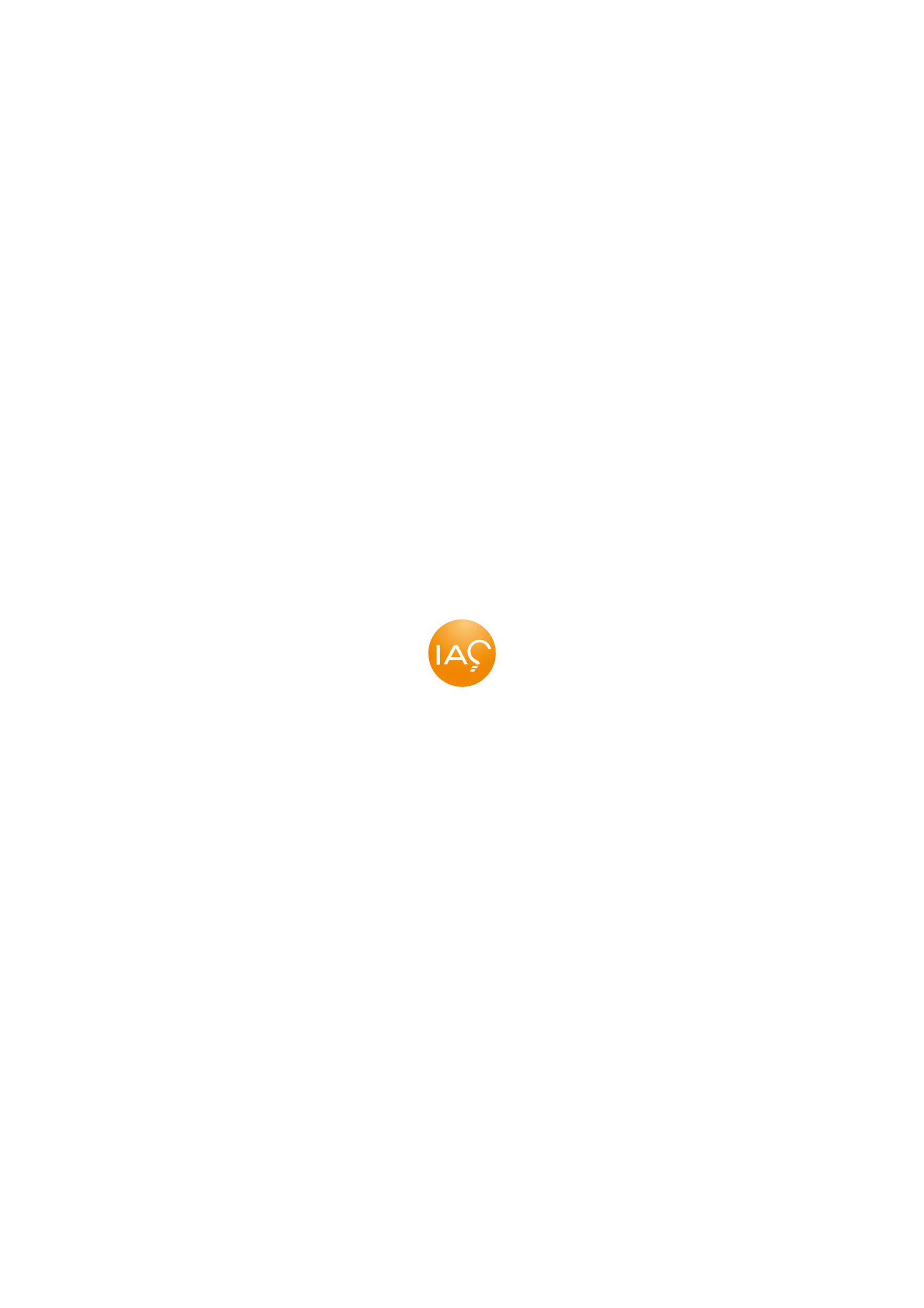 Assistance : 02
OFFICIAL DOCUMENT FORM
超過計畫期限之異動
業務文件介紹
【務必以紙本創文範疇】：附件為實體 (包括成冊資料、支票、收據、原始憑證及需要簽名蓋章用印之文件等)。
不論是否簽呈有發文需求，請檢附下述文件遞送產學處留存：
核准簽呈影本
最新經費預算影本
最新人事費預算影本
決行回承辦
※ 核決簽自留存   
※ 電子文自留存
單位主管簽核
創簽陳核
如有發文需求
(核決簽呈影本)
紙本遞送或
電子文傳閱
產學處
主計室
會畢送決行
一層決行
(主任秘書)
產學處
創稿陳核
函稿決行後
送發文
電子文無須會辦
文書組
(發文、歸檔)
電子文無須會辦
簽呈
經費預算
人事費預算
原3in1表
廠商同意證明
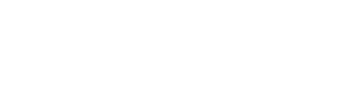 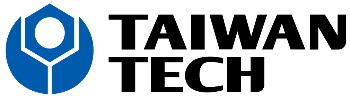 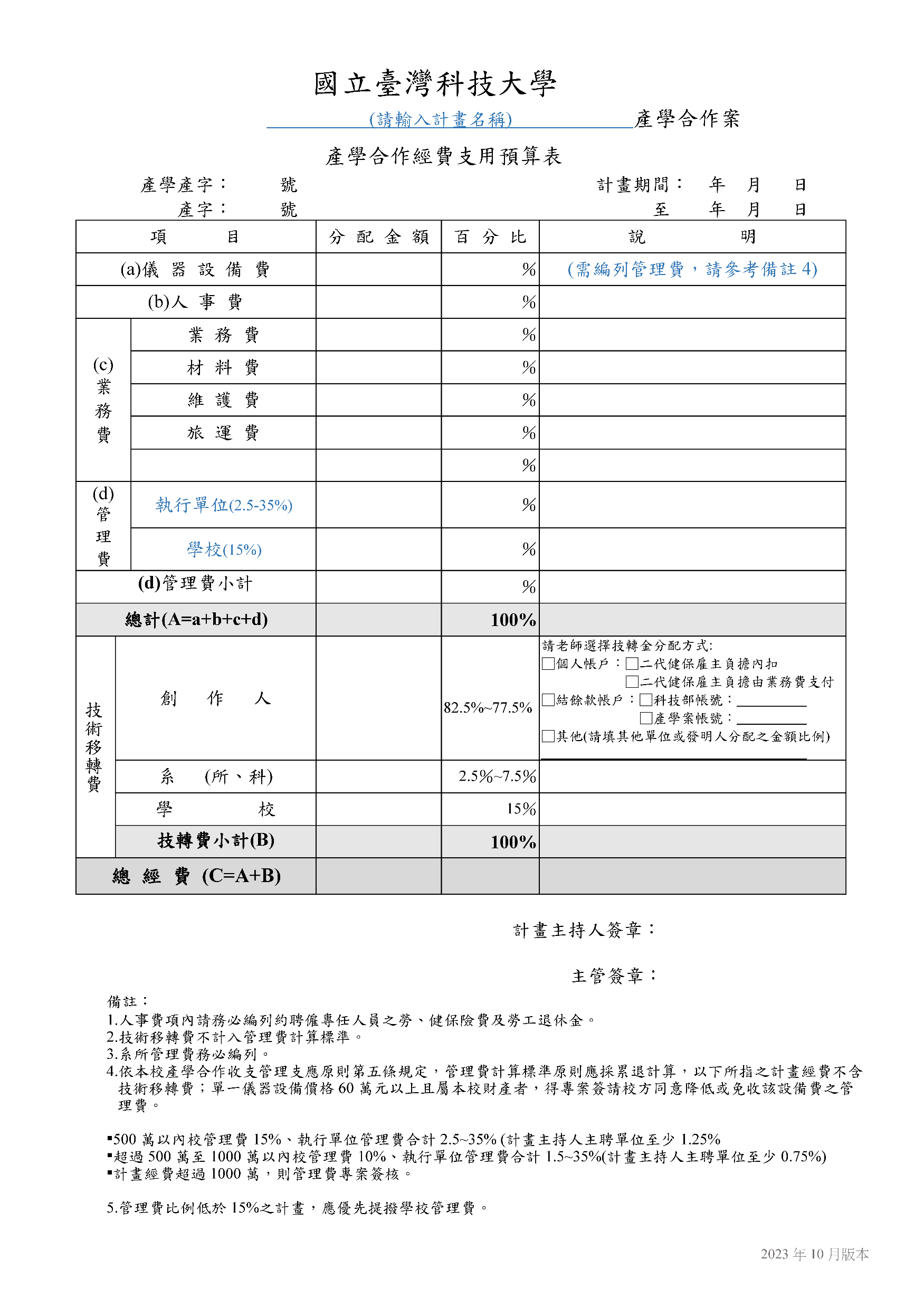 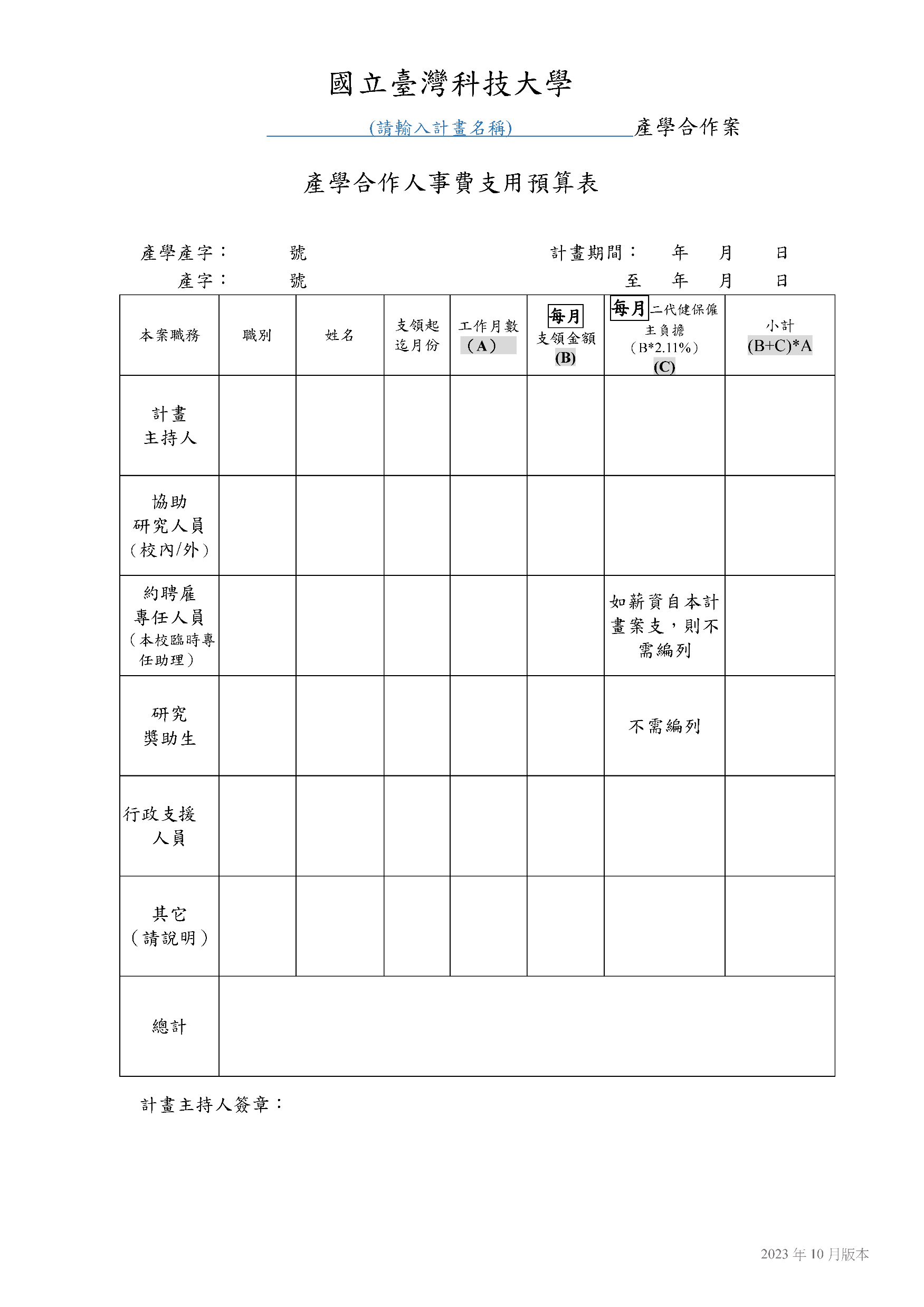 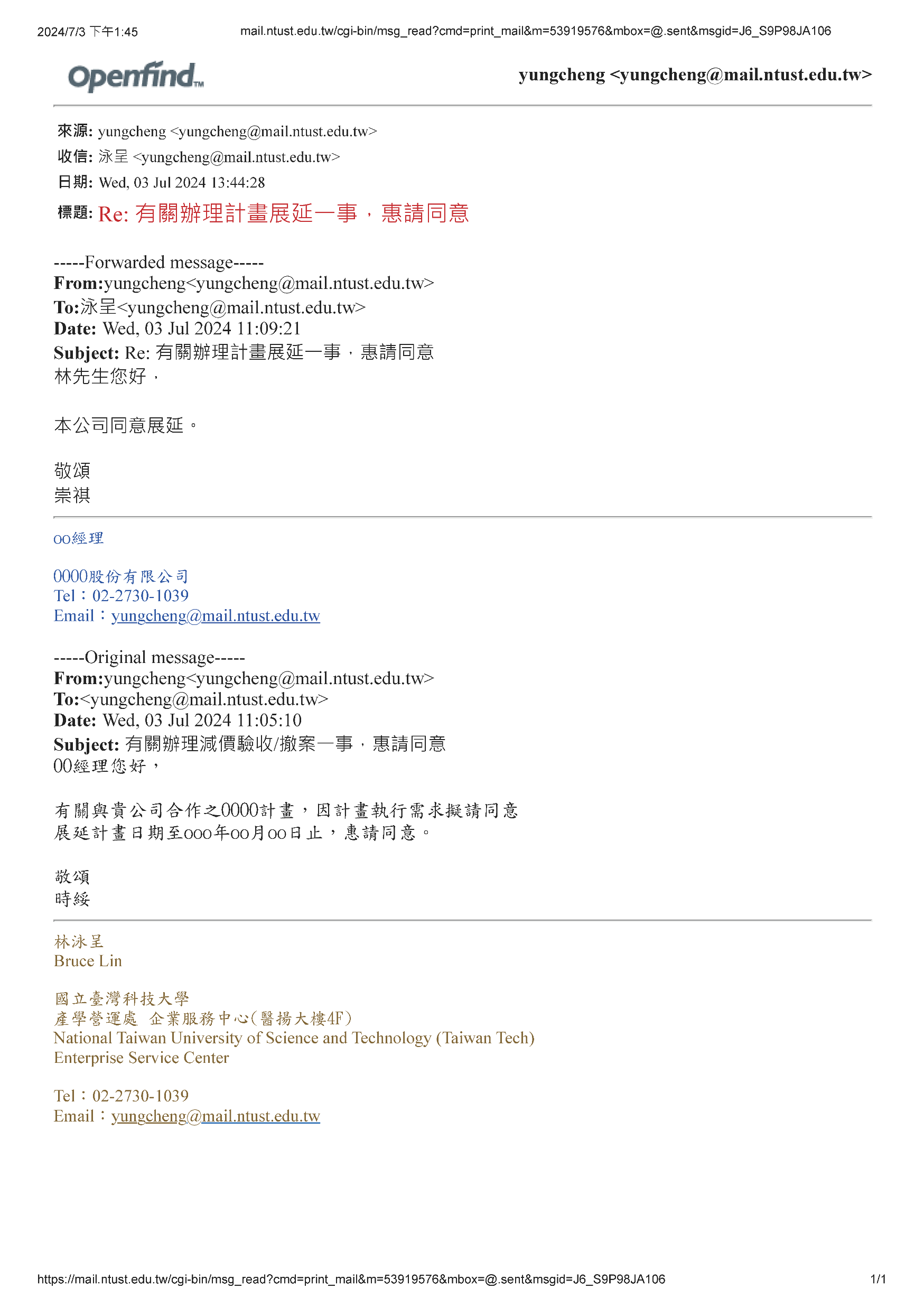 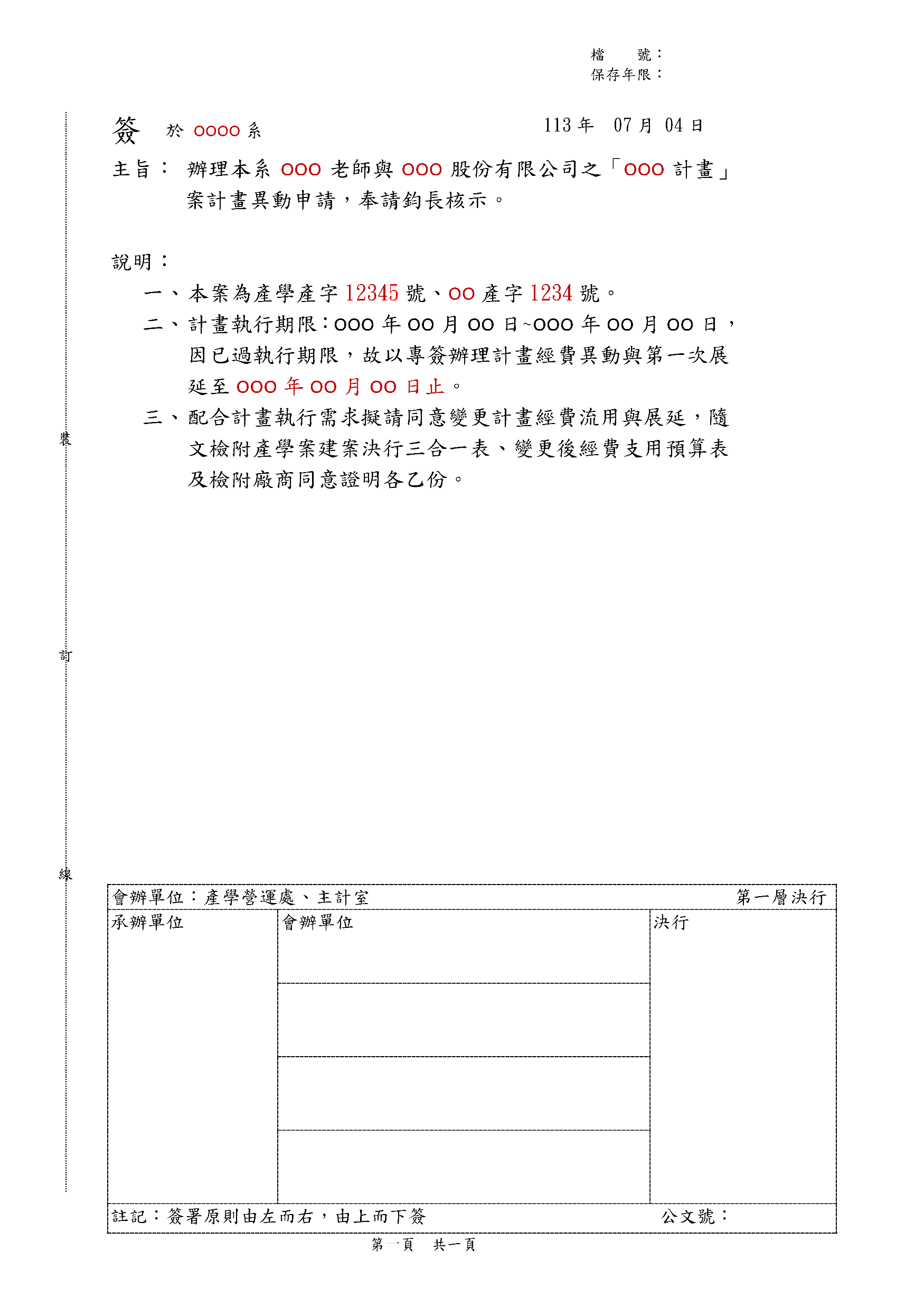 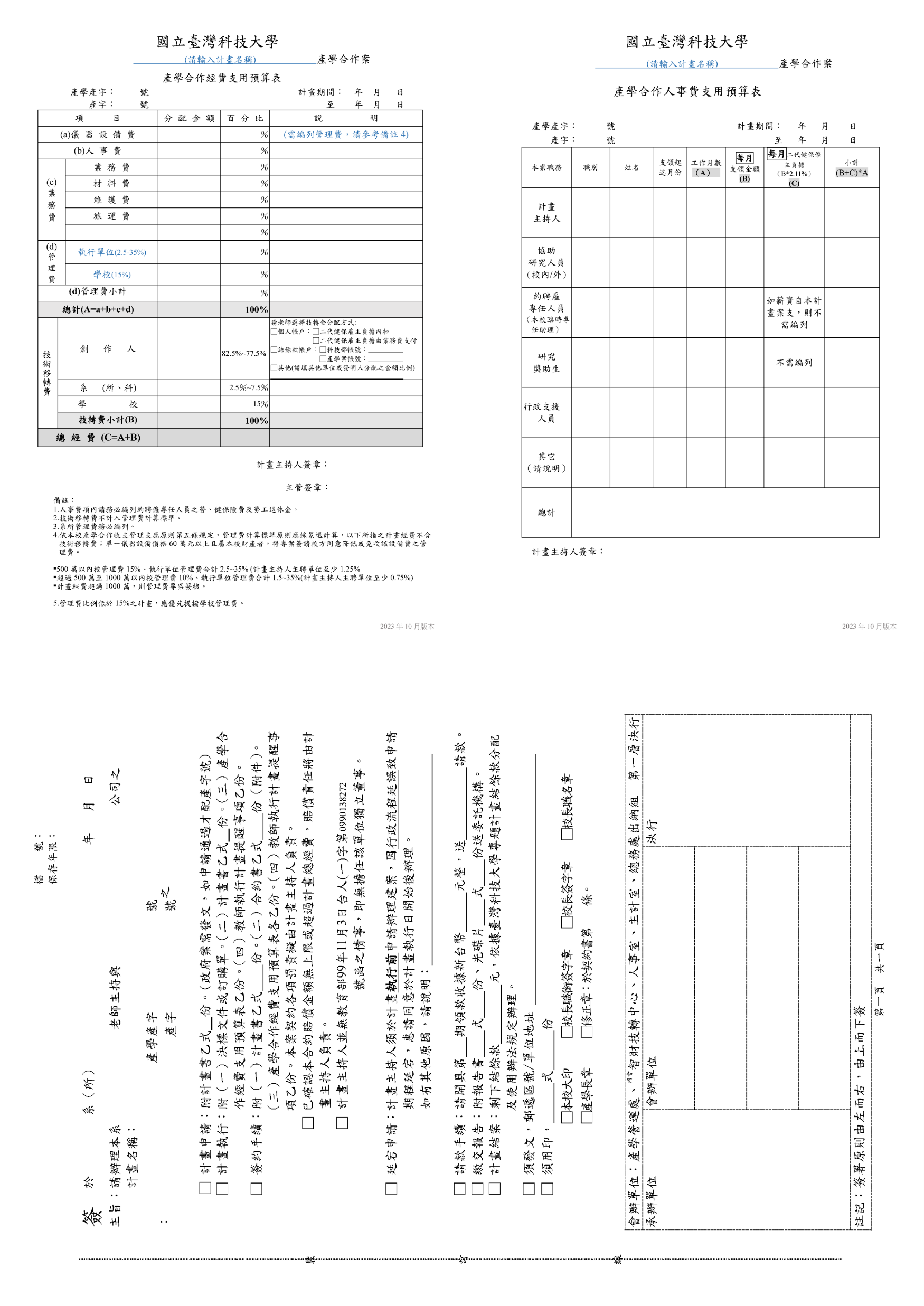 辦理[延期]請檢附廠商同意證明。
14
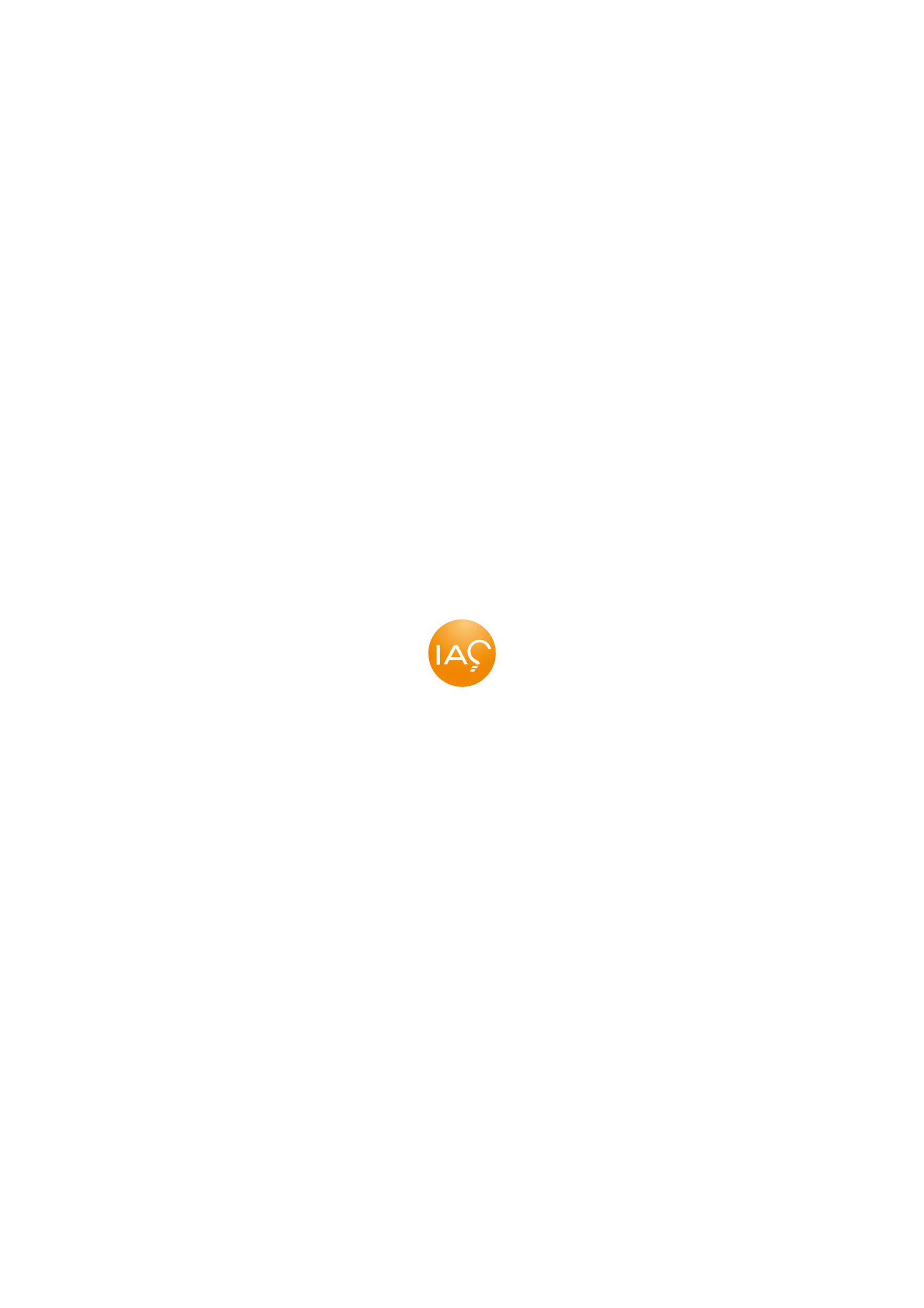 Assistance : 02
OFFICIAL DOCUMENT FORM
結案
業務文件介紹
【務必以紙本創文範疇】：附件為實體 (包括成冊資料、支票、收據、原始憑證及需要簽名蓋章用印之文件等)。
不論是否簽呈有發文需求，請檢附下述文件遞送產學處留存：
核准簽呈影本
決行回承辦
※ 核決簽自留存   
※ 電子文自留存
單位主管簽核
創簽陳核
如有發文需求
(核決簽呈影本)
(採用線上公文請選擇[傳閱]功能，提供產學處留存。)
紙本遞送或
電子文傳閱
產學處
主計室
會畢送決行
一層決行
(主任秘書)
產學處
創稿陳核
函稿決行後
送發文
電子文無須會辦
文書組
(發文、歸檔)
電子文無須會辦
簽呈
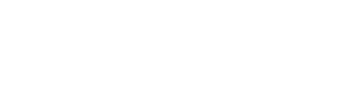 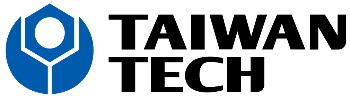 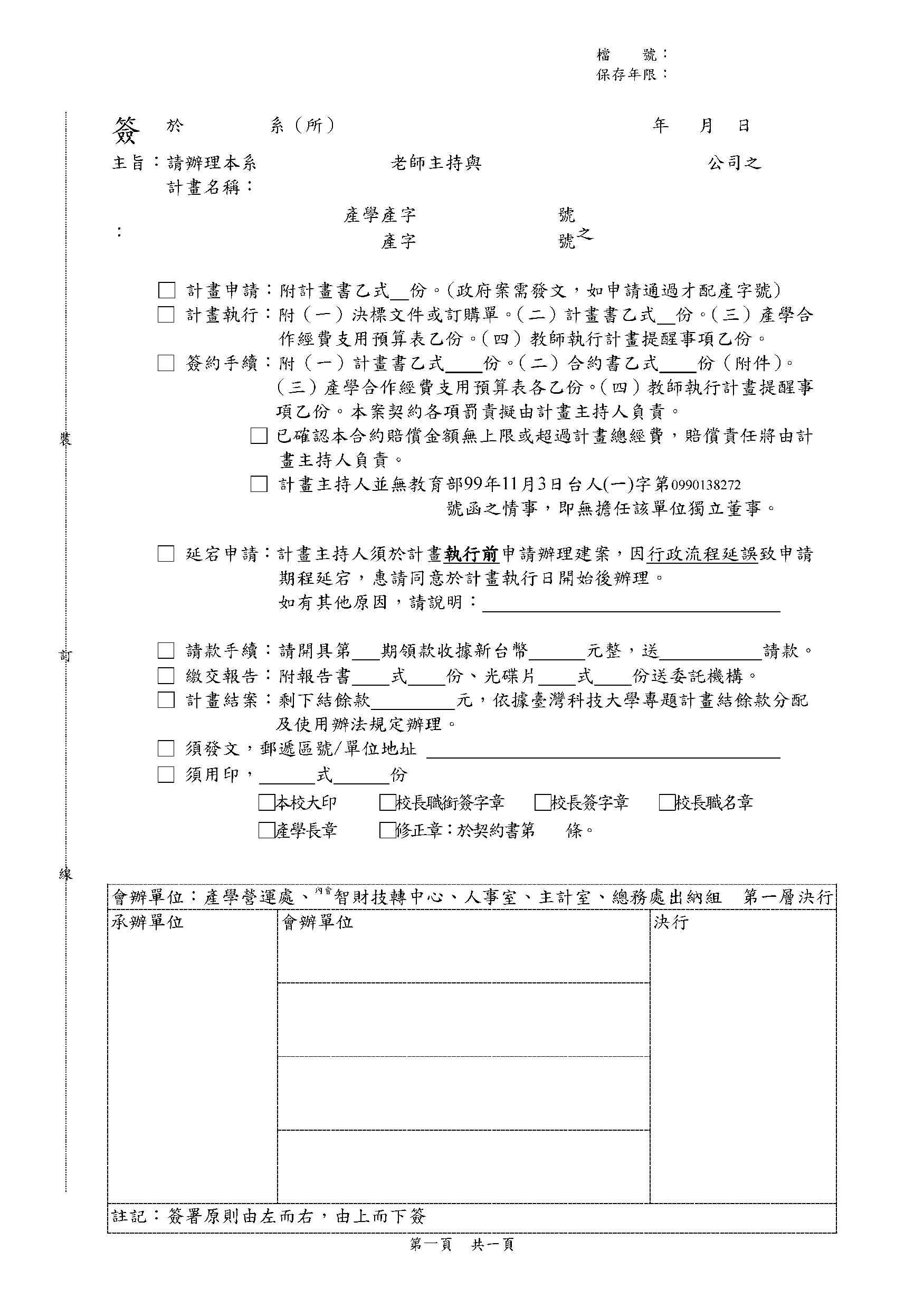 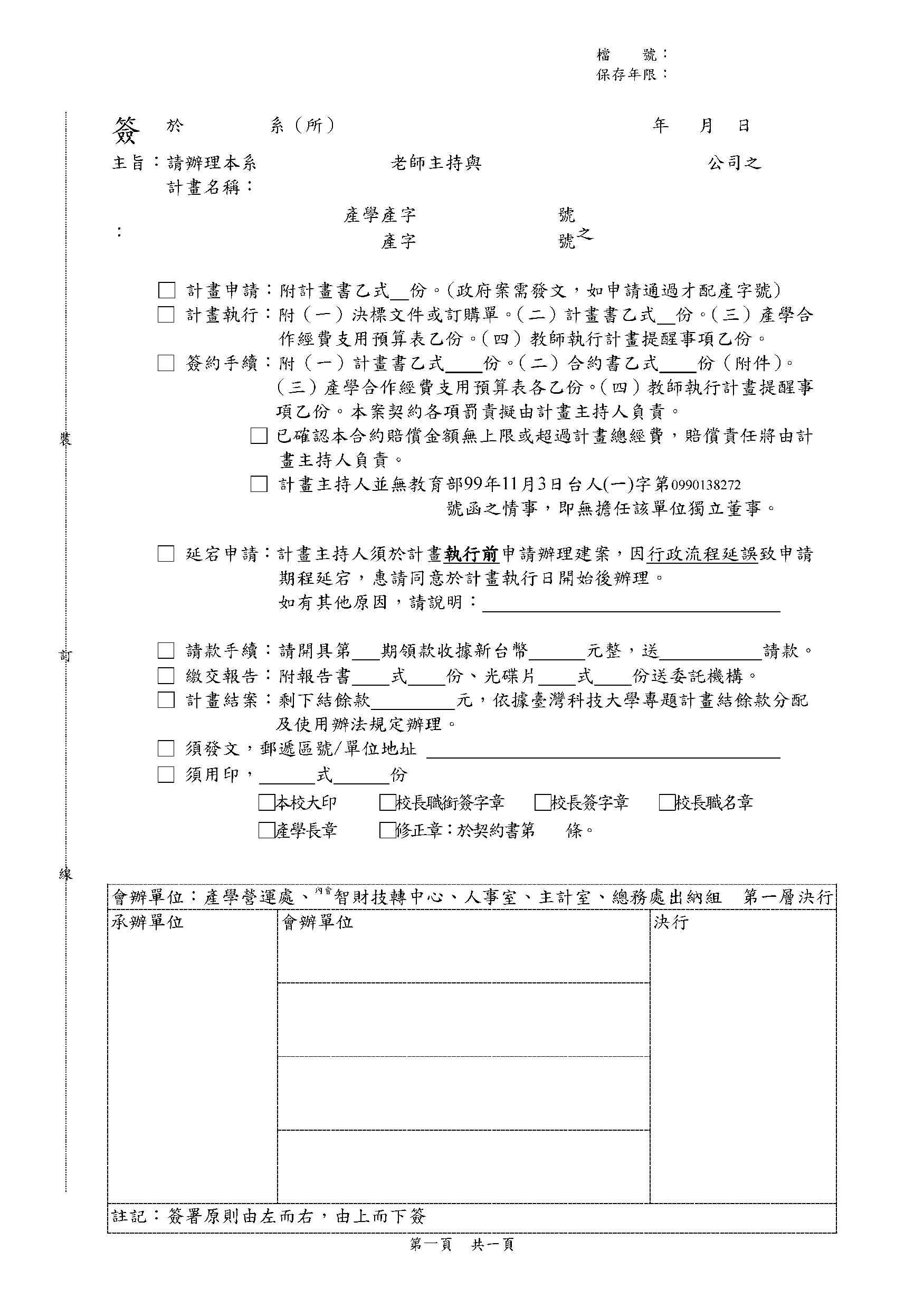 0
※惠請詳實填入計畫餘額。
15
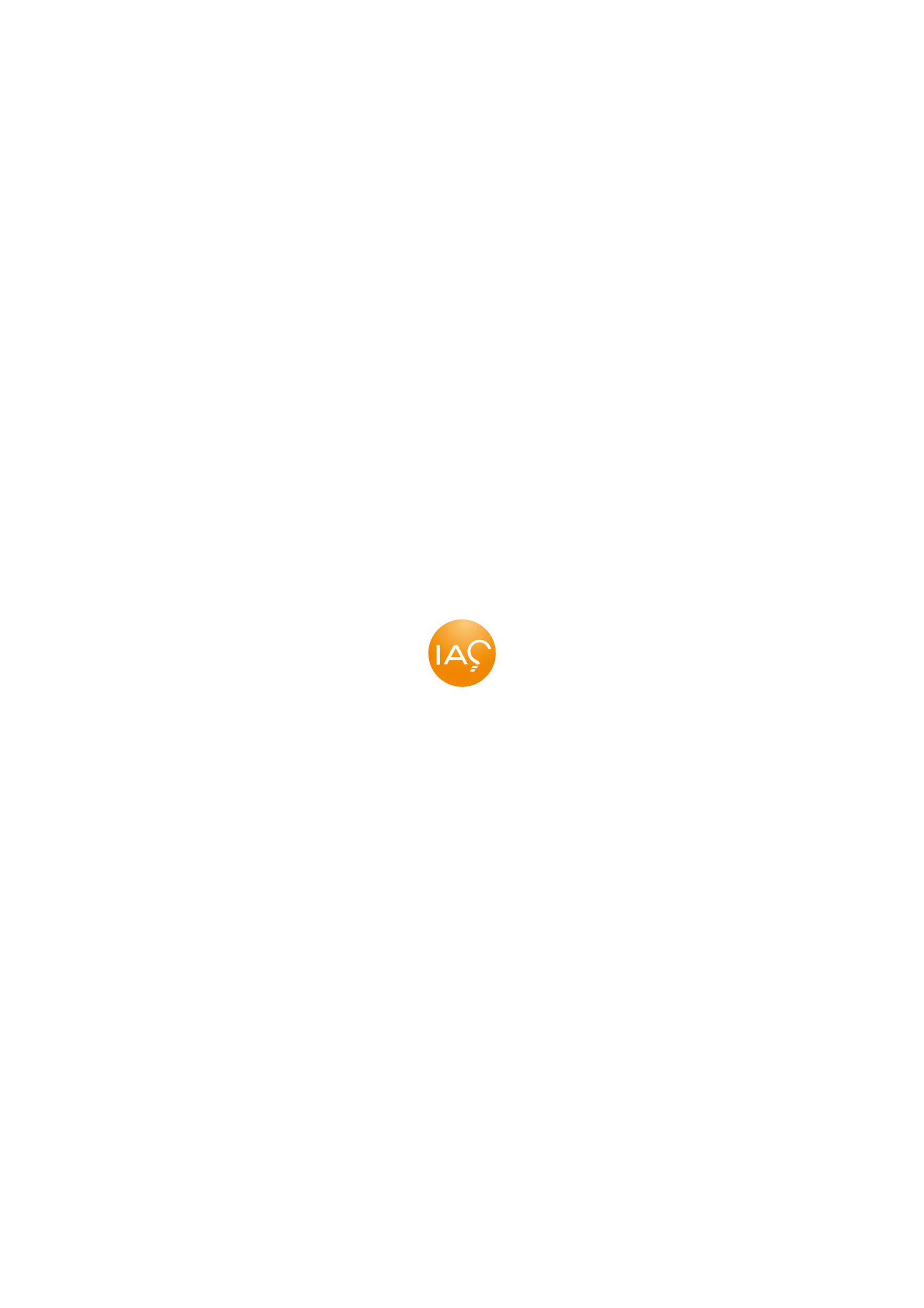 Assistance : 02
OFFICIAL DOCUMENT FORM
請款
業務文件介紹
【務必以紙本創文範疇】：附件為實體 (包括成冊資料、支票、收據、原始憑證及需要簽名蓋章用印之文件等)。
不論是否簽呈有發文需求，請檢附下述文件遞送產學處留存：
核准簽呈影本
收據正本
收據影本
會畢回承辦
※ 核決簽自留存
※ 電子文自留存
單位主管簽核
決行回承辦
創簽陳核
主計室
產學處
如有發文需求
紙本遞送
(核決簽呈影本+收據正本、收據影本)
二層決行(產學長決行)
產學處
創稿陳核
函稿決行後
送發文
公文系統中，請將產學處設為[審核]單位
電子文無須會辦
後會出納組
(開立收據)
文書組
(發文、歸檔)
電子文無須會辦
簽呈
經費撥付條文
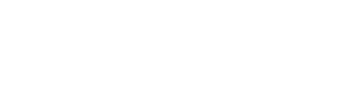 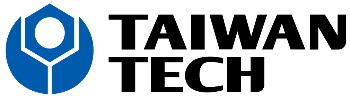 【補充說明】
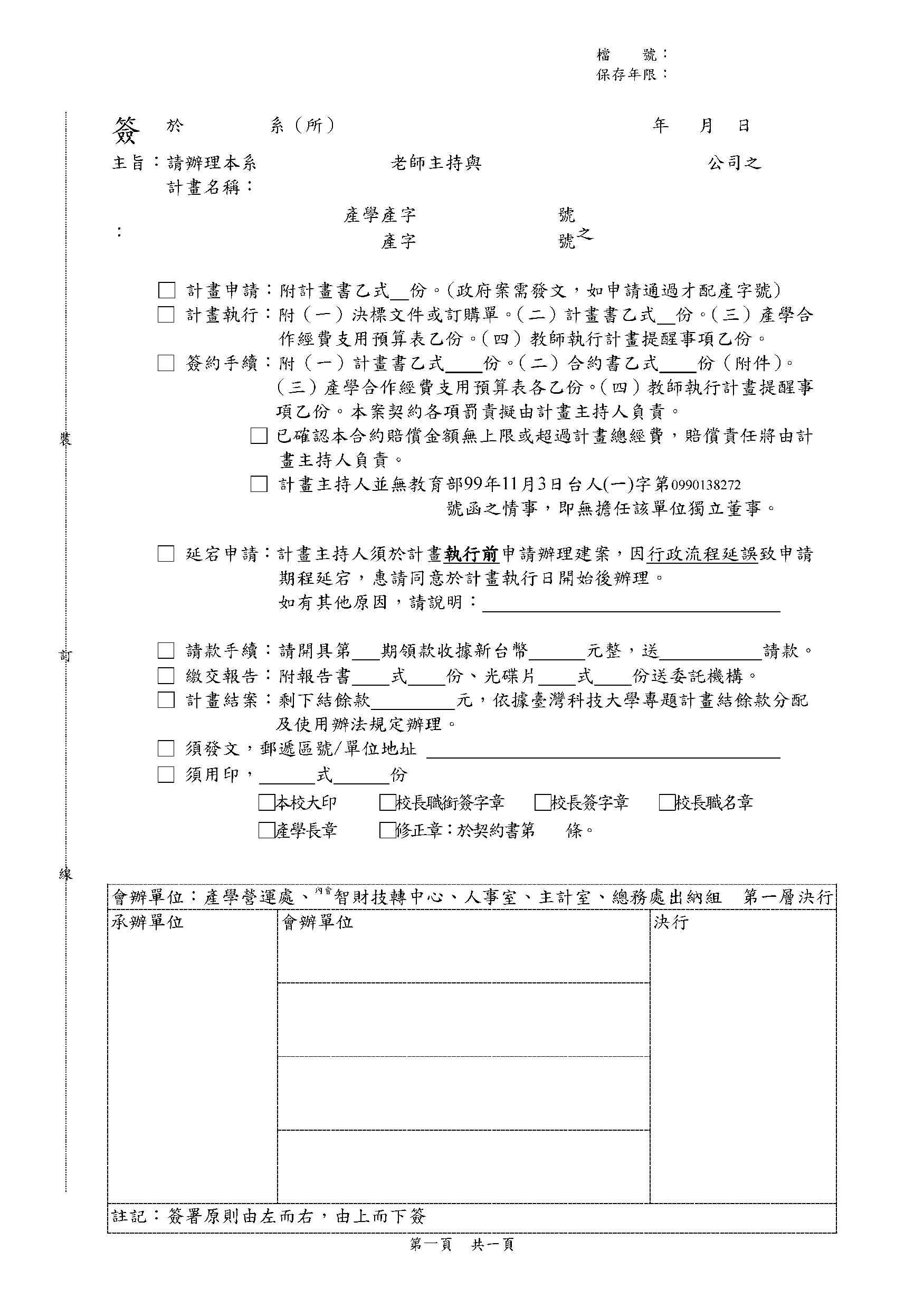 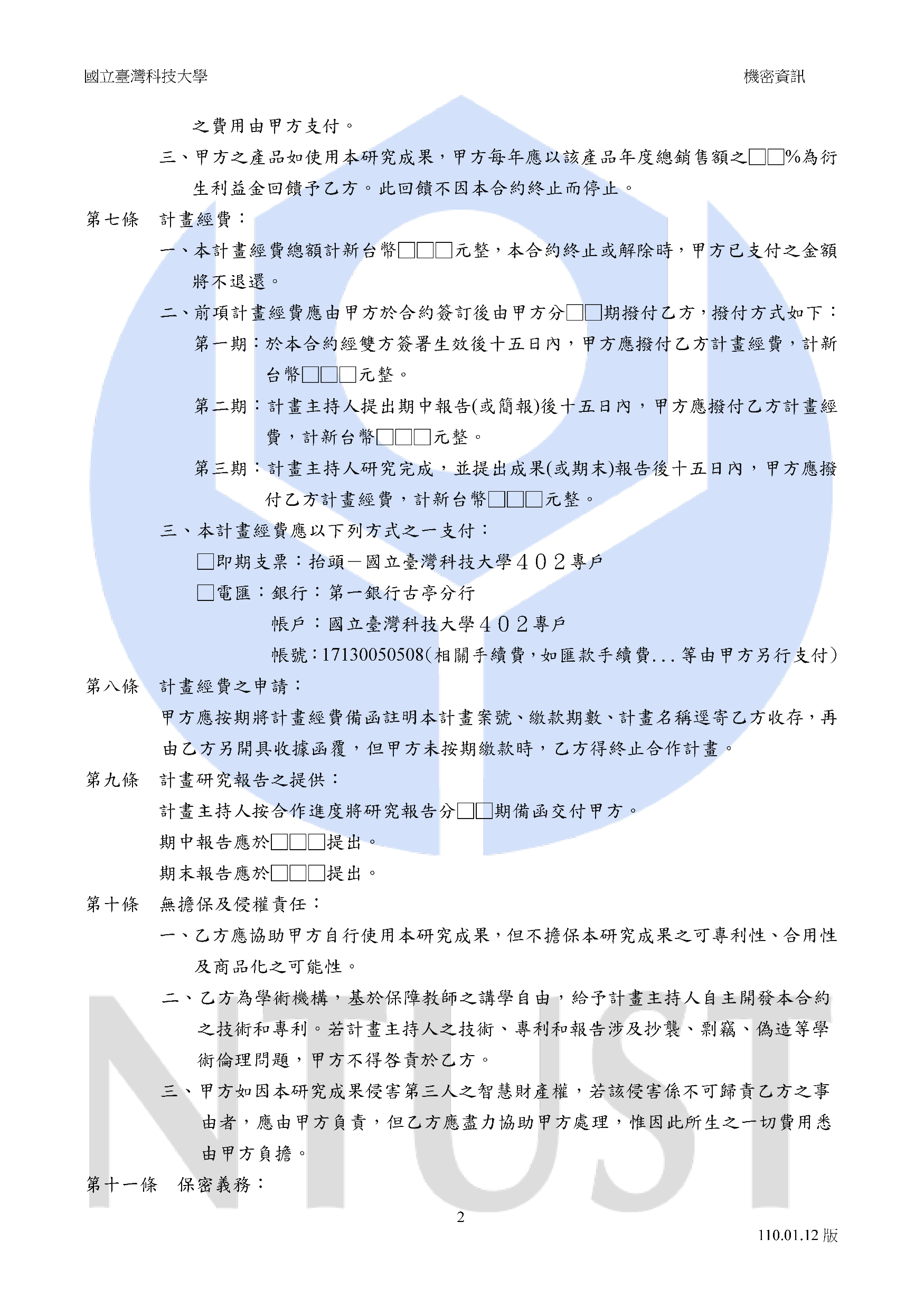 ※  若經費撥付採百分比計價，亦請於條文空白處寫上簡易計算公式。
※  若無發文需求，公文正本及收據請自留存。
※  若有發文需求，請於取得收據後，備妥1.核准簽呈影本  2.收據  3.收據影本遞送產學處製作函稿。
※  簽呈上須註明請款期別；如僅需一次請領，請自行修改為[全期款] 。
※  發文請填寫郵遞區號、郵寄地址，如正本單位與簽約單位不同請註記。
※  若產學長為主持人，需一層決行
16
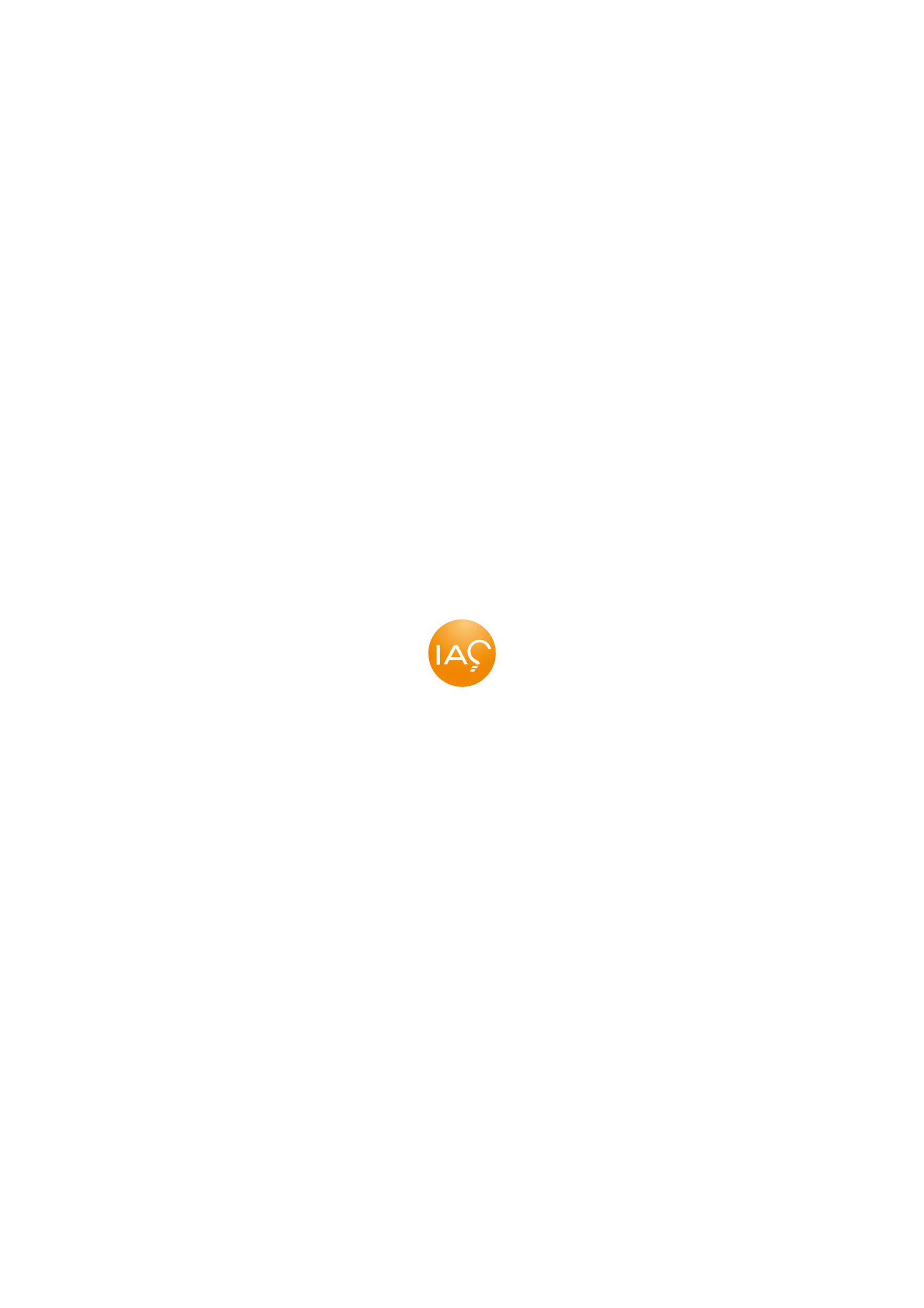 Assistance : 02
OFFICIAL DOCUMENT FORM
校級中心請款
業務文件介紹
【務必以紙本創文範疇】：附件為實體 (包括成冊資料、支票、收據、原始憑證及需要簽名蓋章用印之文件等)。
不論是否簽呈有發文需求，請檢附下述文件遞送產學處留存：
核准簽呈影本
收據正本
收據影本
會畢回承辦
※ 核決簽自留存
※ 電子文自留存
中心主任簽核
決行回承辦
創簽陳核
主計室
產學處
如有發文需求
紙本遞送
(核決簽呈影本+收據正本、收據影本)
二層決行(產學長決行)
產學處
創稿陳核
函稿決行後
送發文
公文系統中，請將產學處設為[審核]單位
電子文無須會辦
後會出納組
(開立收據)
文書組
(發文、歸檔)
電子文無須會辦
簽呈
經費撥付條文
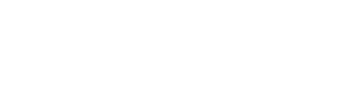 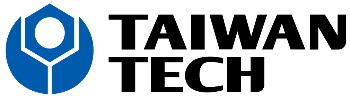 【補充說明】
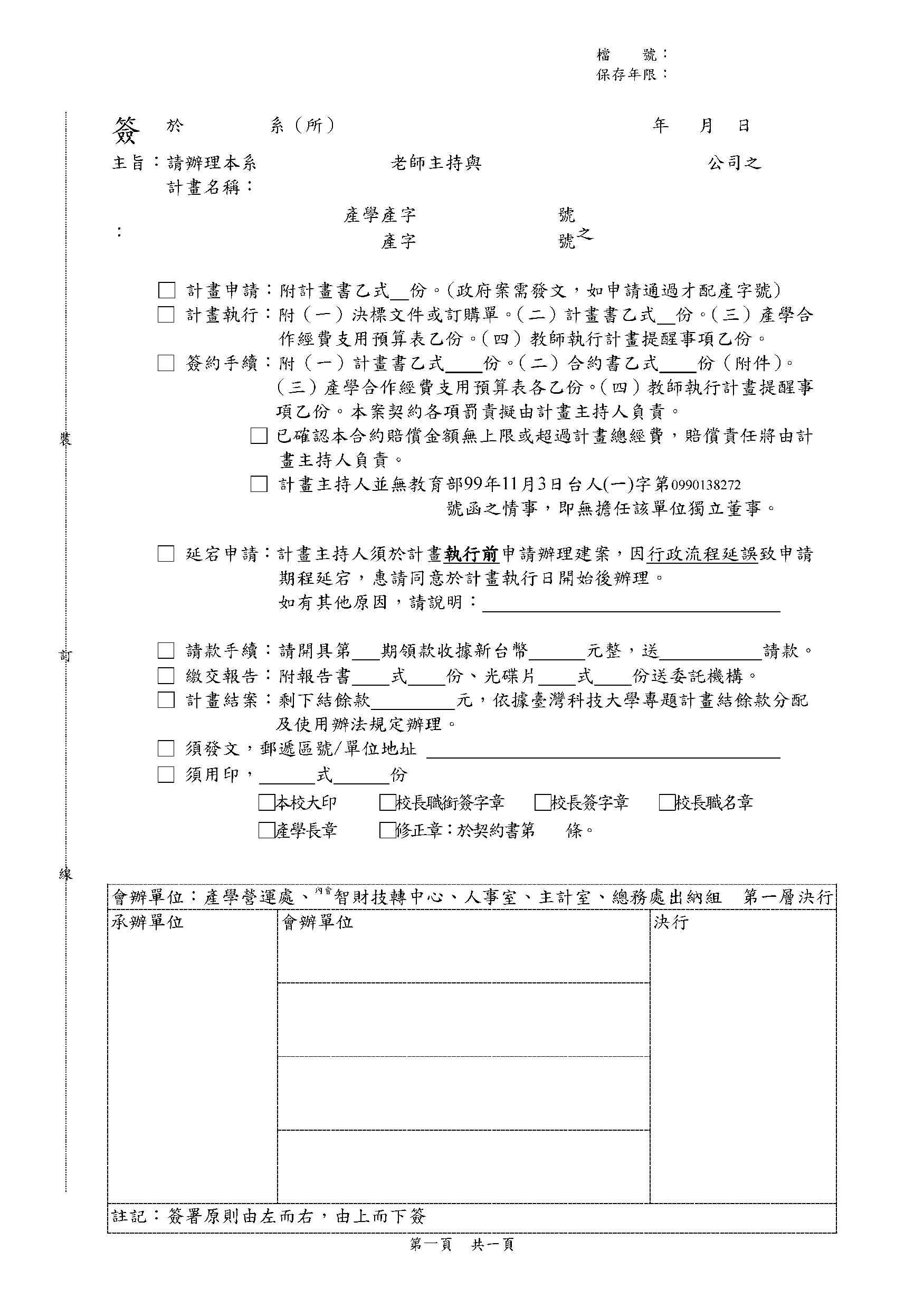 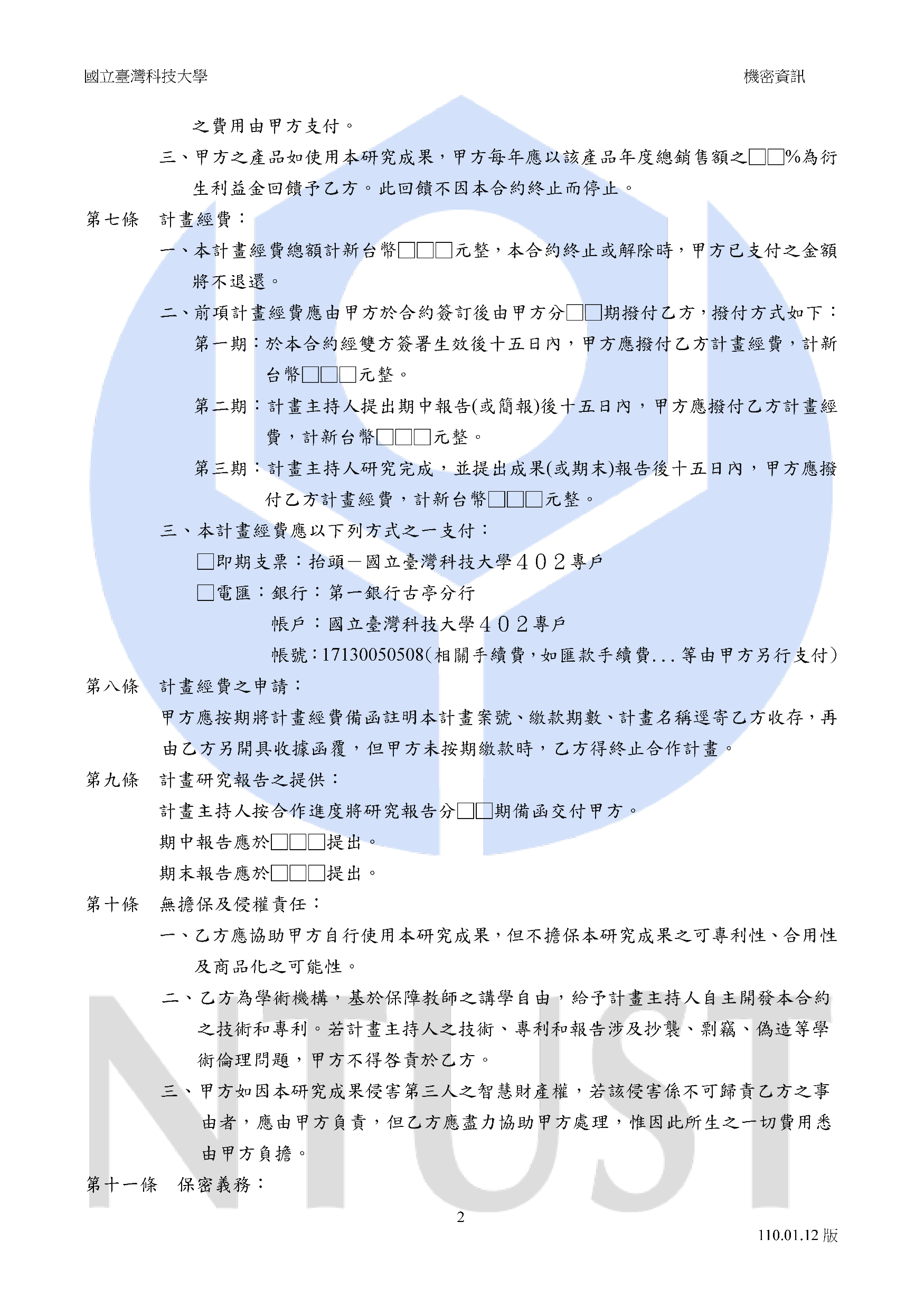 ※  若經費撥付採百分比計價，亦請於條文空白處寫上簡易計算公式。
※  若無發文需求，公文正本及收據請自留存。
※  若有發文需求，請於取得收據後，備妥1.核准簽呈影本  2.收據  3.收據影本遞送產學處製作函稿。
※  簽呈上須註明請款期別；如僅需一次請領，請自行修改為[全期款] 。
※  發文請填寫郵遞區號、郵寄地址，如正本單位與簽約單位不同請註記。
※  若產學長為主持人，需一層決行
17
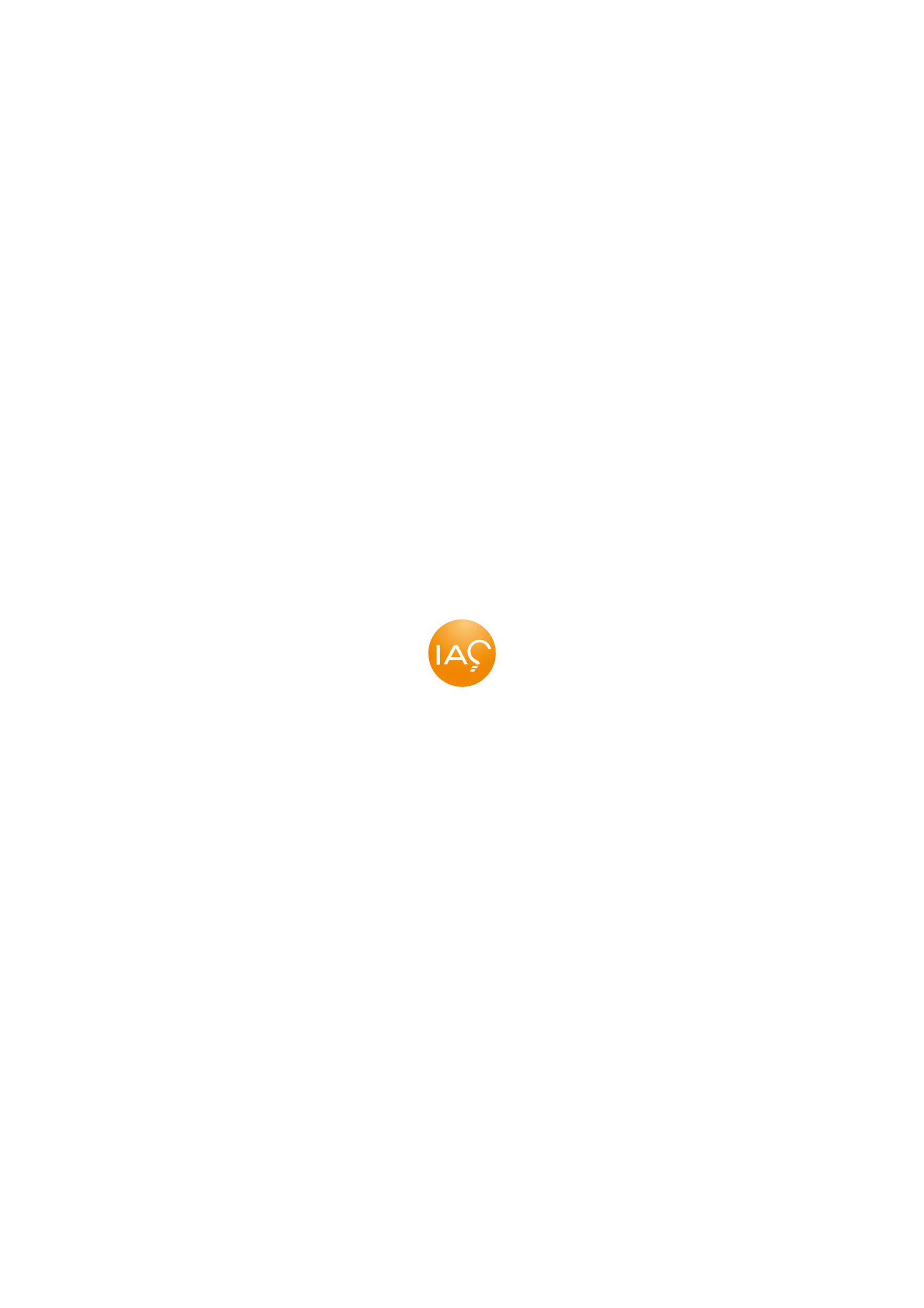 Assistance : 02
OFFICIAL DOCUMENT FORM
收據作廢/重開
業務文件介紹
【務必以紙本創文範疇】：附件為實體 (包括成冊資料、支票、收據、原始憑證及需要簽名蓋章用印之文件等)。
不論是否簽呈有發文需求，請檢附下述文件遞送產學處留存：
核准簽呈影本
收據正本
收據影本
會畢回承辦
※ 核決簽自留存
※ 電子文自留存
單位主管簽核
決行回承辦
創簽陳核
主計室
產學處
如有發文需求
紙本遞送
(核決簽呈影本+收據正本、收據影本)
產學處
創稿陳核
函稿決行後
送發文
二層決行(產學長決行)
電子文無須會辦
後會出納組
(作廢/開立收據)
文書組
(發文、歸檔)
電子文無須會辦
簽呈
待作廢收據
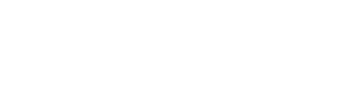 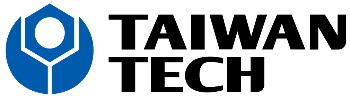 【補充說明】
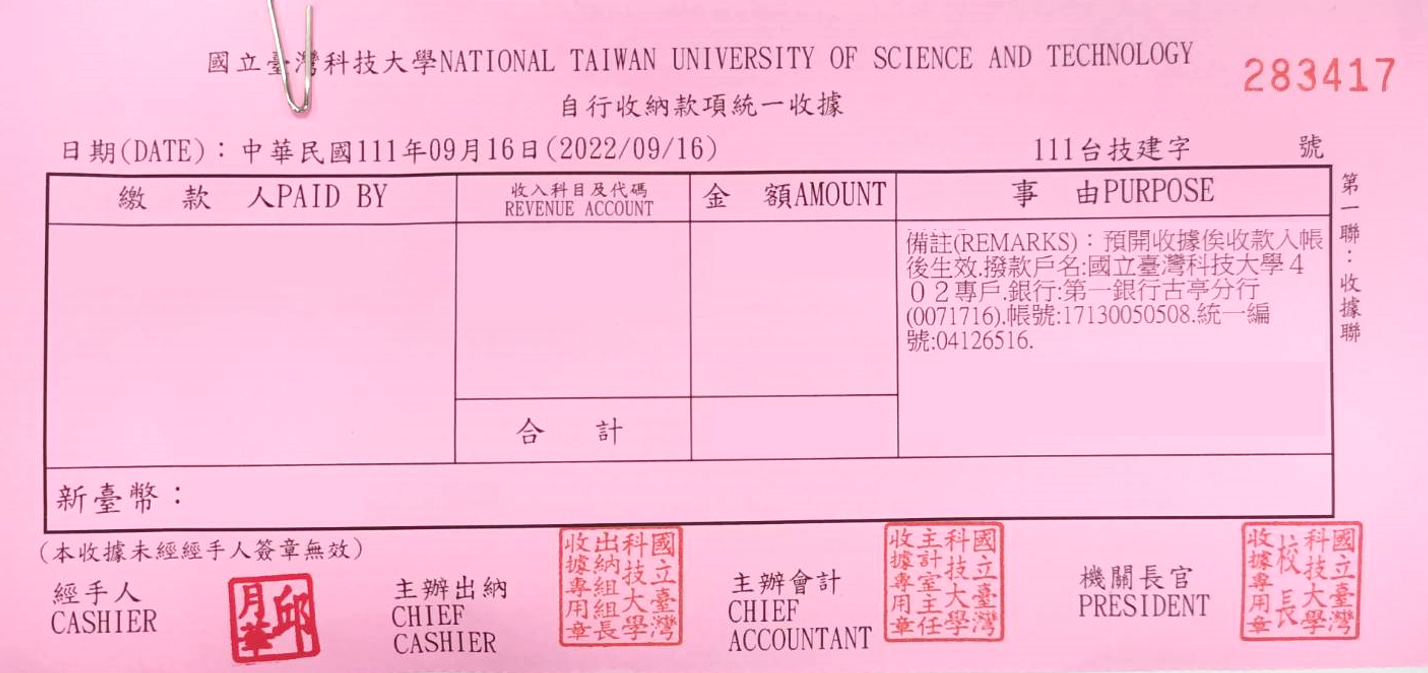 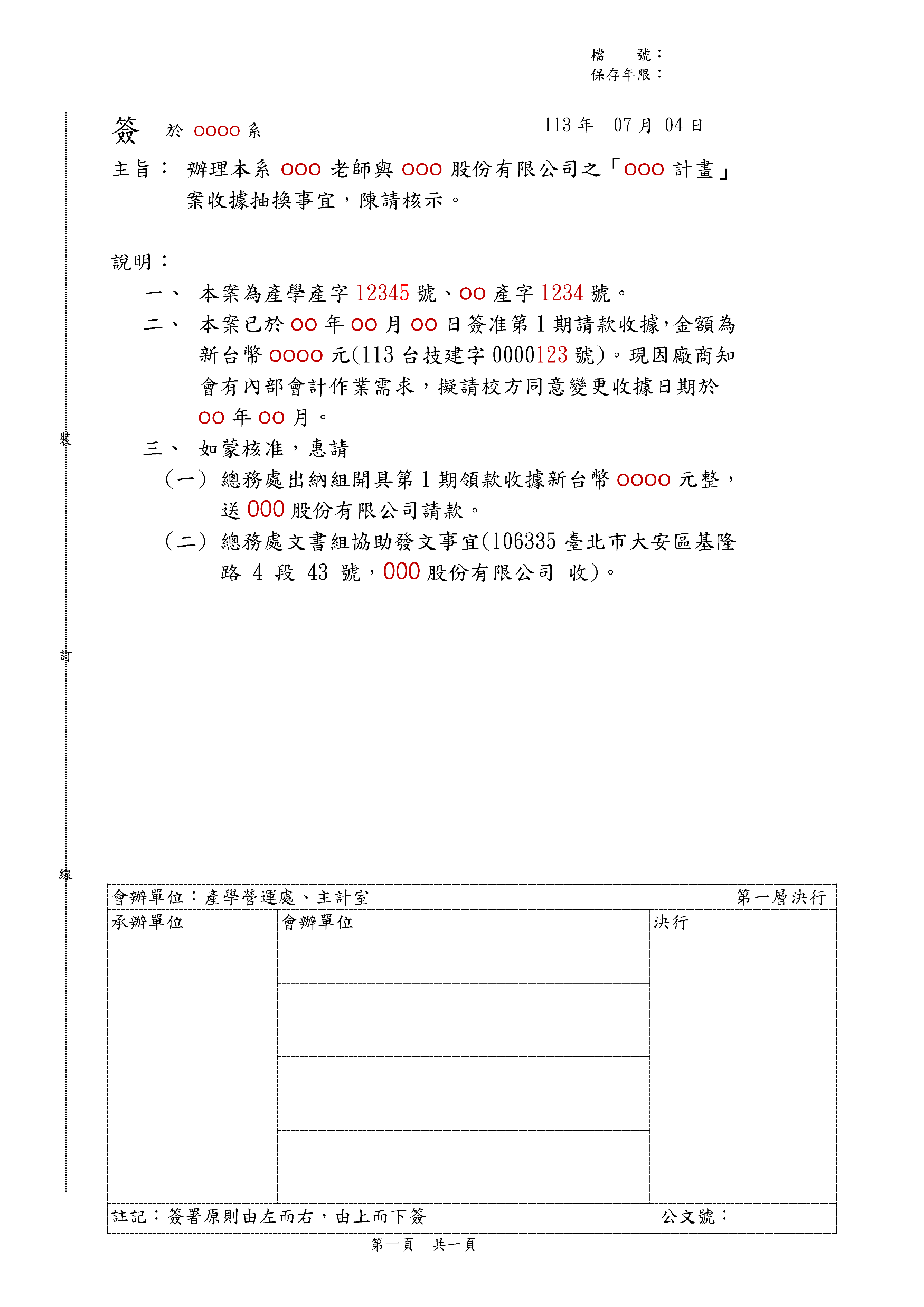 ※  若無發文需求，公文正本及收據請自留存。
※  若有發文需求，請於取得收據後，備妥1.核准簽呈影本  2.新收據  3.新收據影本遞送產學處製作函稿。
※  發文請填寫郵遞區號、郵寄地址，如正本單位與簽約單位不同請註記。
18
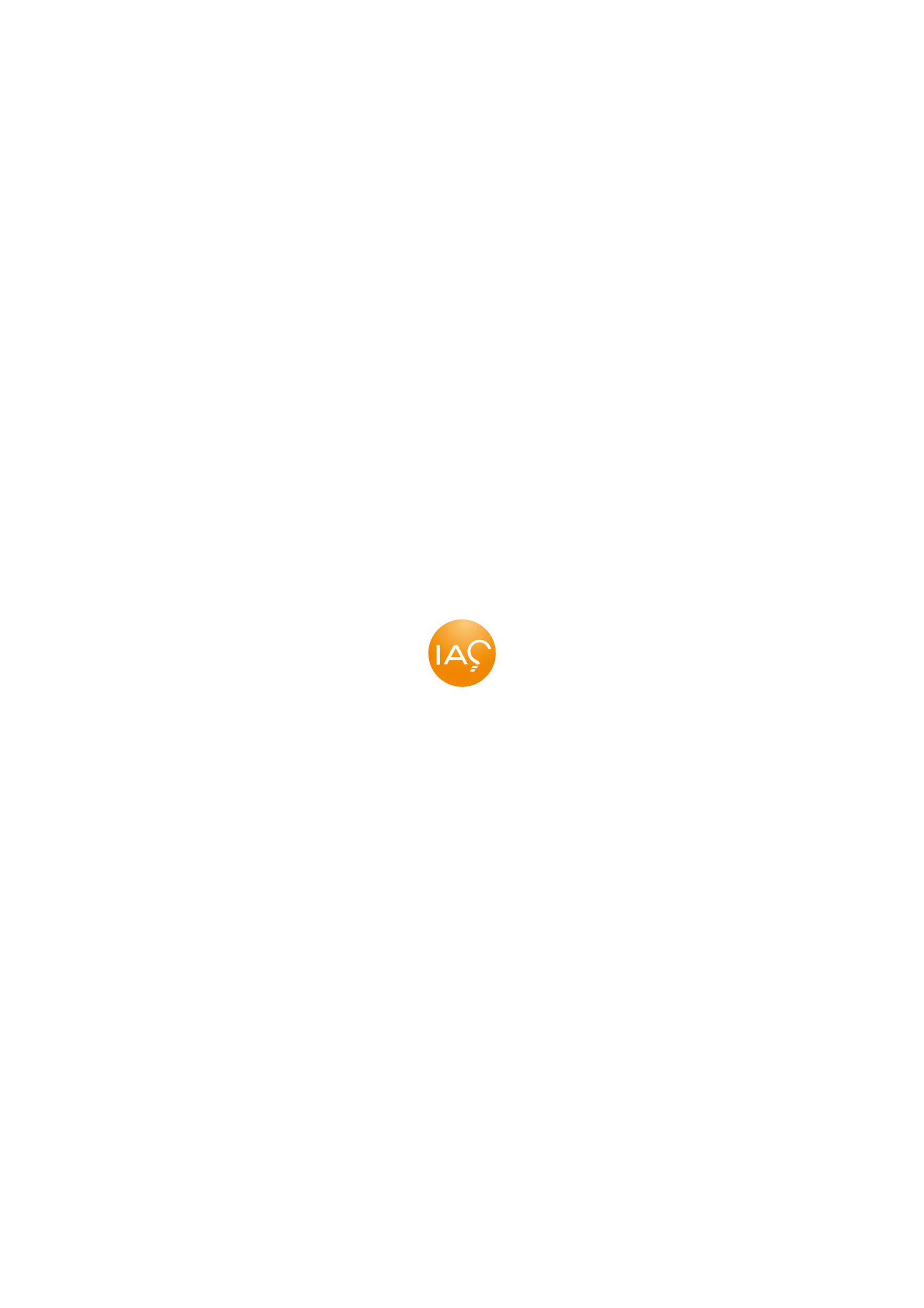 Assistance : 02
OFFICIAL DOCUMENT FORM
異動申請
業務文件介紹
【務必以紙本創文範疇】：附件為實體 (包括成冊資料、支票、收據、原始憑證及需要簽名蓋章用印之文件等)。
承辦陳核
決行回承辦
承辦陳核
決行回承辦
承辦陳核
決行回承辦
承辦陳核
決行回承辦
單位主管簽核
單位主管簽核
單位主管簽核
單位主管簽核
人事室
人事室
辦理[延期]請檢附廠商同意證明。
主計室
主計室
主計室
主計室
產學處
產學處
產學處
產學處
奉核後影本請送產學處
奉核後影本請送產學處
二層決行(產學長決行)
二層決行(院長決行)
二層決行(產學長決行)
二層決行(研發長決行)
※ 產學長本人案件[經費變更]/[延期]→校長決行
申請表
經費預算
人事費預算
原3in1表
廠商同意證明
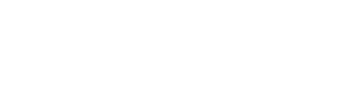 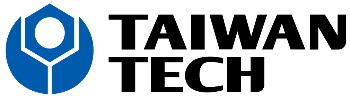 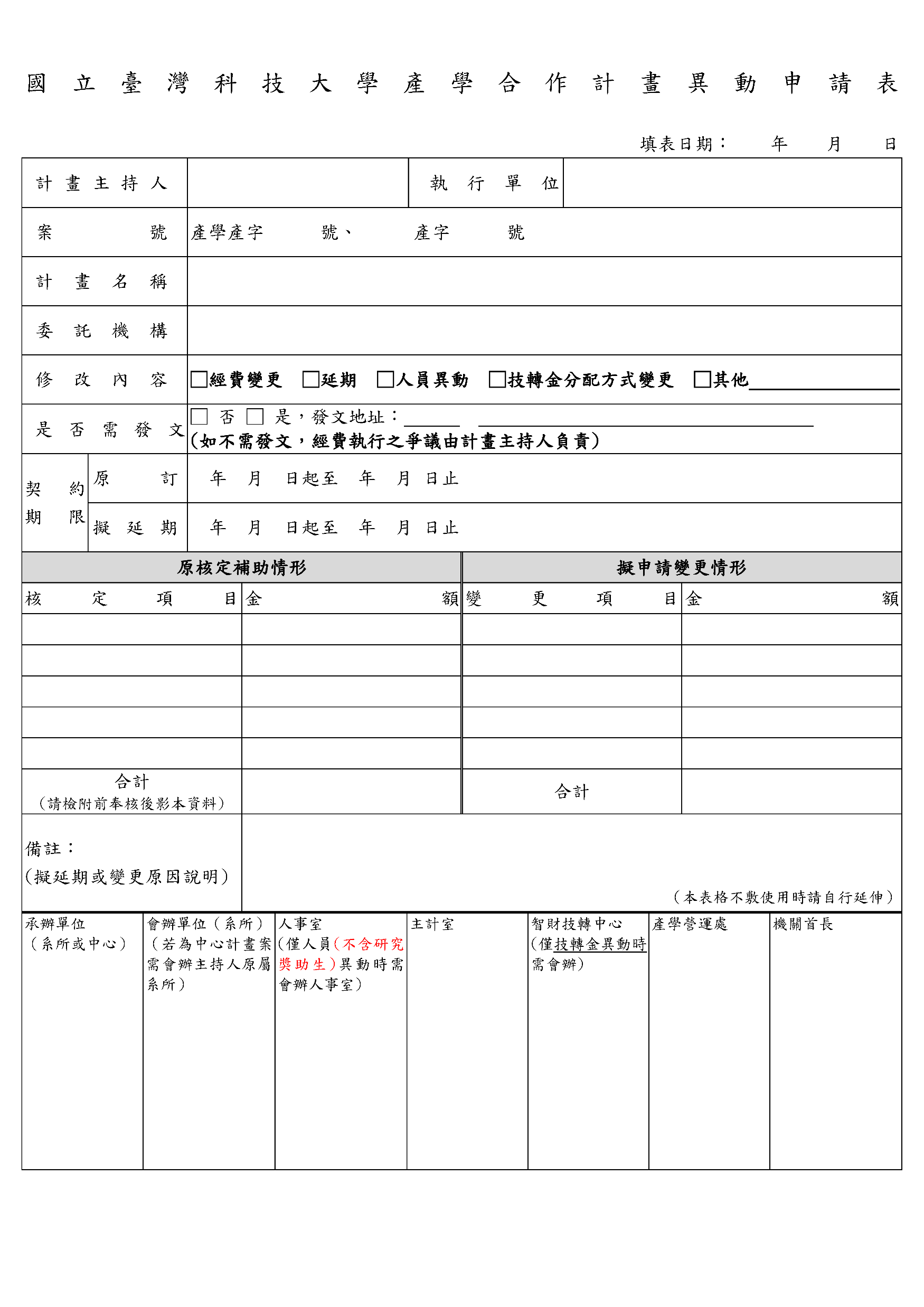 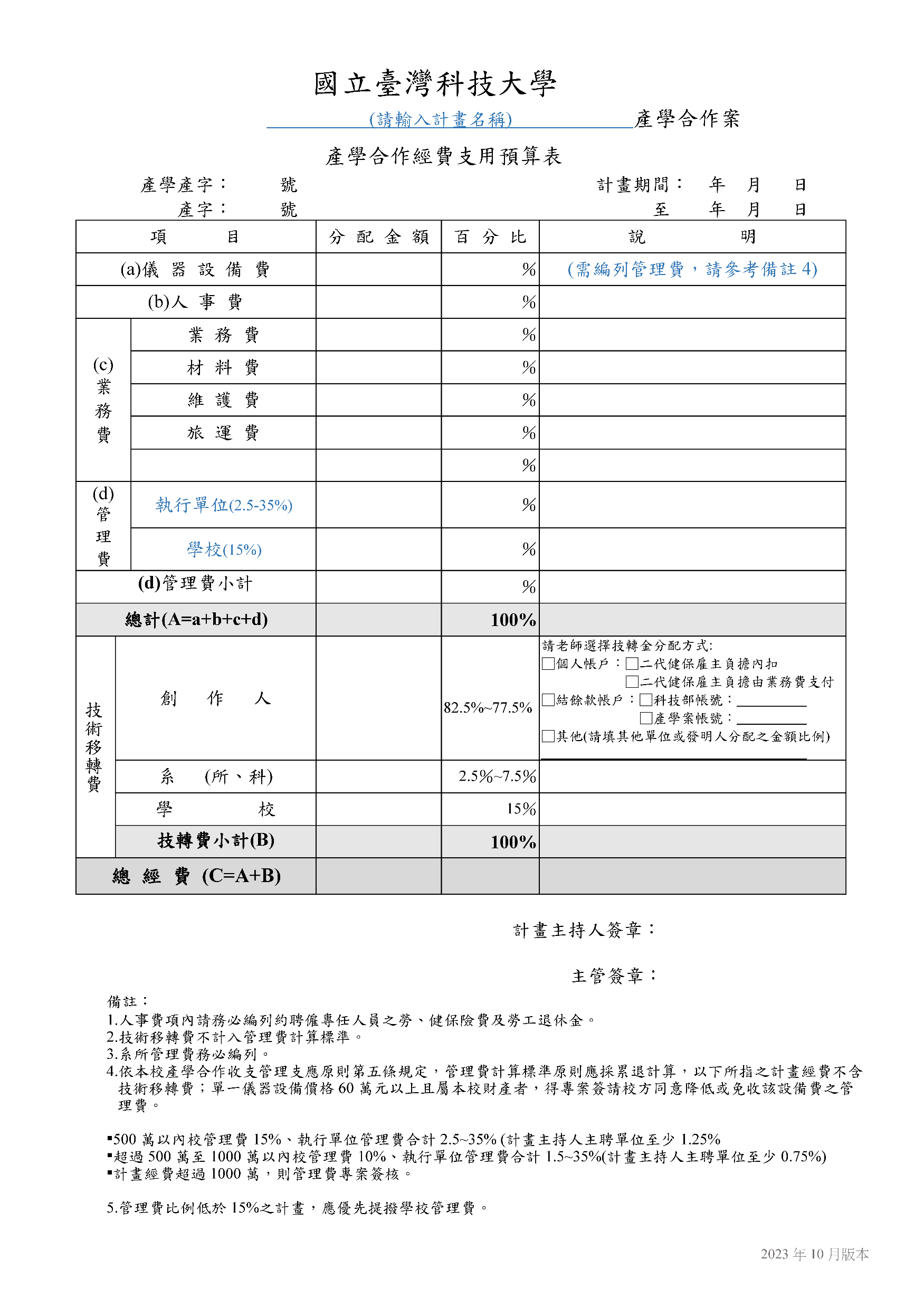 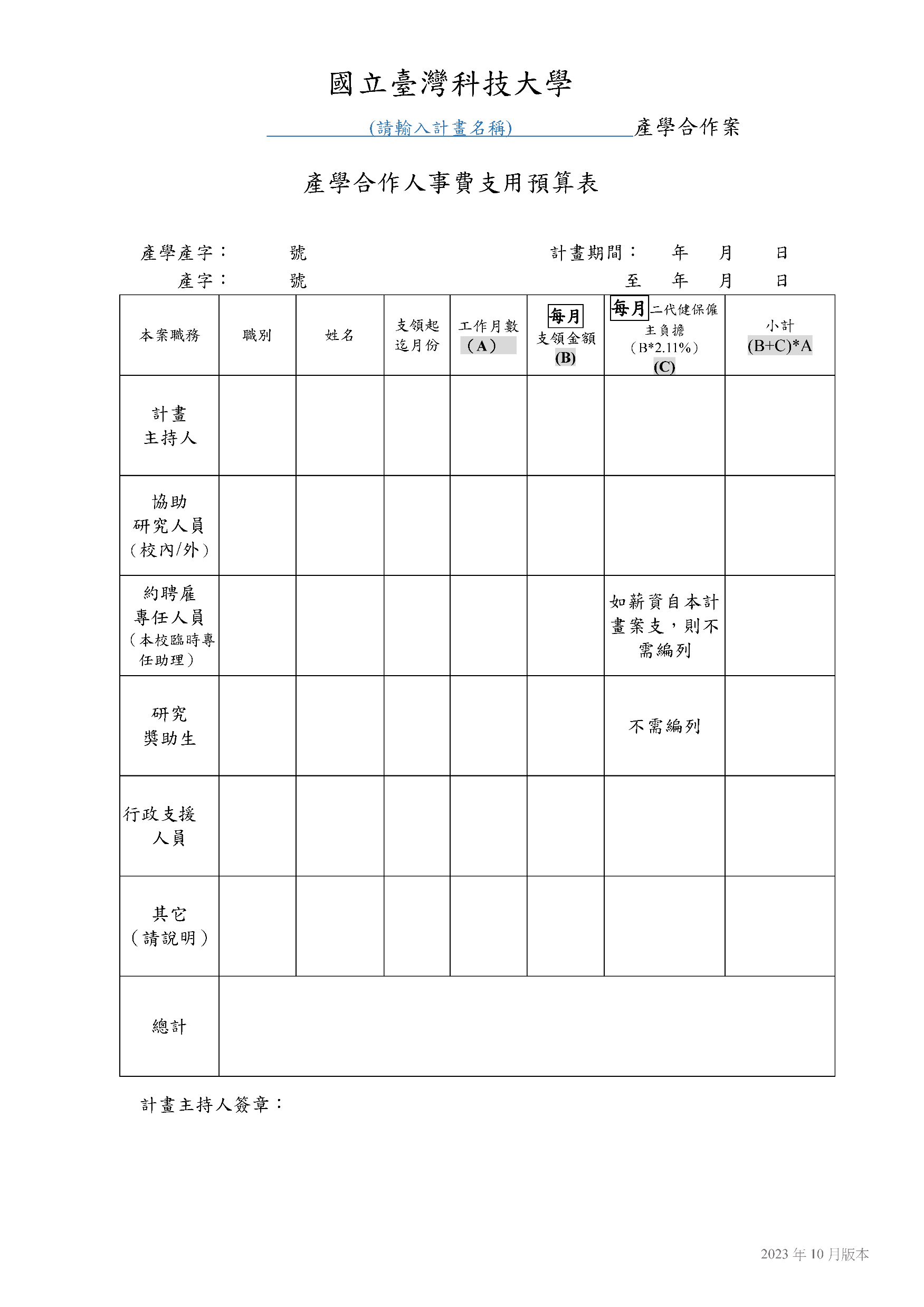 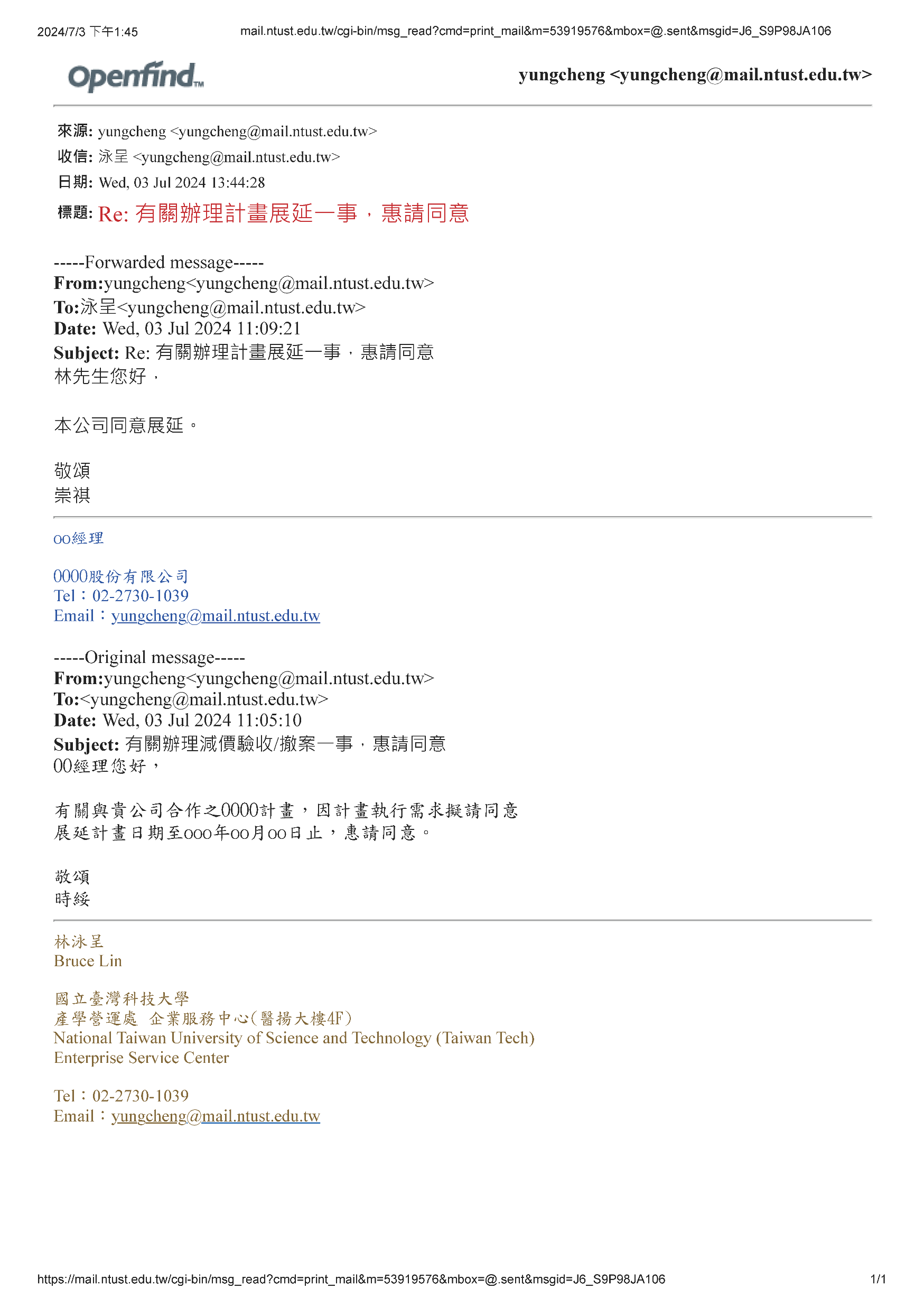 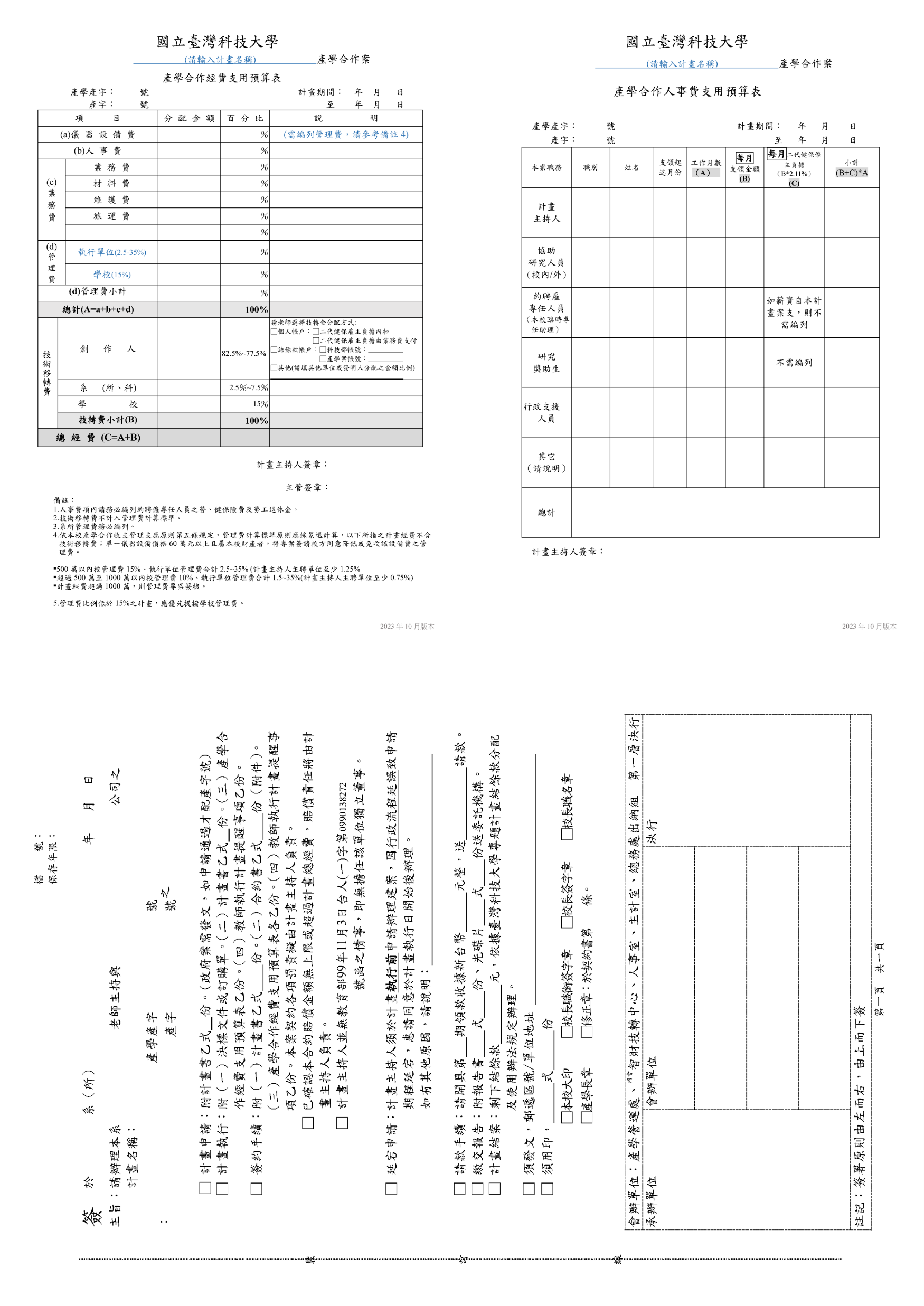 ※
辦理[延期]請檢附廠商同意證明。
19
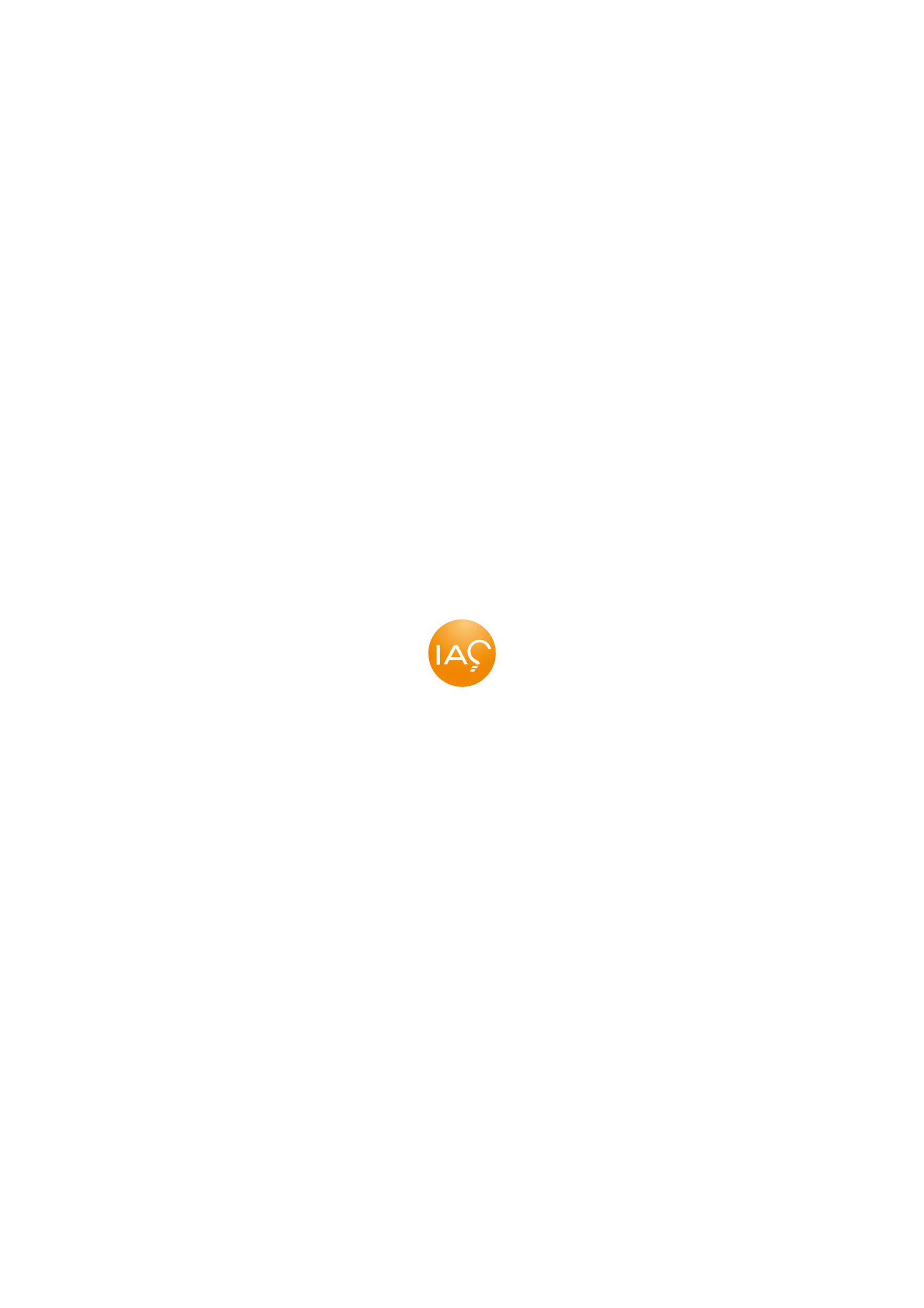 Assistance : 02
OFFICIAL DOCUMENT FORM
研究獎助生簽聘
業務文件介紹
【務必以紙本創文範疇】：附件為實體 (包括成冊資料、支票、收據、原始憑證及需要簽名蓋章用印之文件等)。
【補充說明】
承辦陳核
承辦陳核
承辦陳核
※ 企業服務中心協助產學案件[研究獎助生]簽聘核定/解鎖。
單位主管簽核
單位主管簽核
單位主管簽核
決行回承辦
決行回承辦
決行回承辦
※  一般產學案，由院長決行
※  校級中心產學案，由研發長決行。
※  大學研究計畫，由研發長決行。
※  若產學長為主持人，需一層決行
研發處
產學處
產學處
二層決行(院長決行)
二層決行(研發長決行)
二層決行(研發長決行)
※ 若產學長為主持人→校長決行
簽聘表
學生證影本
原3in1表
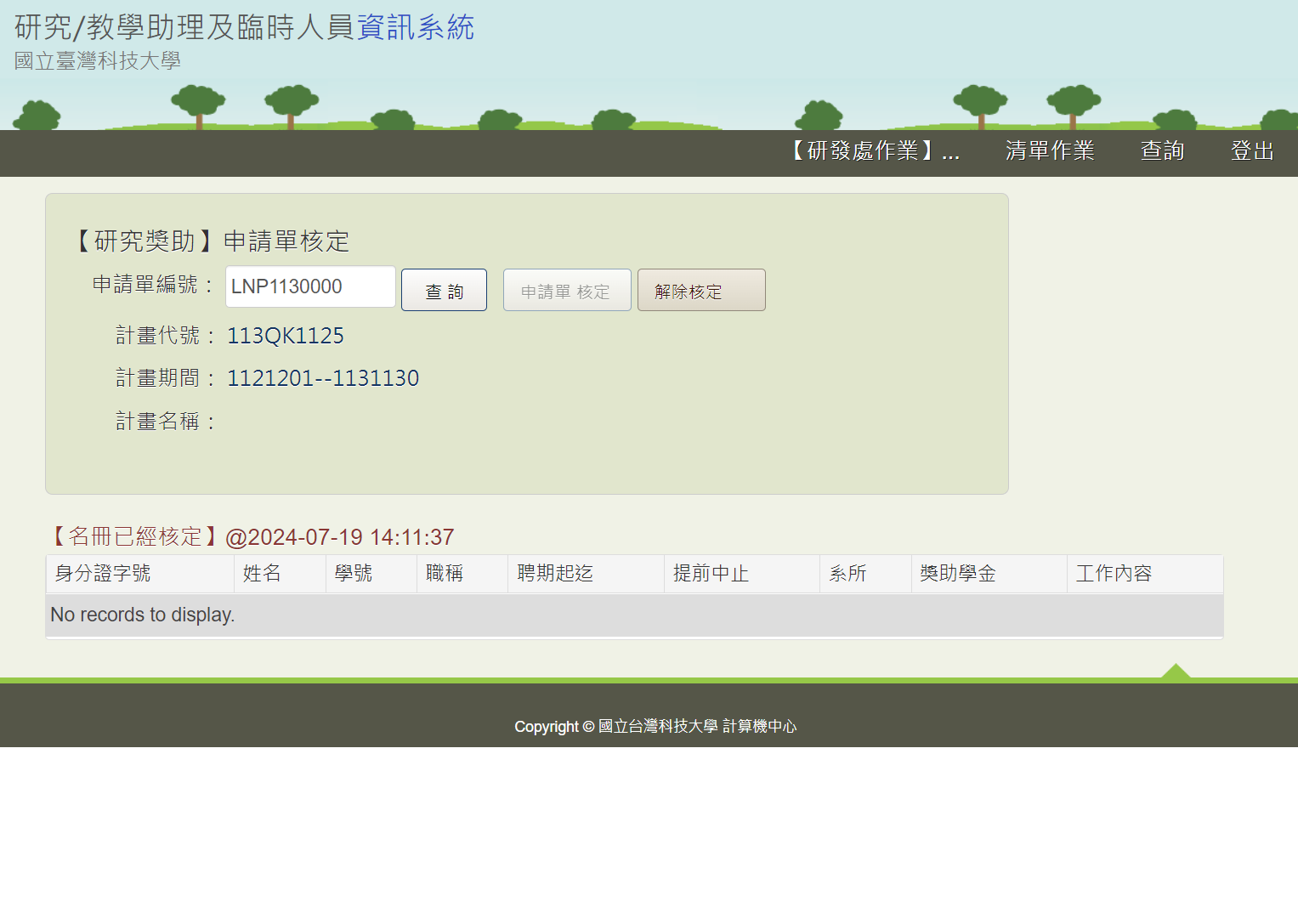 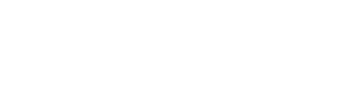 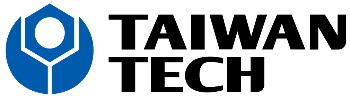 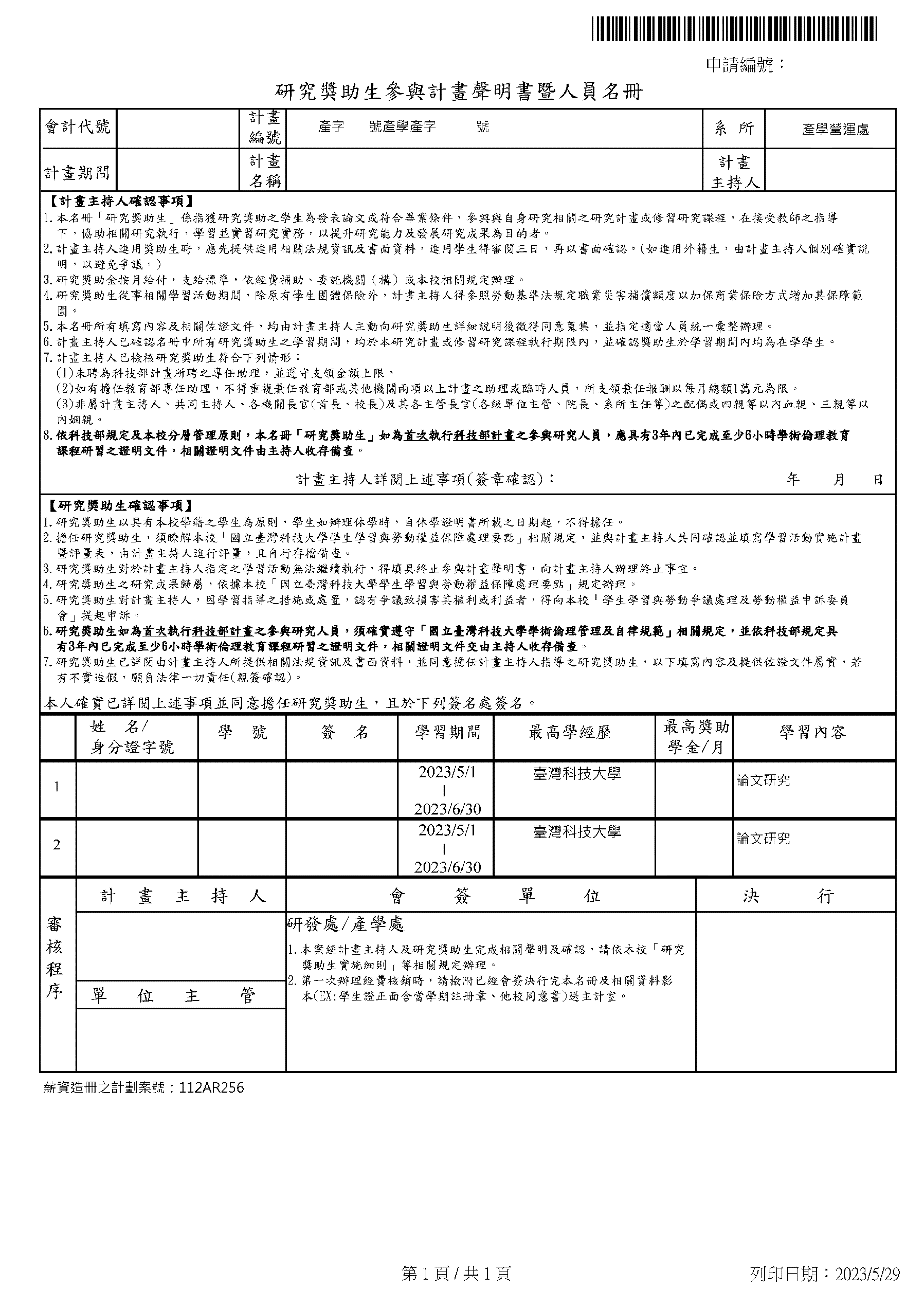 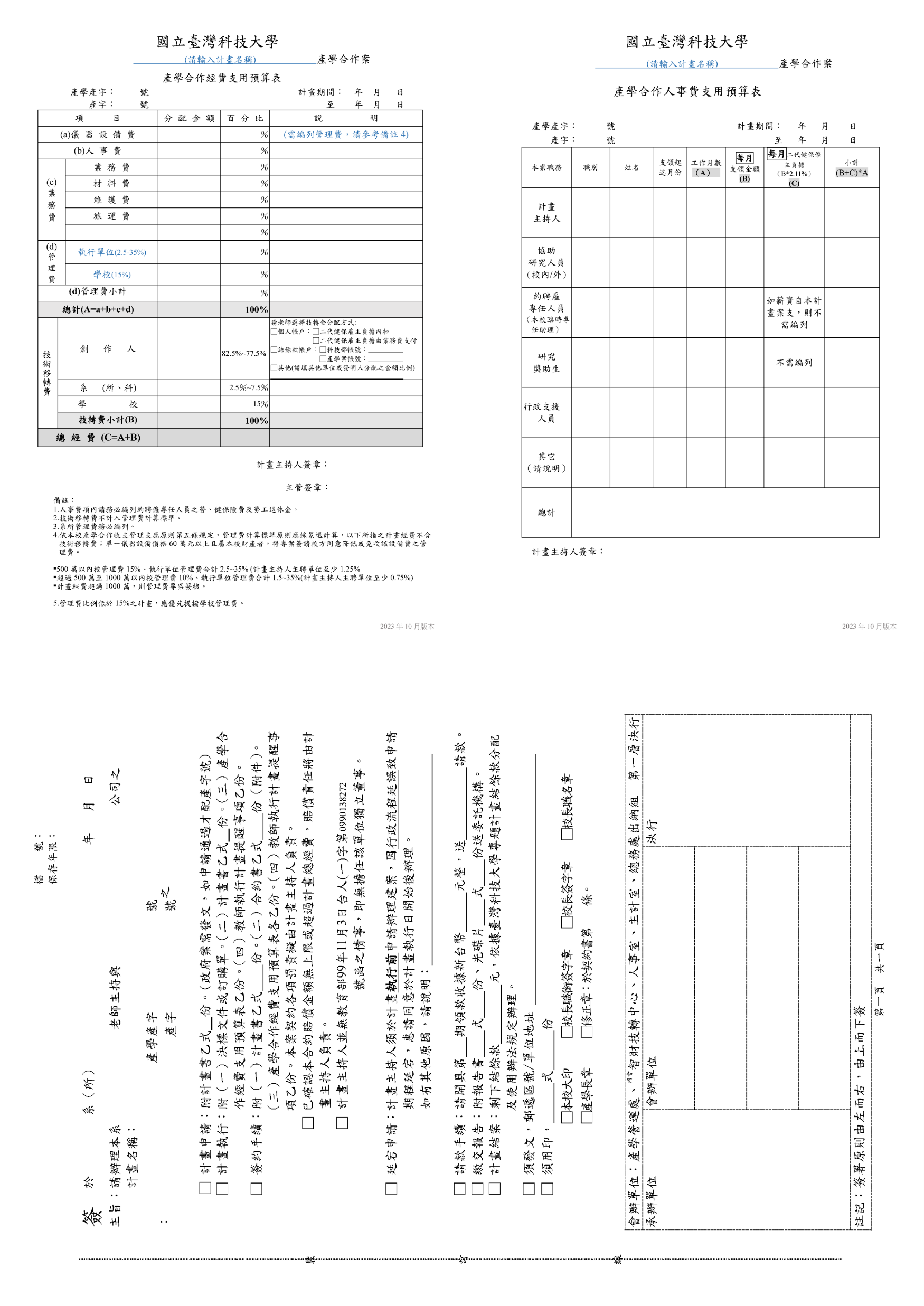 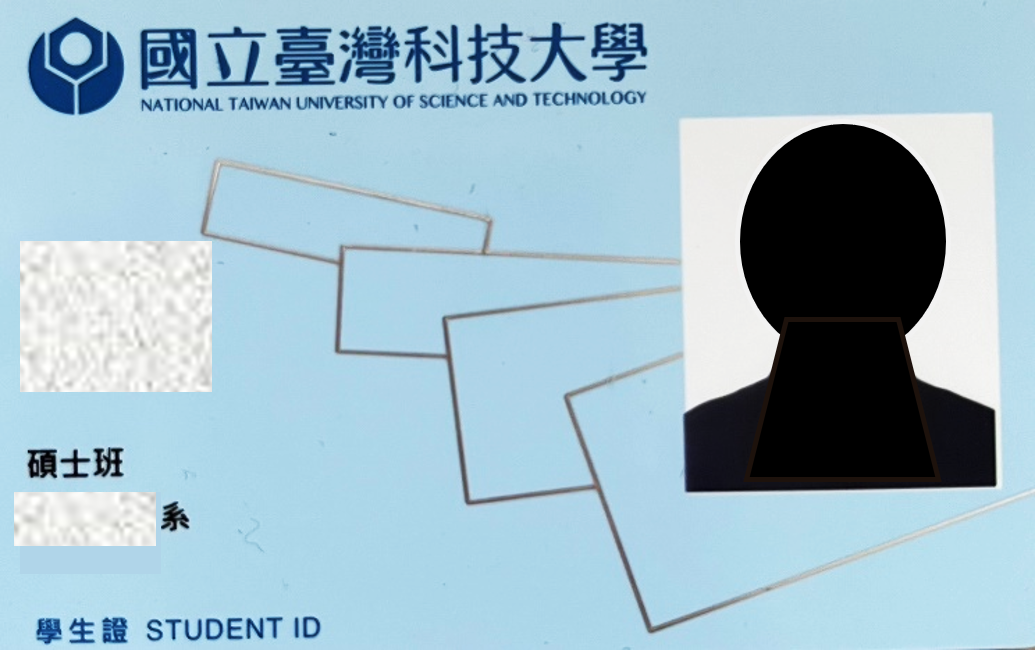 獎助生(同學姓名)請預先編列於[人事費支用預算表]中，以利簽聘時核對。
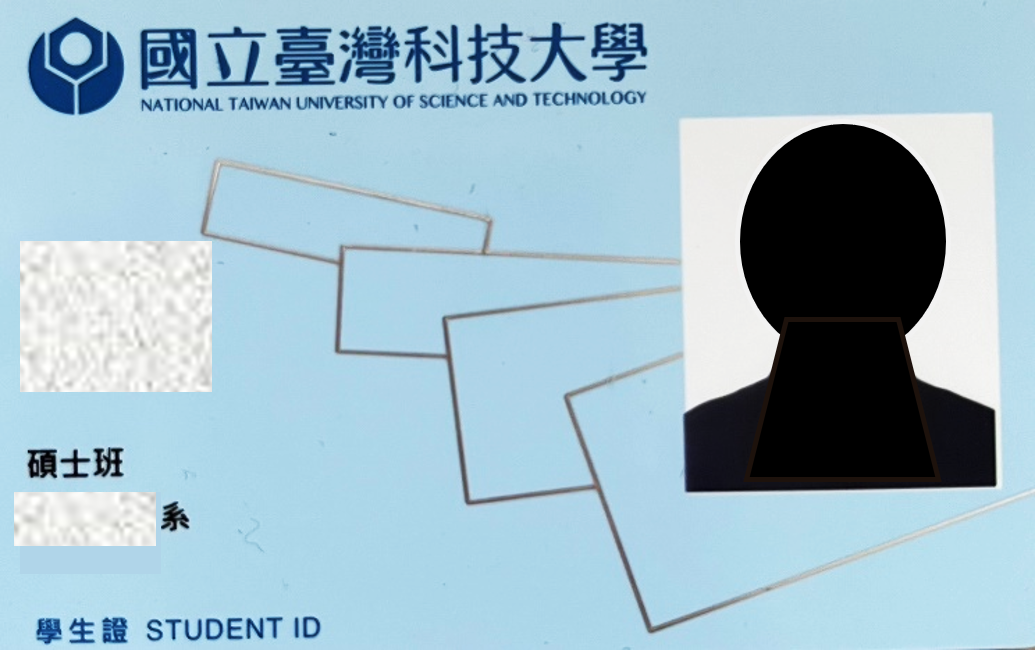 20
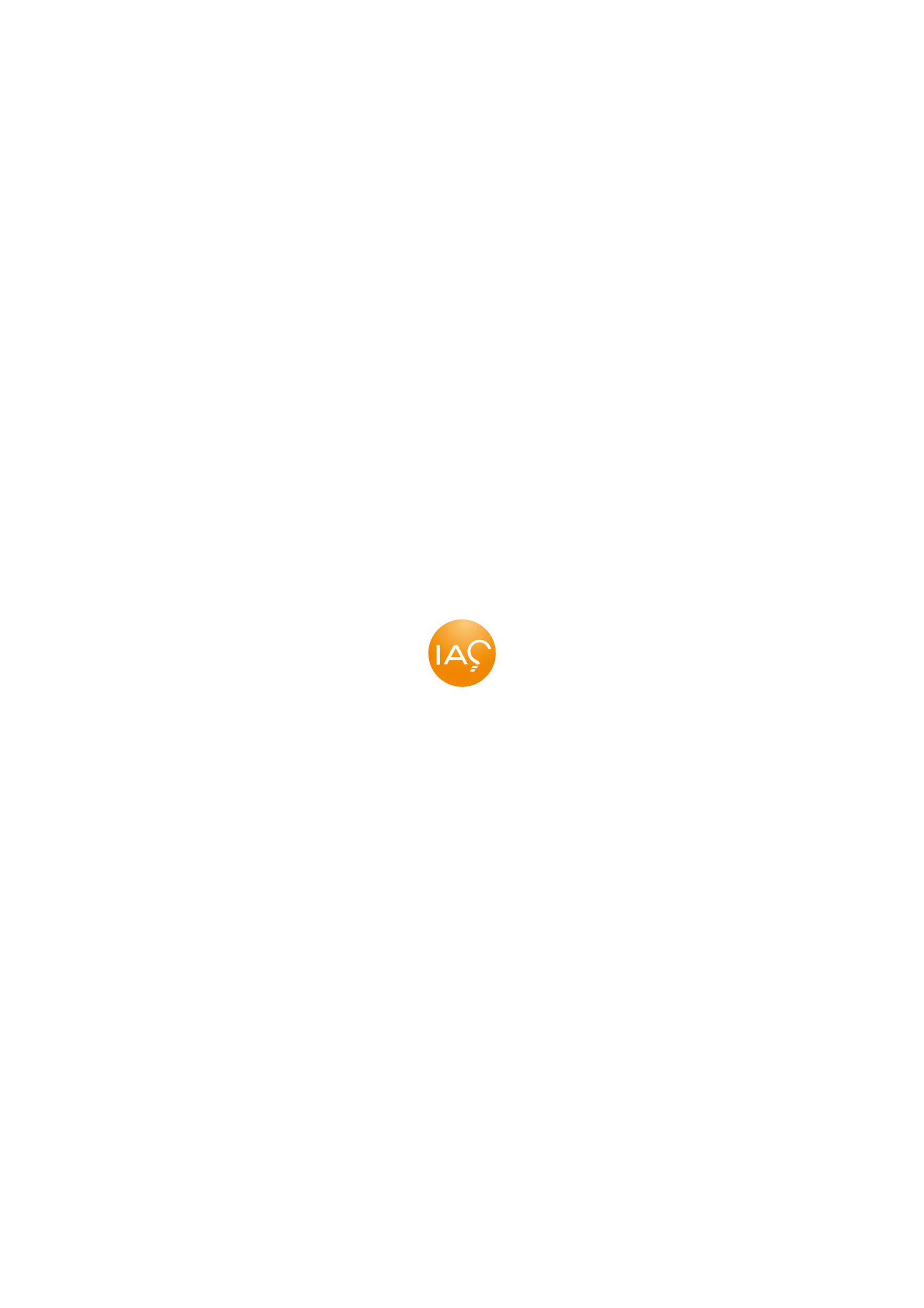 Assistance : 02
OFFICIAL DOCUMENT FORM
投標文件用印
業務文件介紹
【務必以紙本創文範疇】：附件為實體 (包括成冊資料、支票、收據、原始憑證及需要簽名蓋章用印之文件等)。
承辦人填申請表
※ 投標所需相關證明文件，可由產學合作系統網站上下載。
產學處
二層決行
(產學長決行)
用印後，送回承辦
文書組
(用印)
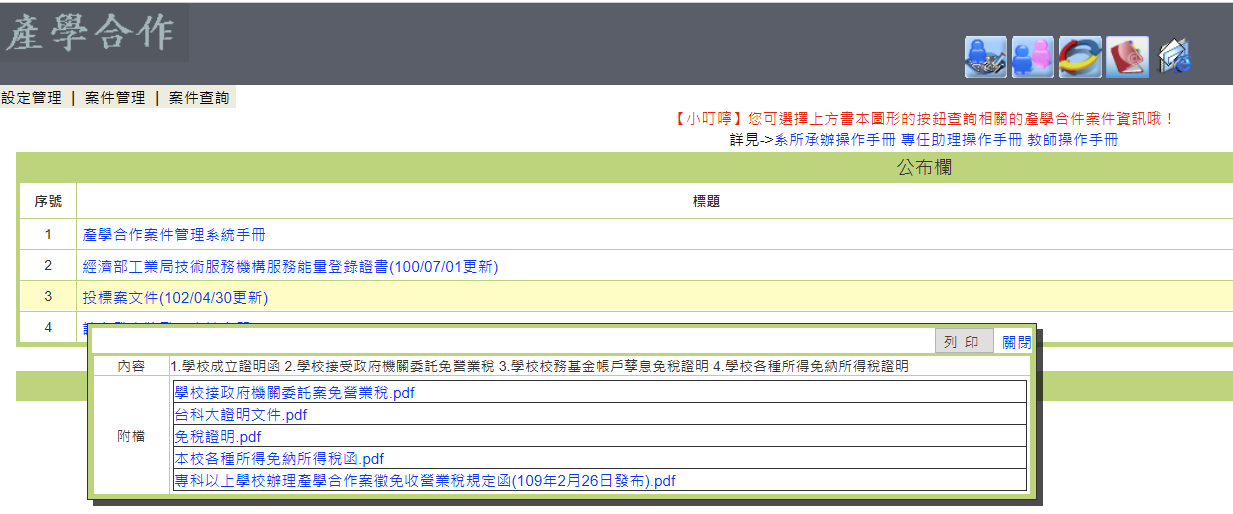 申請單
中英文立案證明
【補充說明】
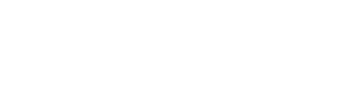 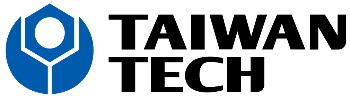 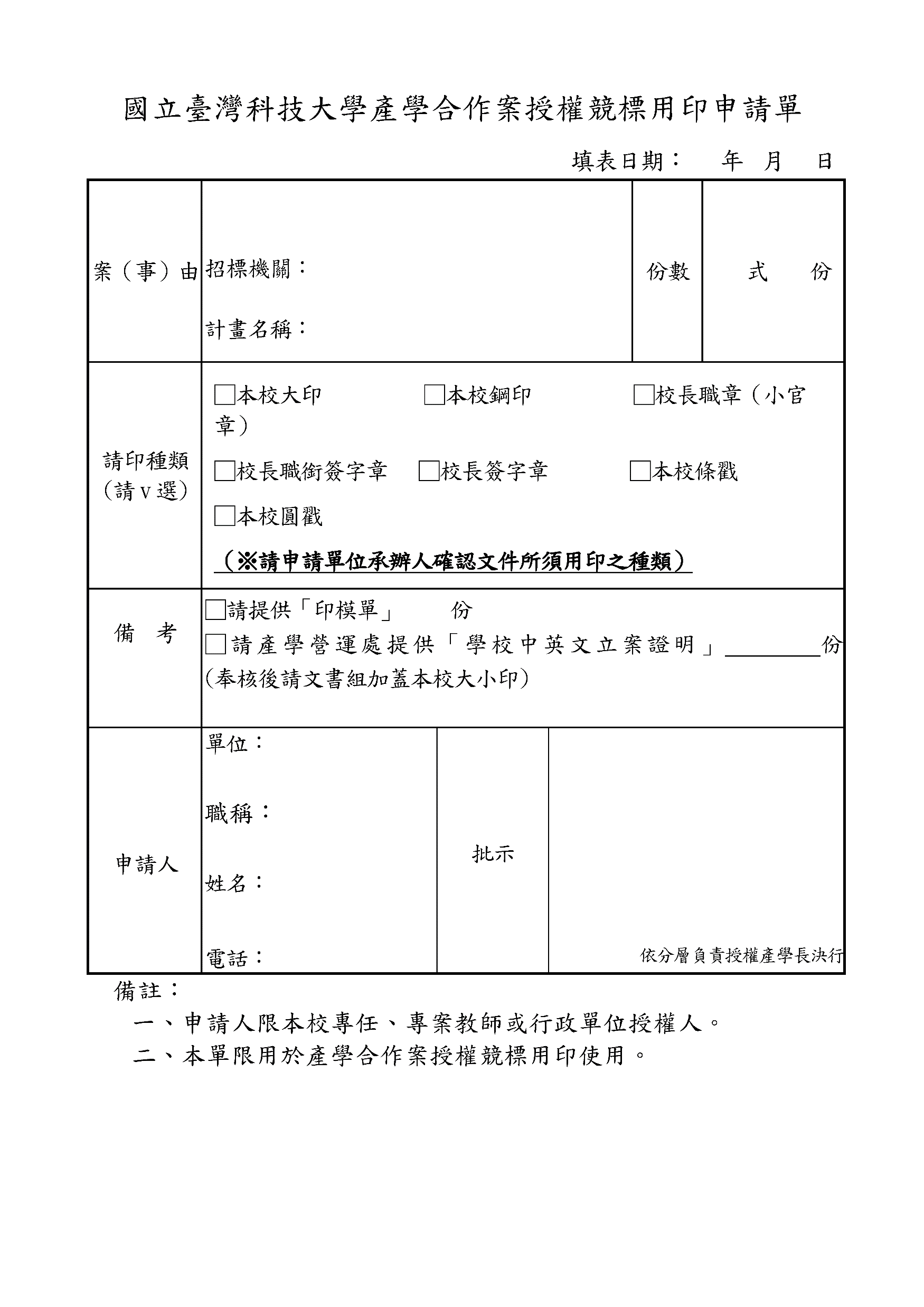 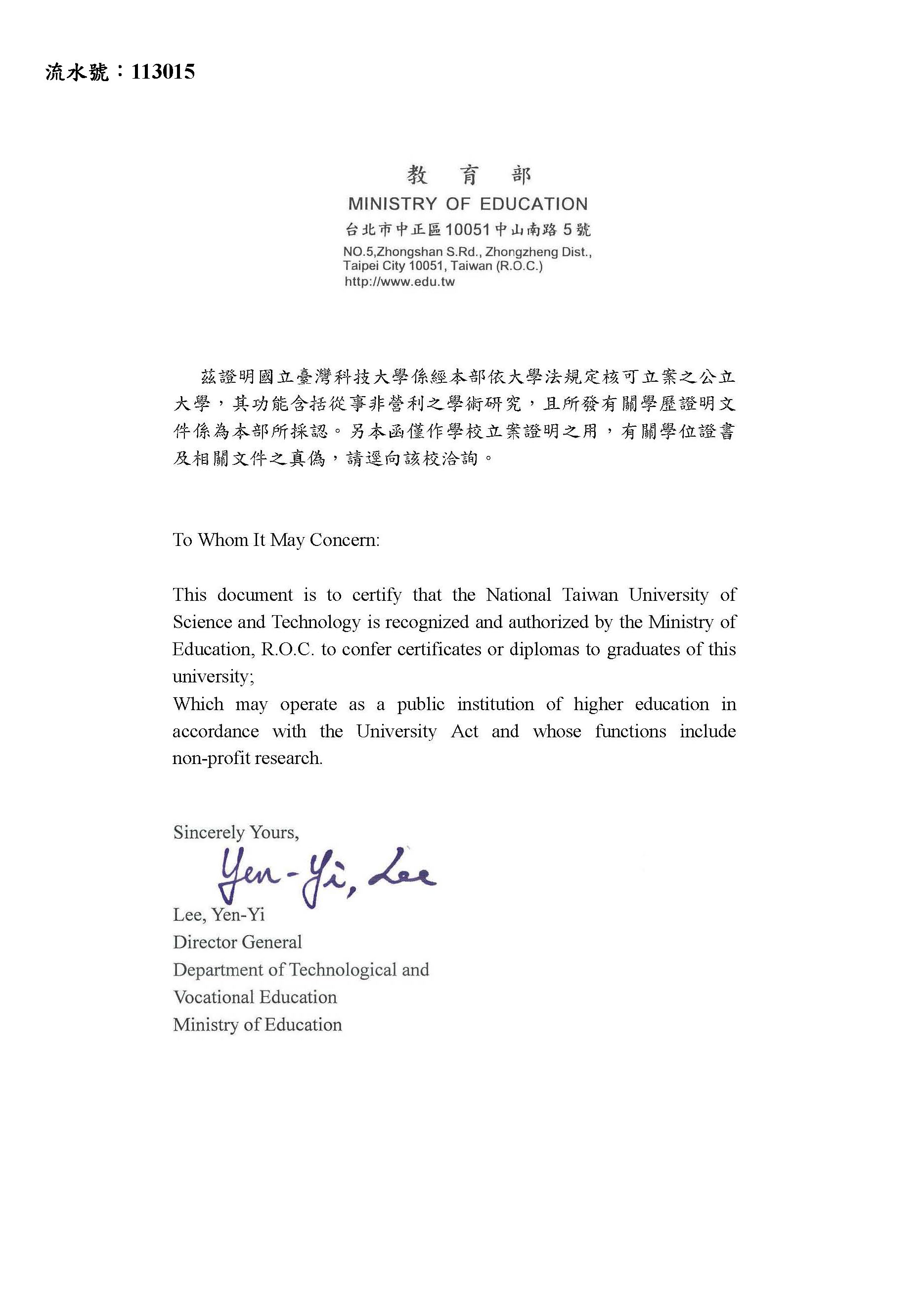 ※投標所需相關證明文件，可由產學合作系統網站下載。
1. 學校接政府機關委託案免營業稅
2. 台科大證明文件
3. 免稅證明
4. 本校各種所得免納所得稅函
5. 專科以上學校辦理產學合作案徵免收營業税規定函(109年2月26日發布)
21
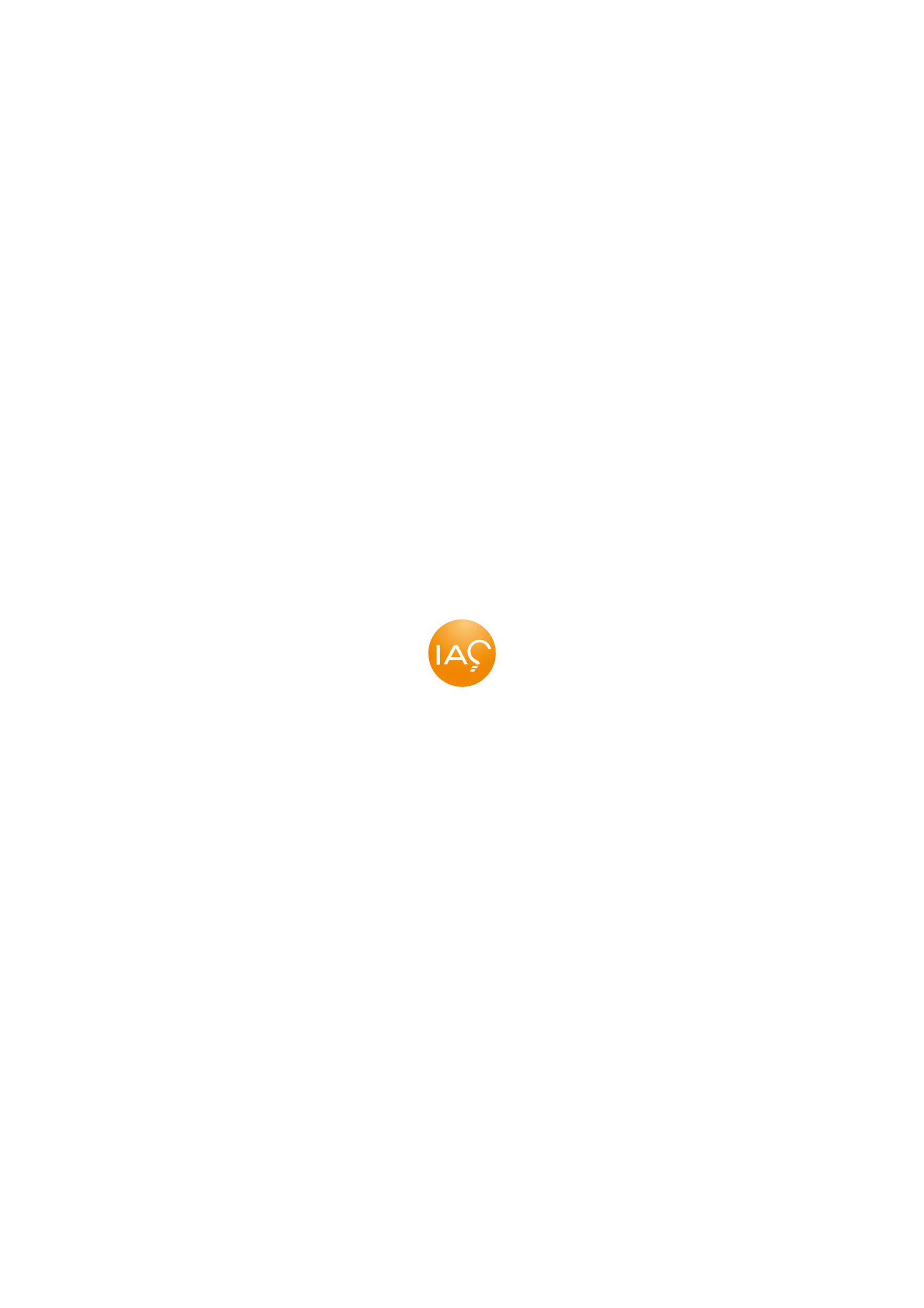 Assistance : 02
OFFICIAL DOCUMENT FORM
報告繳交
業務文件介紹
【務必以紙本創文範疇】：附件為實體 (包括成冊資料、支票、收據、原始憑證及需要簽名蓋章用印之文件等)。
如簽呈有發文需求，請檢附下述文件遞送產學處製作函稿：
簽呈
隨文附件(報告書)
隨文附件影本(報告書封面)
決行回承辦
※ 核決簽自留存   ※ 電子文自留存
單位主管簽核
創簽陳核
產學處
會畢送決行
(報告書影本僅提供封面或首頁，供文書組留存即可。)
二層決行(產學長決行)
產學處
創稿陳核
函稿決行後
送發文
【決行後，產學處協助事項】：
印製核准簽呈影本
核准函稿
製作函稿
(核決簽呈影本+報告書正本、報告書封面影本)
文書組
(發文、歸檔)
電子文無須會辦
電子文無須會辦
(核准簽呈請承辦人自行留存。)
簽呈
隨文附件
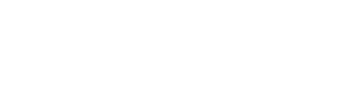 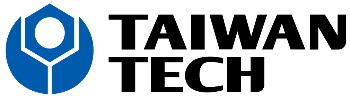 【補充說明】
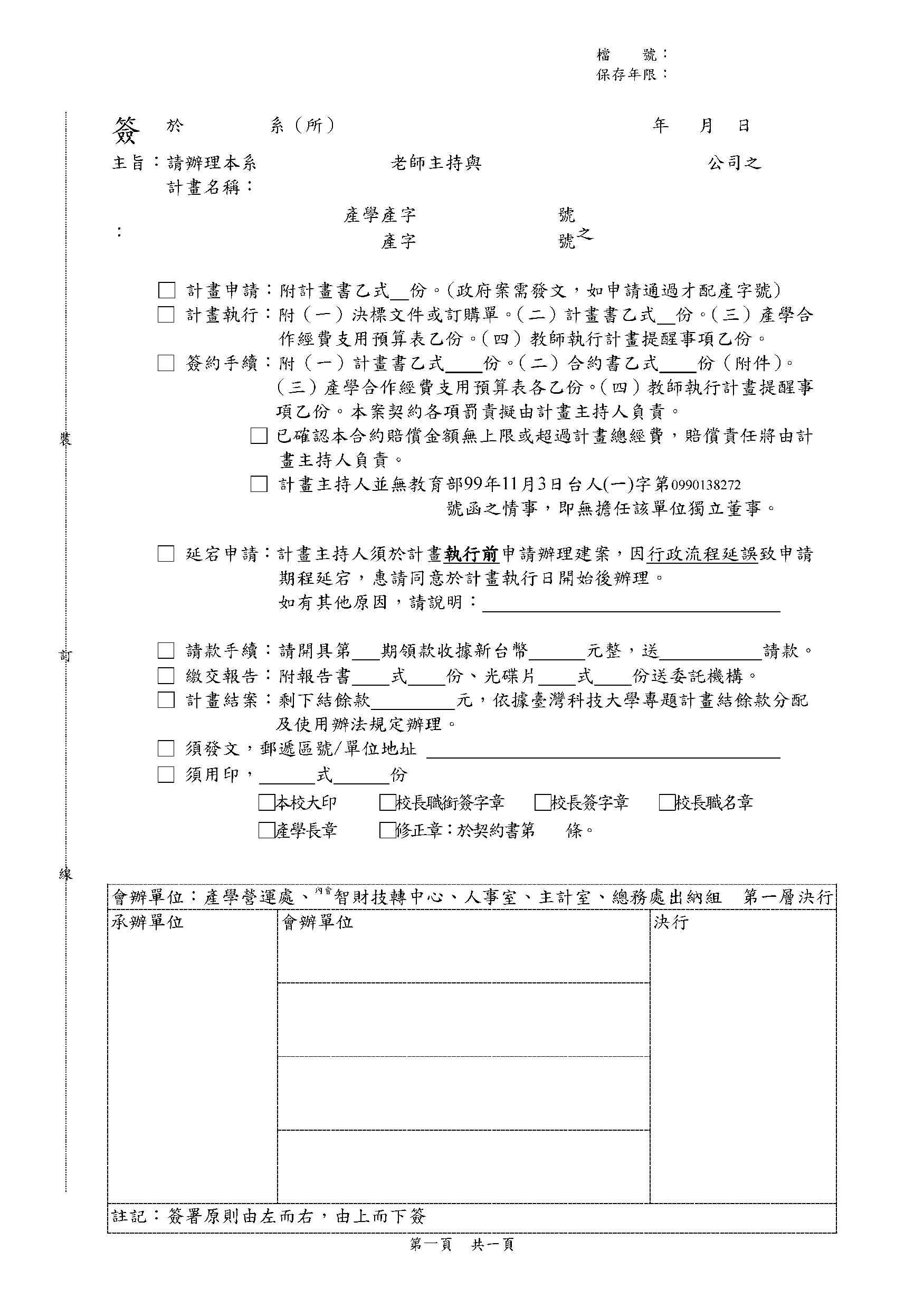 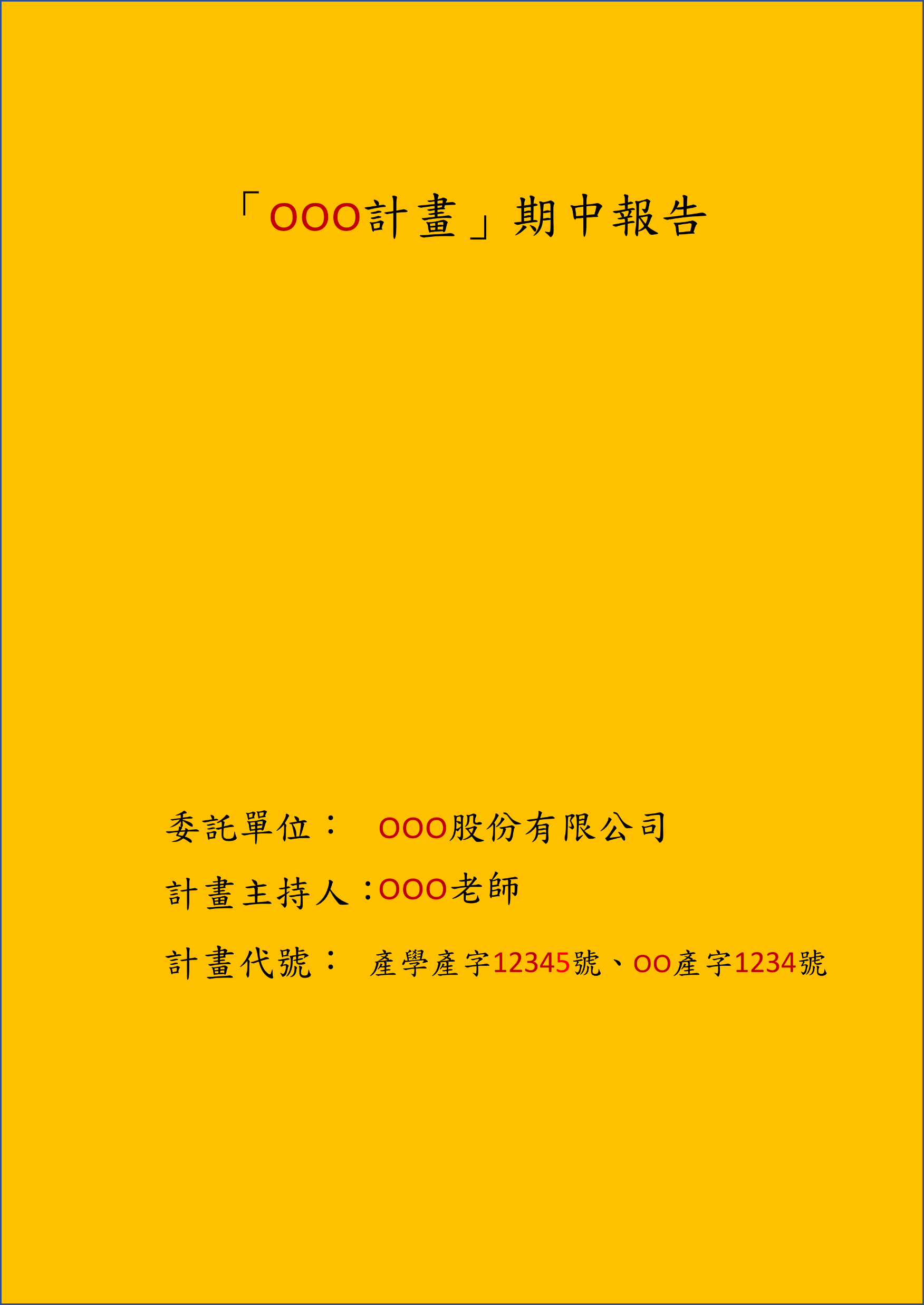 報告類請印封面或首頁即可
※  若有發文需求，請於取得核准簽後，備妥 1.核准簽呈影本  2.報告書  3.報告書封面影本遞送產學處製作函稿。
※  若報告有用印需求，請改為一層決行。並請於簽呈上加註：
「本報告係計畫主持人基於專業所出具，專業內容由主持人負責。」
22
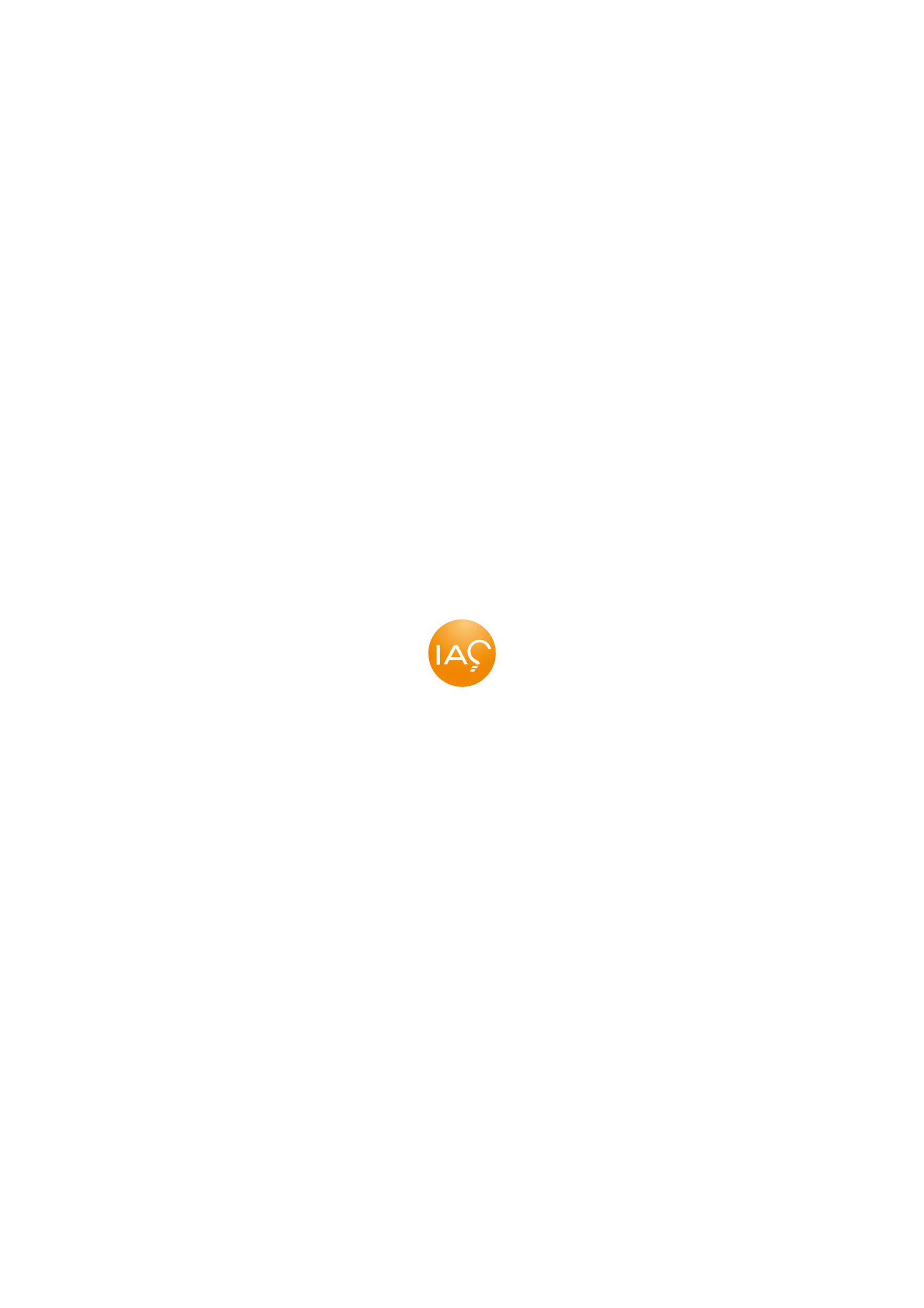 Assistance : 04
DOCUMENT TEMPLATE
各類函稿範本
已用印合約遞送+請款
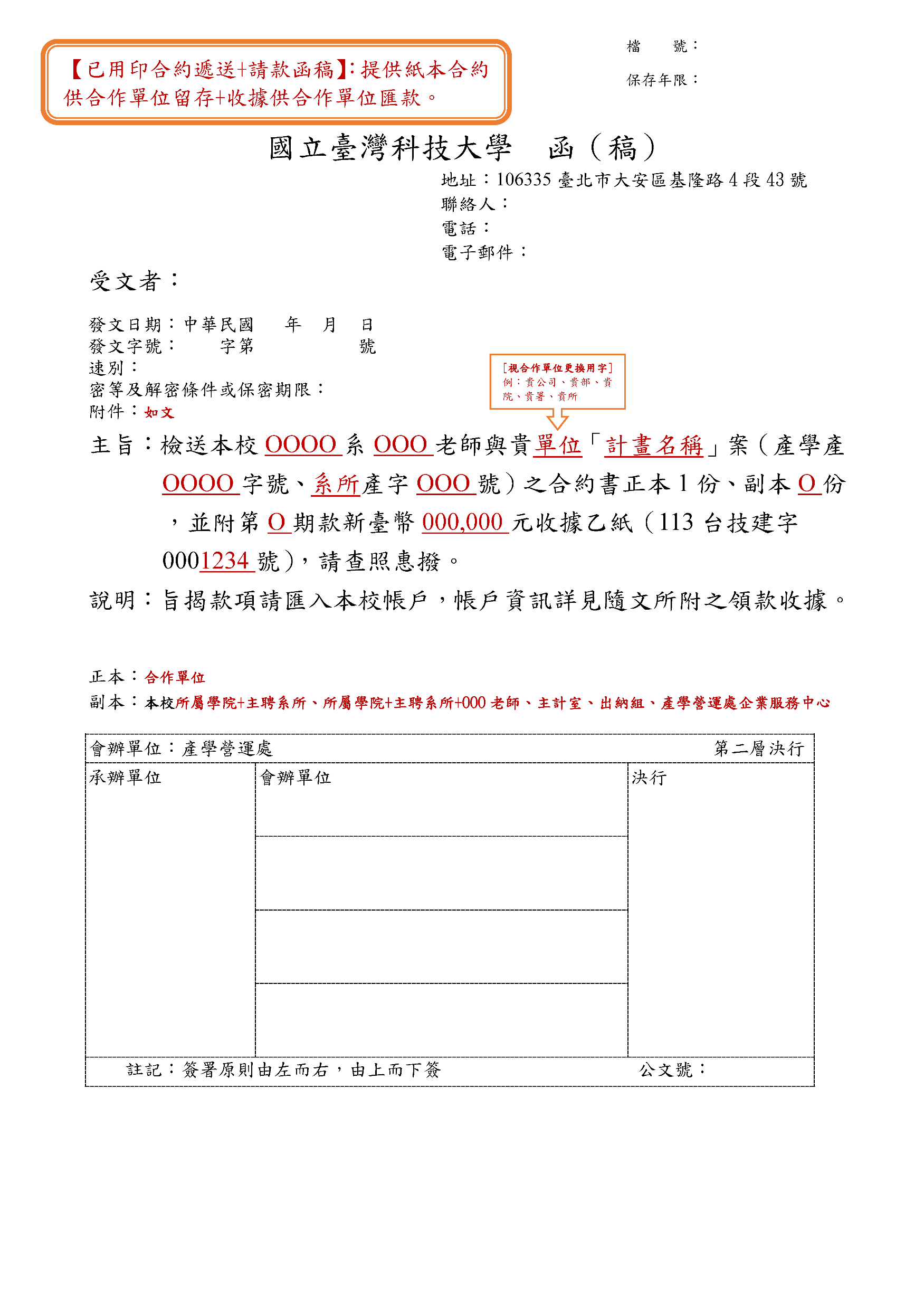 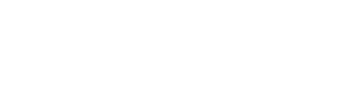 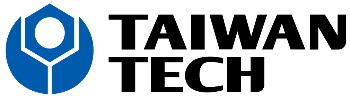 校級中心副本設定：本校校級中心、校級中心+000老師名、所屬學院+主聘系所、主計室、出納組、產學營運處企業服務中心
23
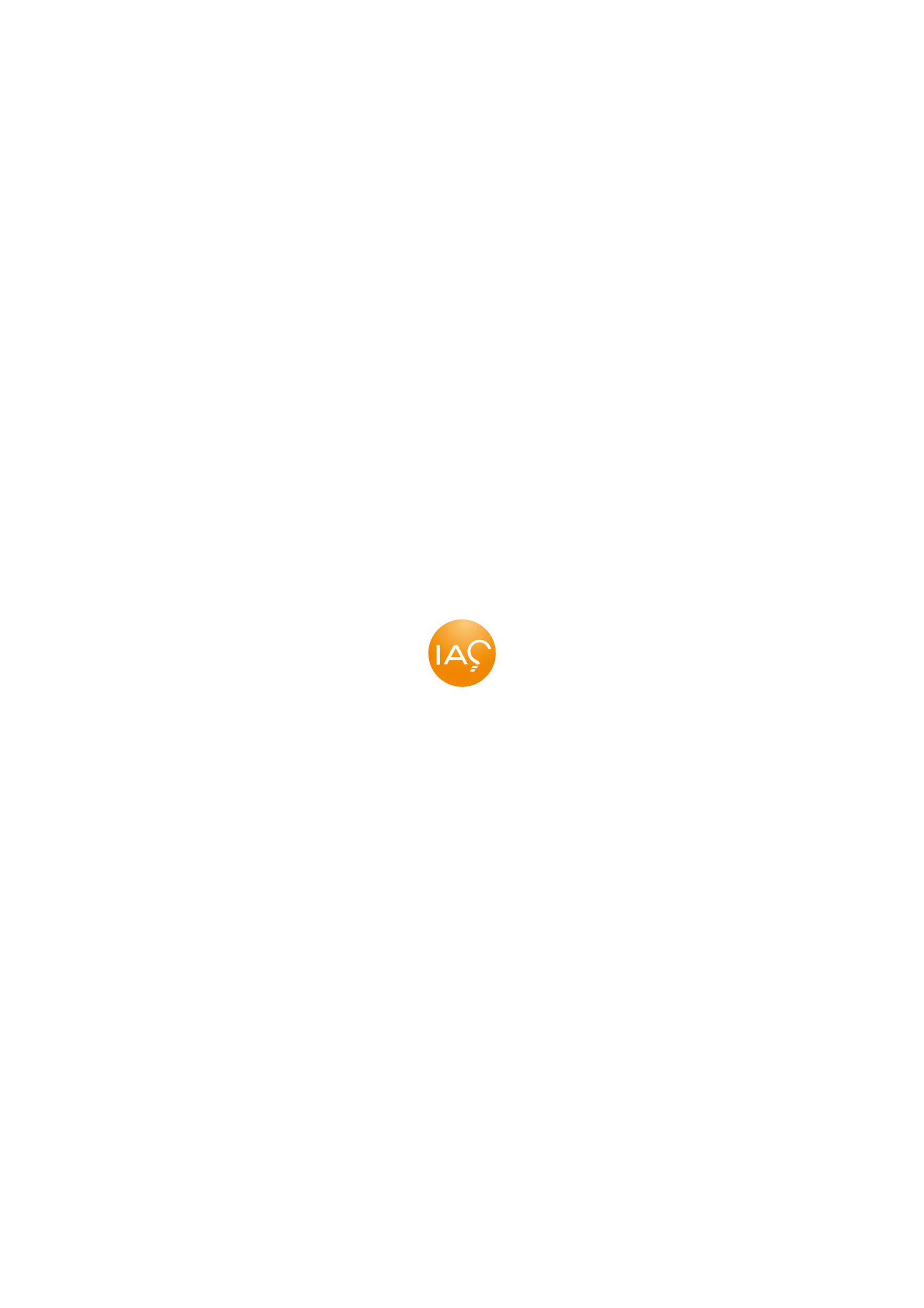 Assistance : 04
DOCUMENT TEMPLATE
各類函稿範本
已用印合約遞送
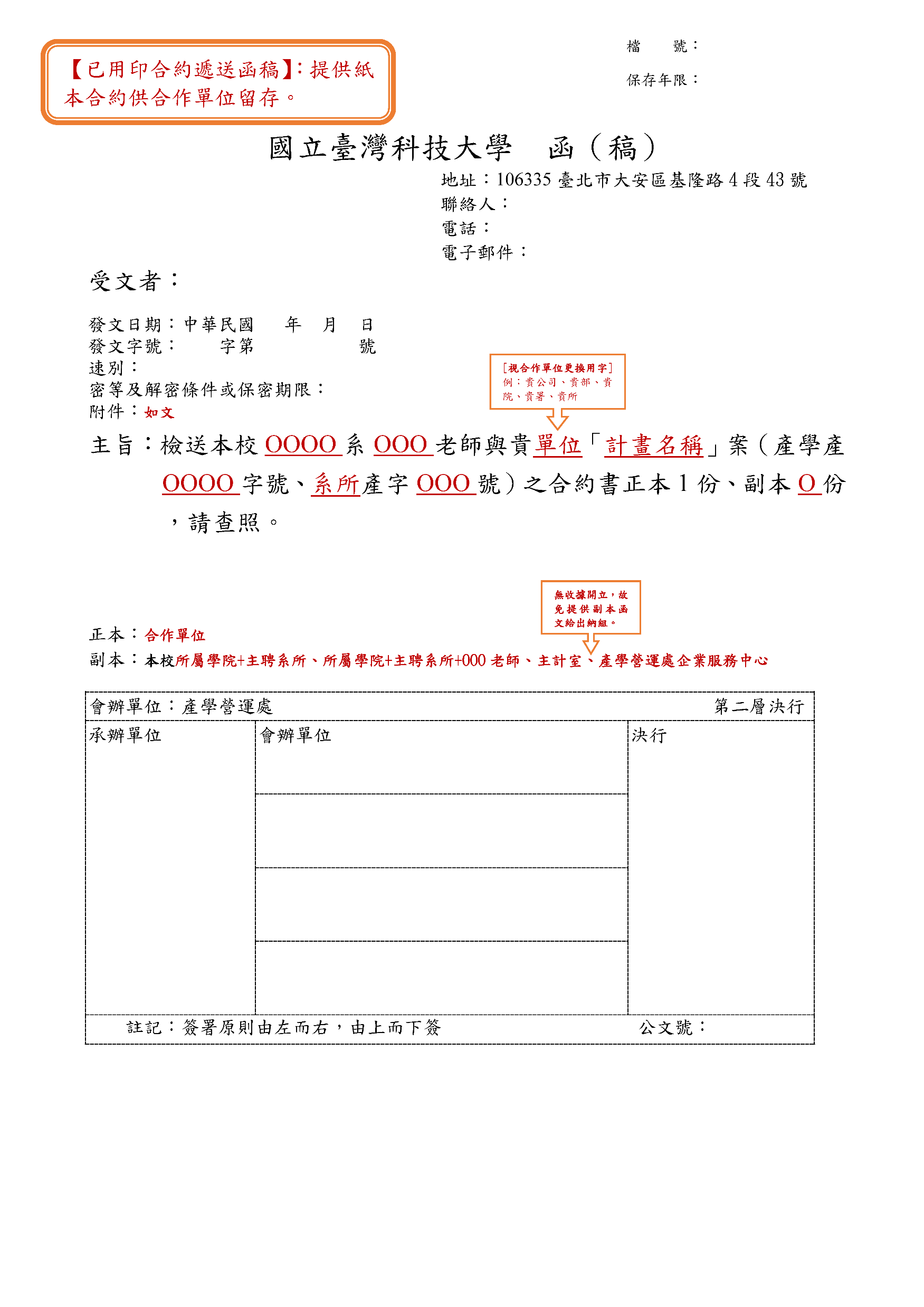 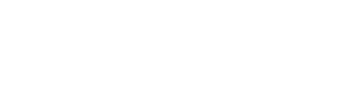 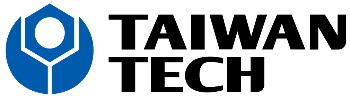 校級中心副本設定：本校校級中心、校級中心+000老師名、所屬學院+主聘系所、主計室、產學營運處企業服務中心
24
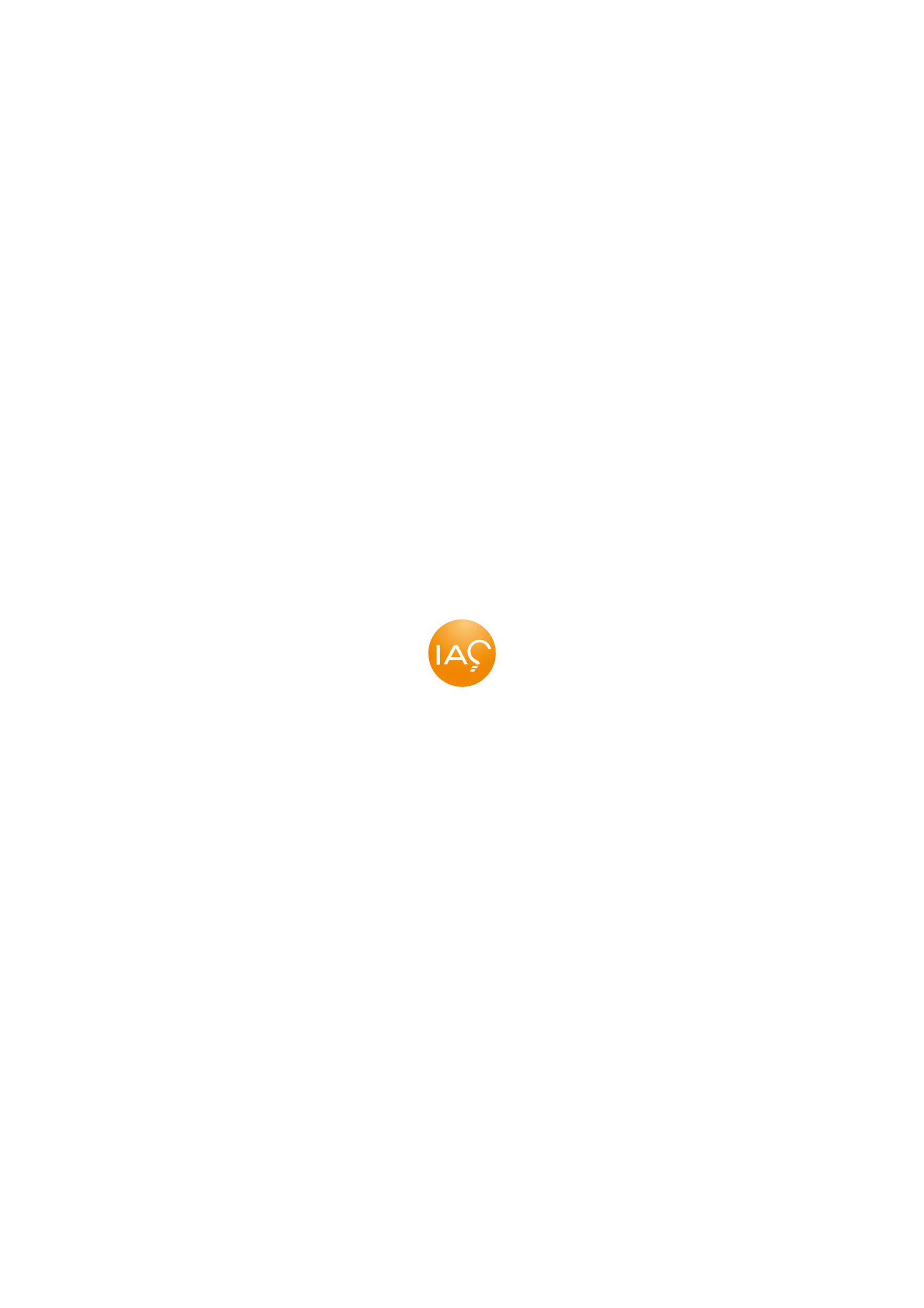 Assistance : 04
DOCUMENT TEMPLATE
各類函稿範本
待用印合約遞送+請款
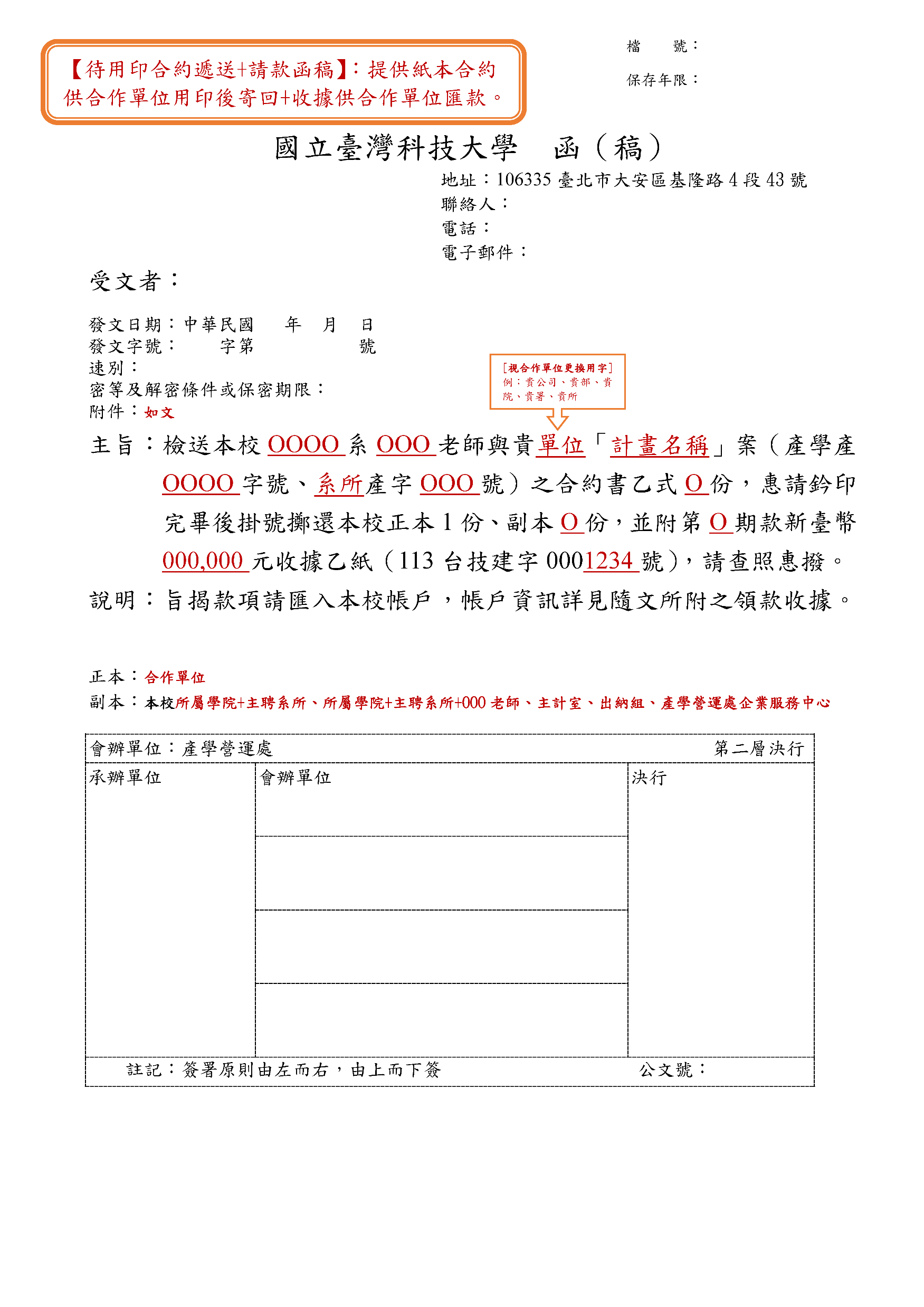 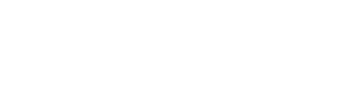 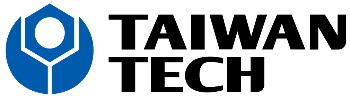 校級中心副本設定：本校校級中心、校級中心+000老師名、所屬學院+主聘系所、主計室、出納組、產學營運處企業服務中心
25
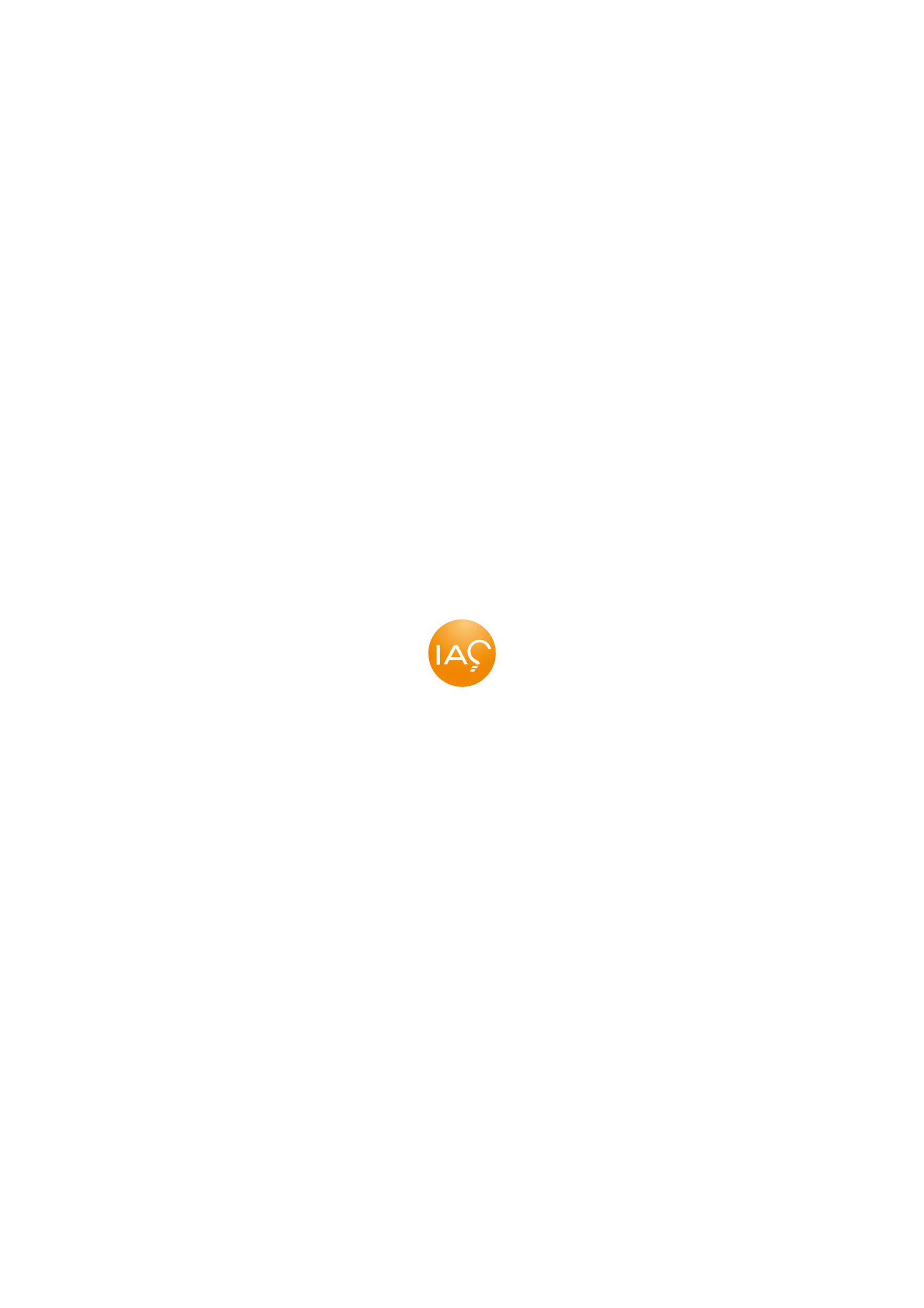 Assistance : 04
DOCUMENT TEMPLATE
各類函稿範本
待用印合約遞送
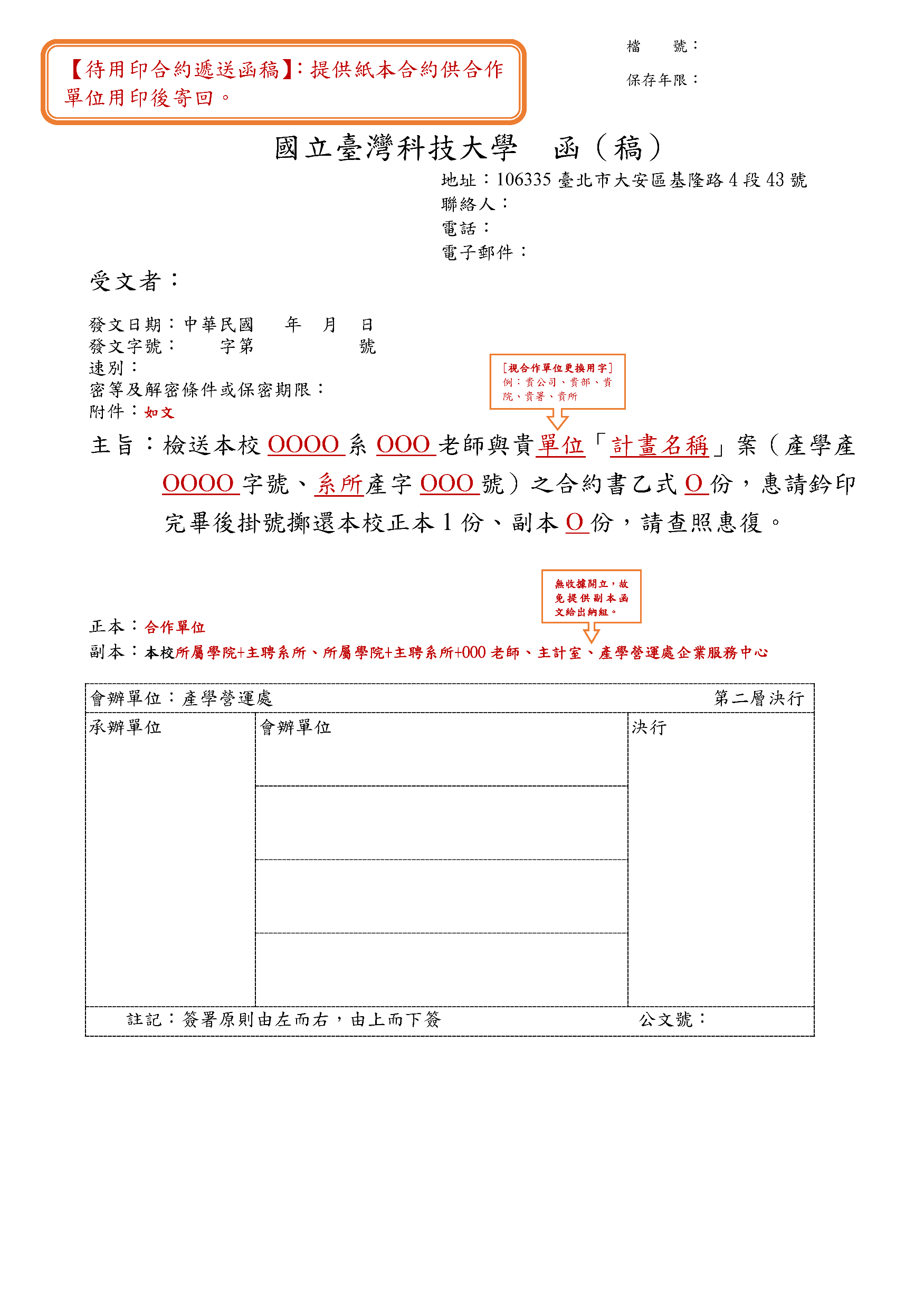 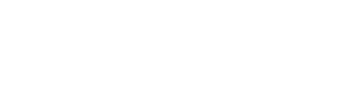 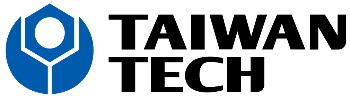 校級中心副本設定：本校校級中心、校級中心+000老師名、所屬學院+主聘系所、主計室、產學營運處企業服務中心
26
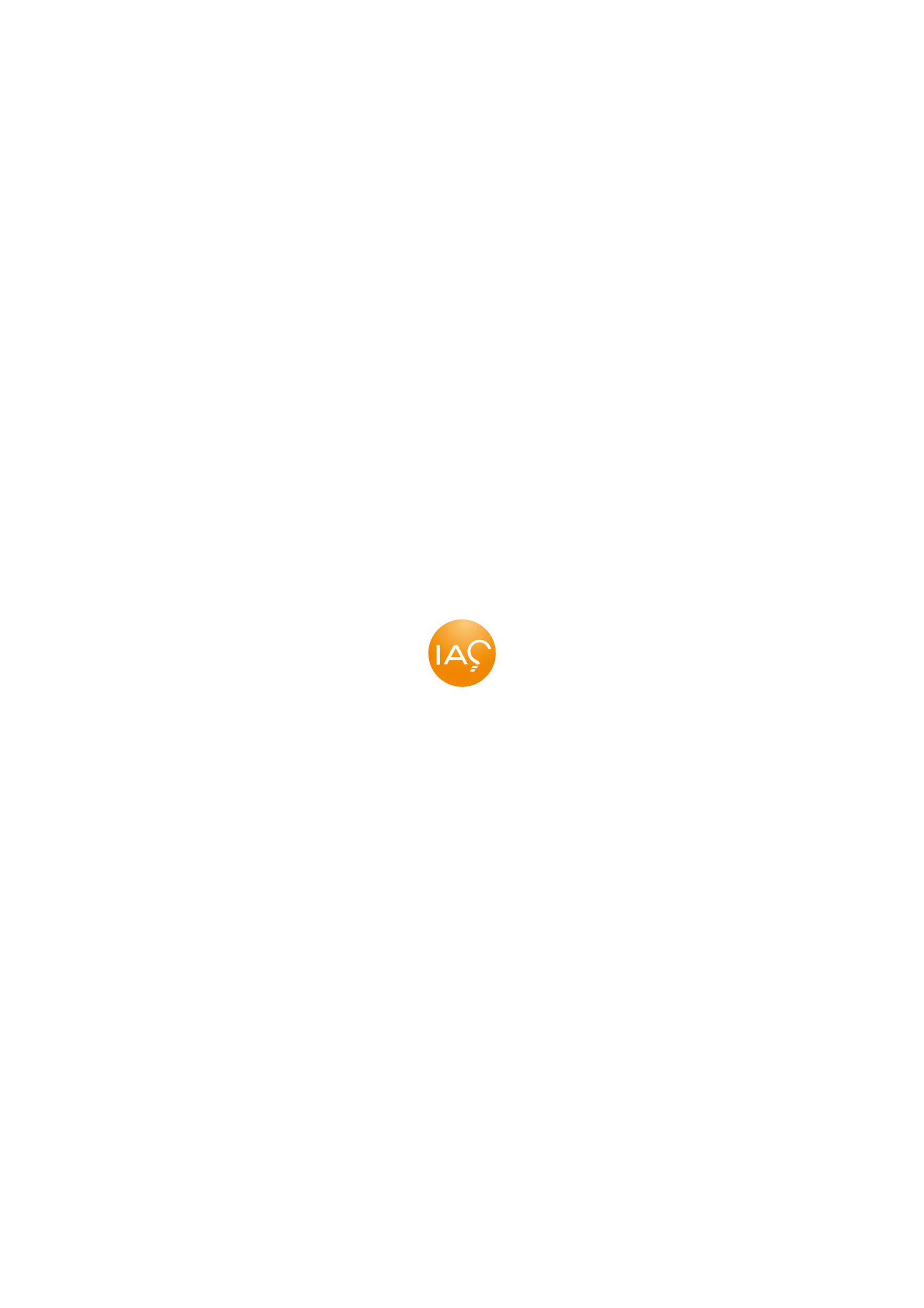 Assistance : 04
DOCUMENT TEMPLATE
各類函稿範本
報告繳交+請款
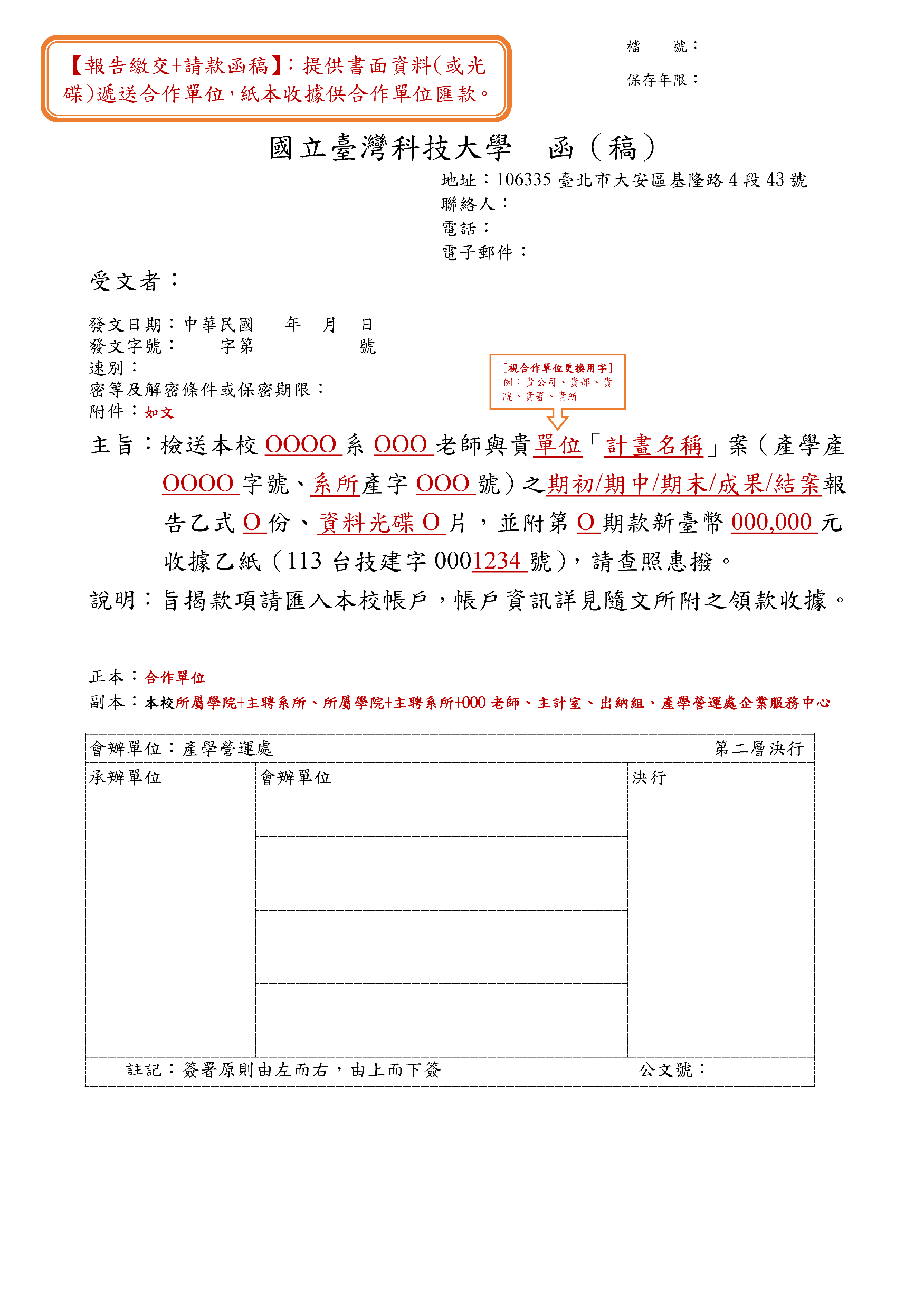 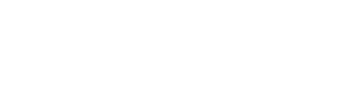 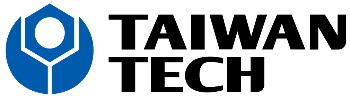 校級中心副本設定：本校校級中心、校級中心+000老師名、所屬學院+主聘系所、主計室、出納組、產學營運處企業服務中心
27
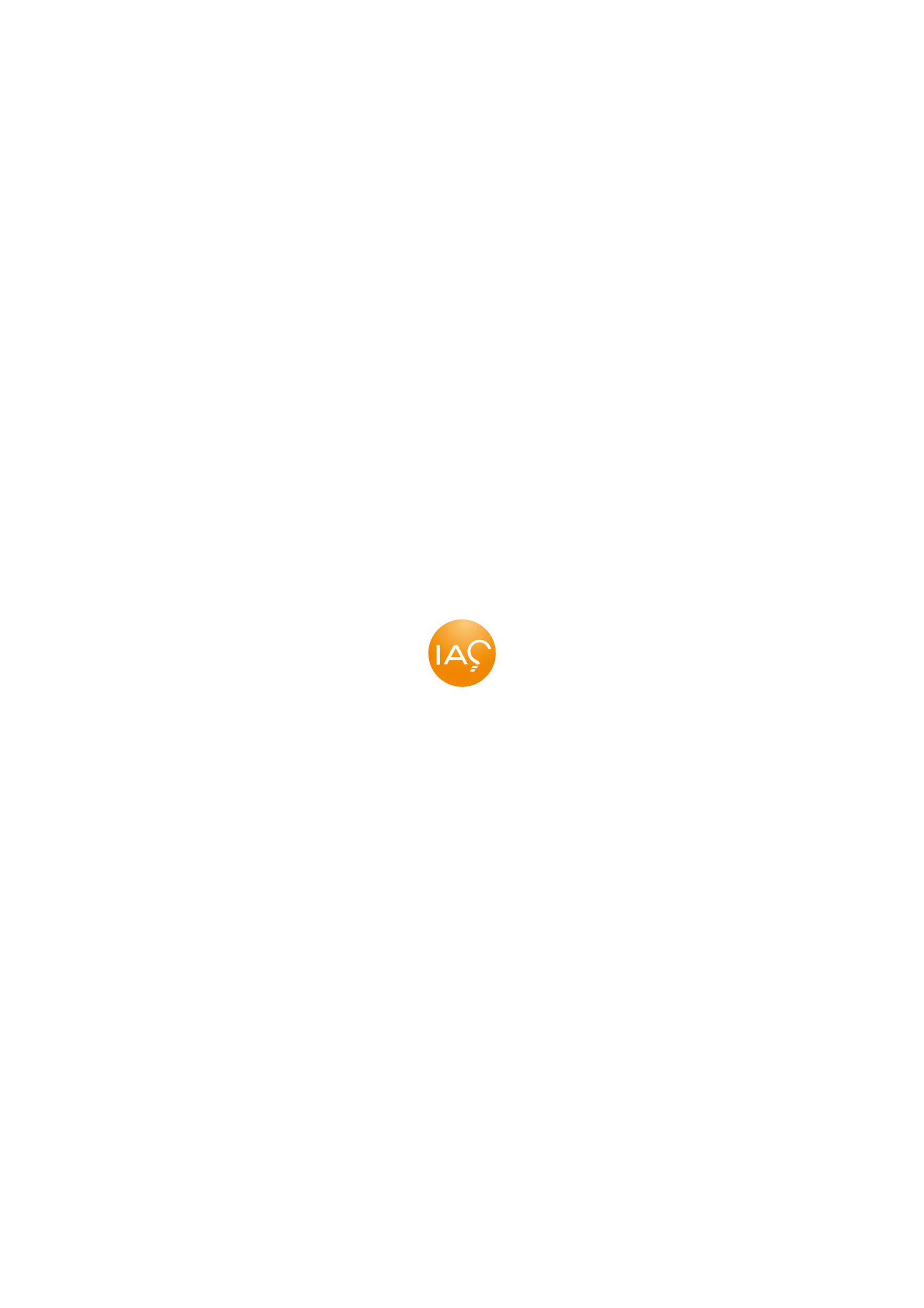 Assistance : 04
DOCUMENT TEMPLATE
各類函稿範本
報告繳交
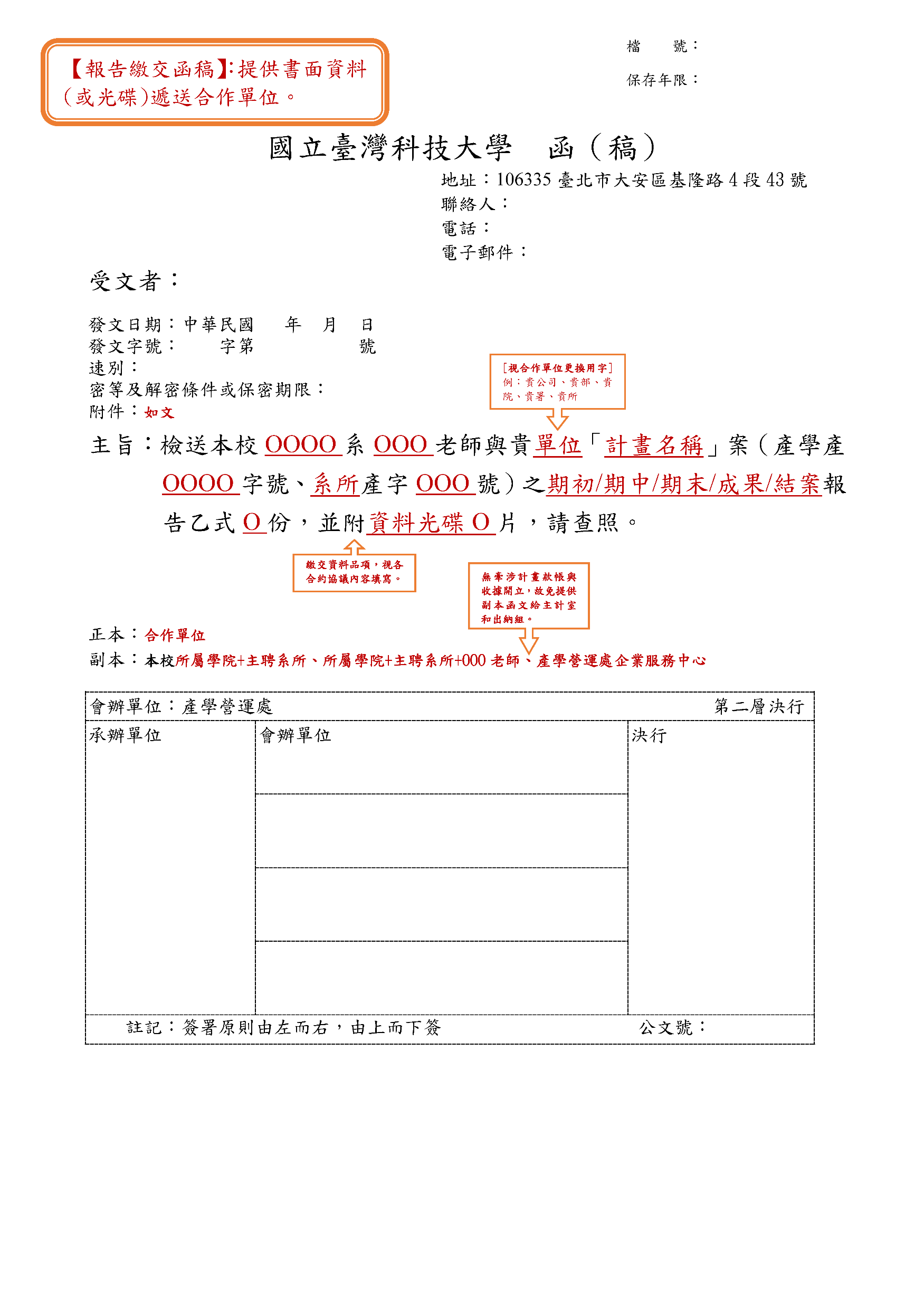 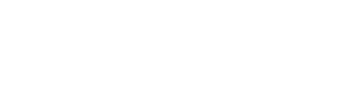 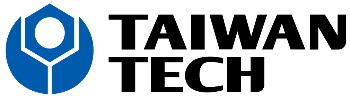 校級中心副本設定：本校校級中心、校級中心+000老師名、所屬學院+主聘系所、產學營運處企業服務中心
28
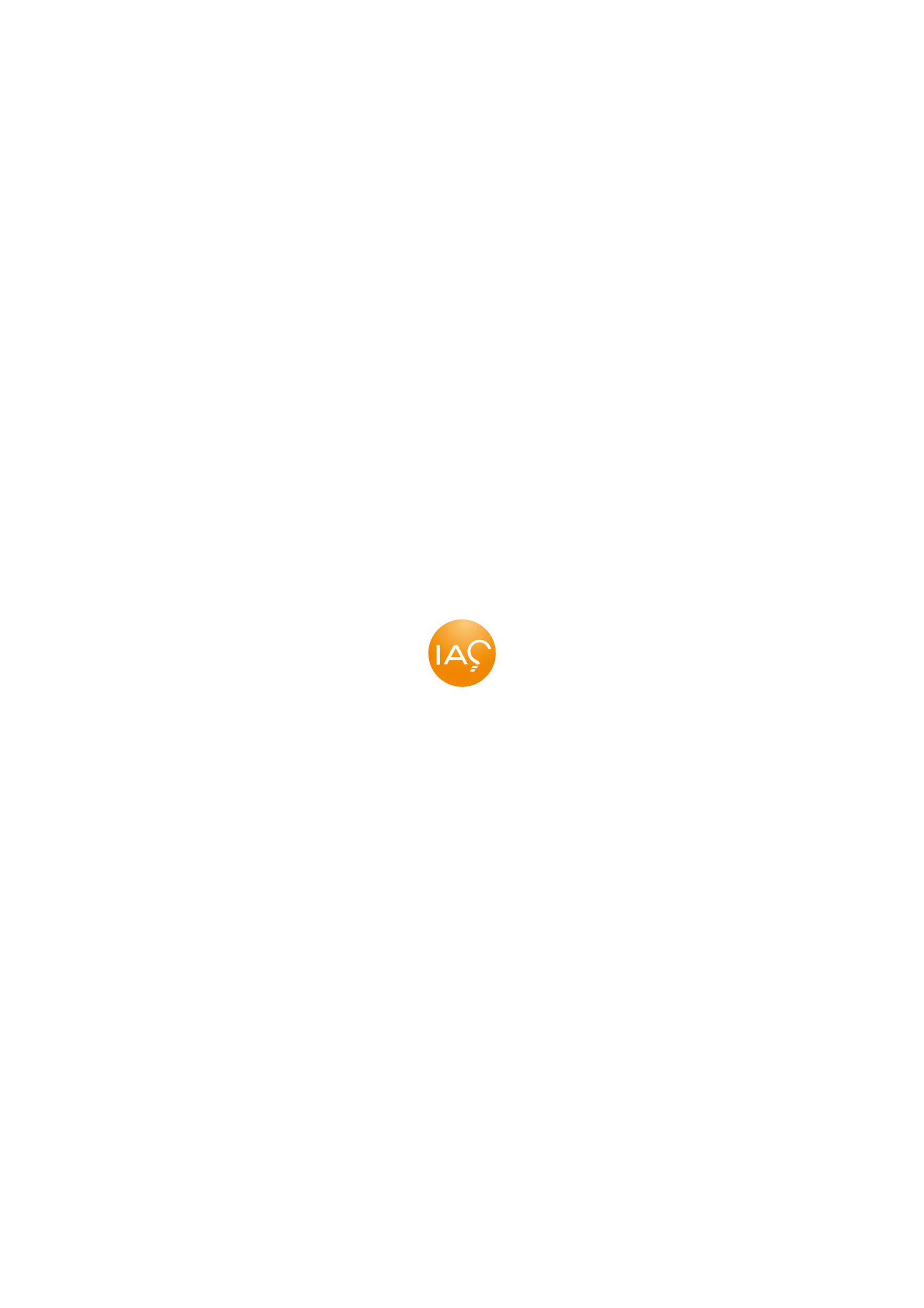 Assistance : 04
DOCUMENT TEMPLATE
各類函稿範本
請款
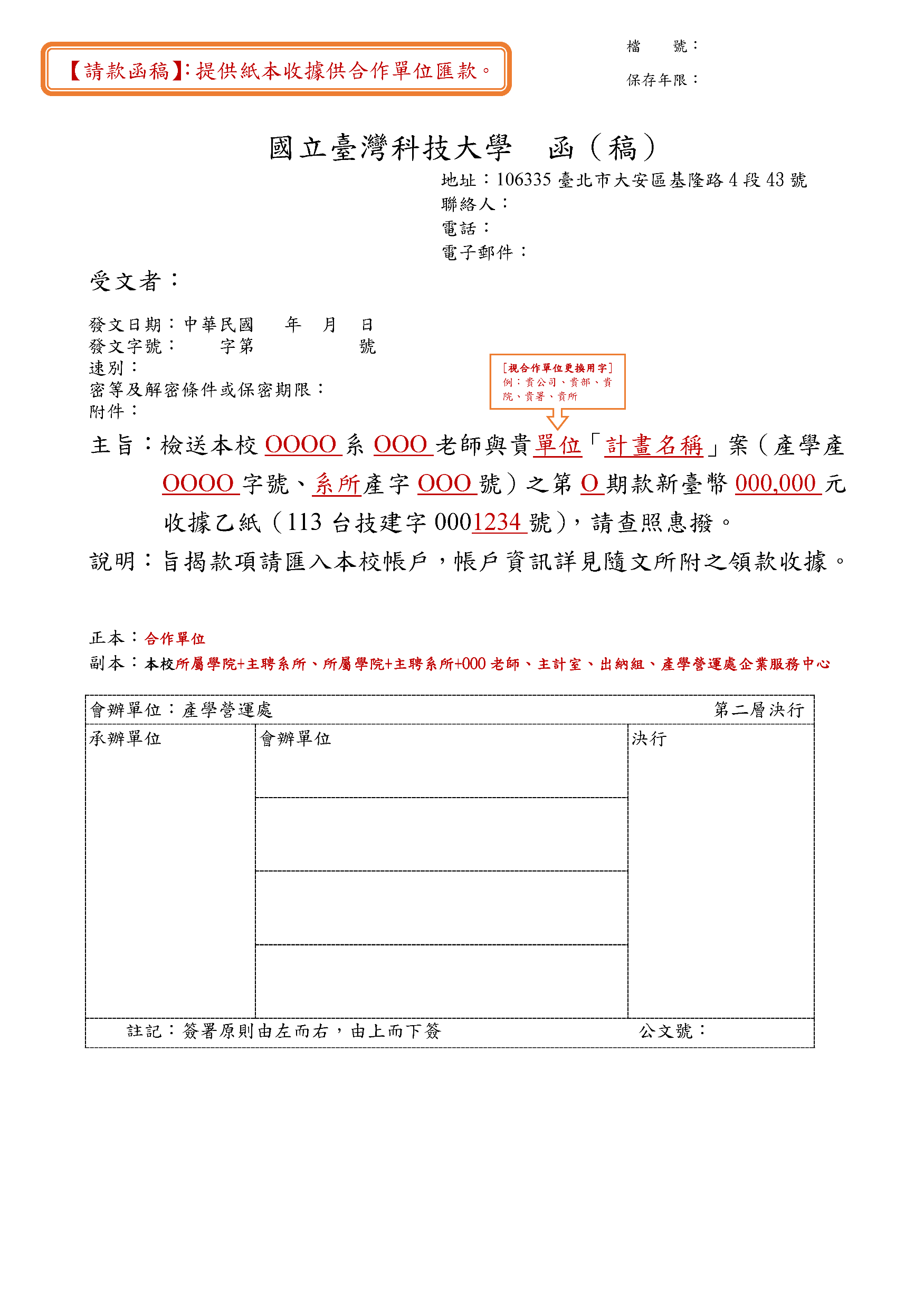 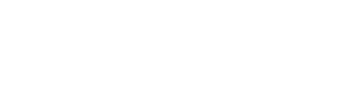 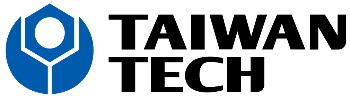 校級中心副本設定：本校校級中心、校級中心+000老師名、所屬學院+主聘系所、主計室、出納組、產學營運處企業服務中心
29
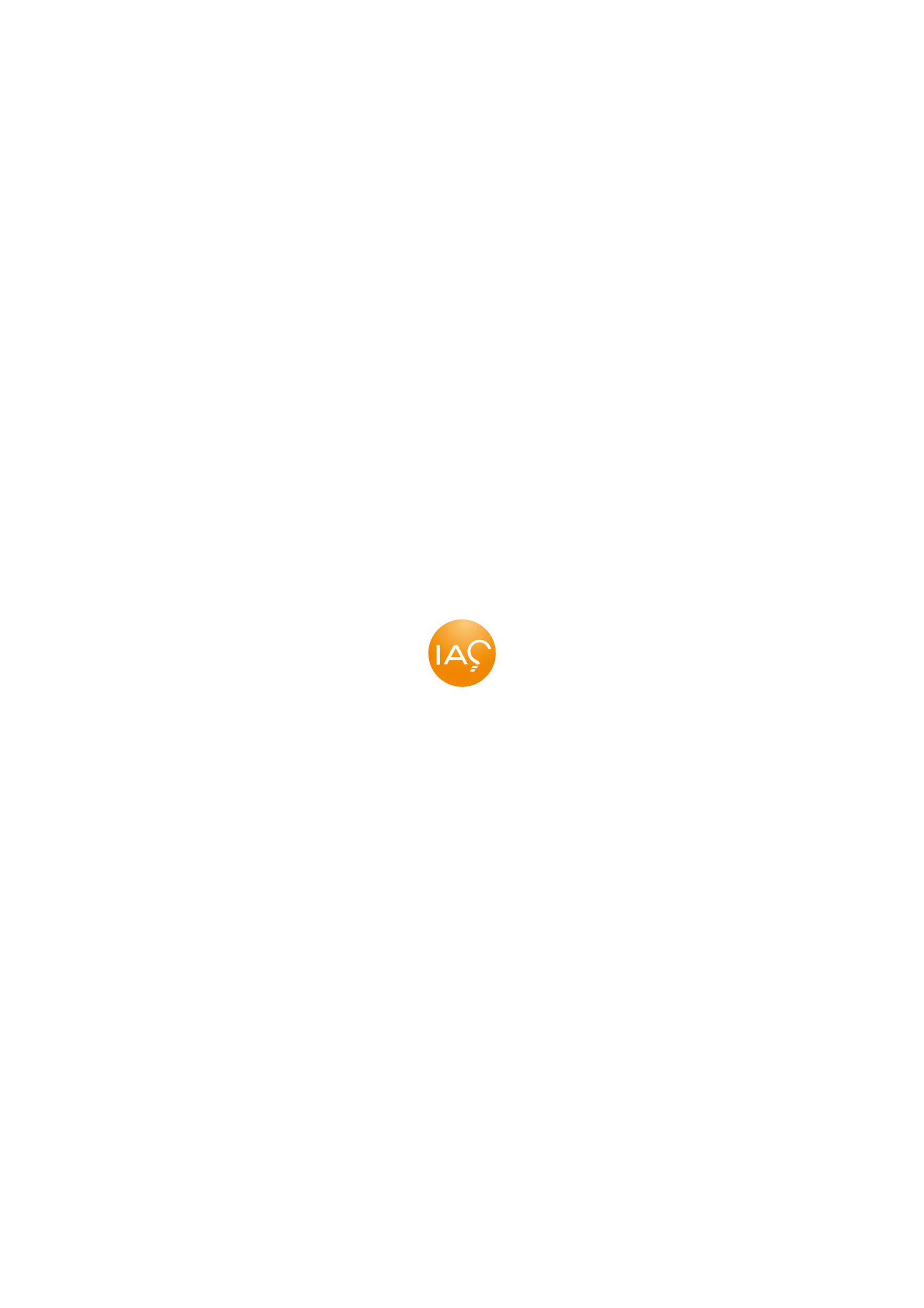 Assistance : 04
DOCUMENT TEMPLATE
各類函稿範本
結案
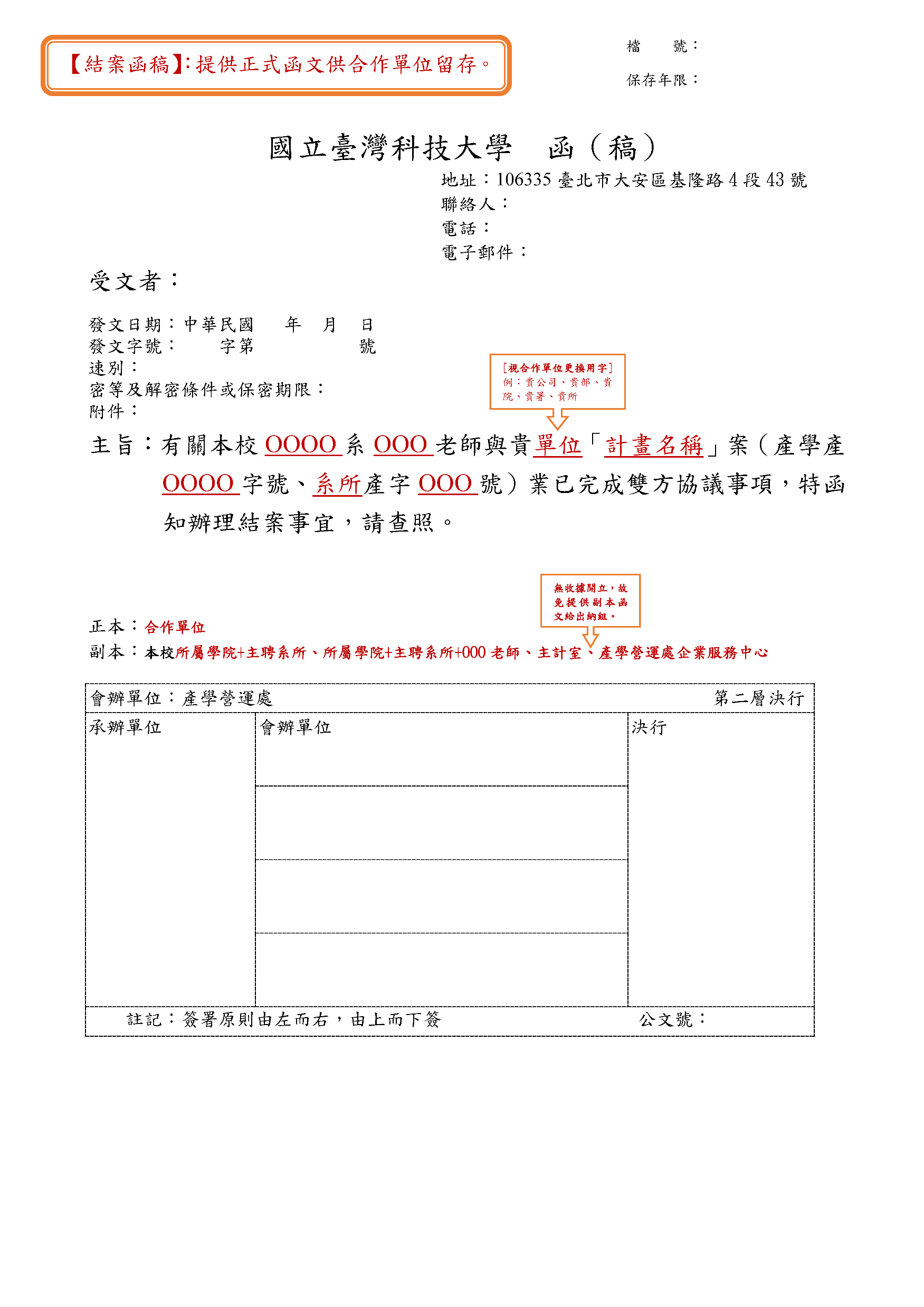 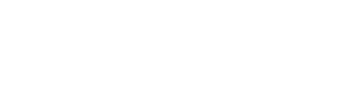 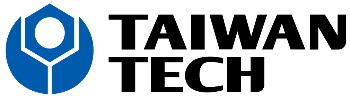 校級中心副本設定：本校校級中心、校級中心+000老師名、所屬學院+主聘系所、主計室、產學營運處企業服務中心
30
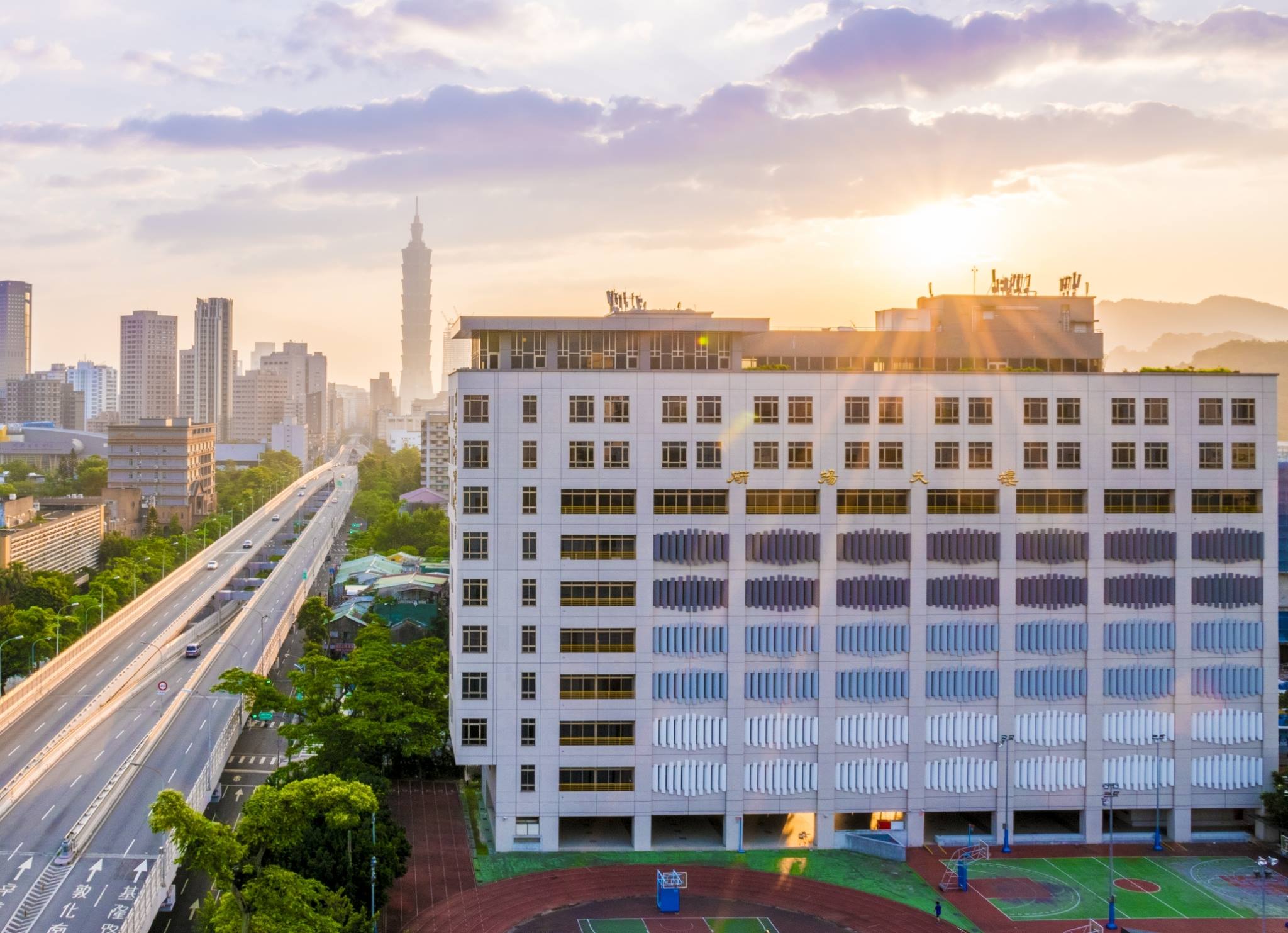 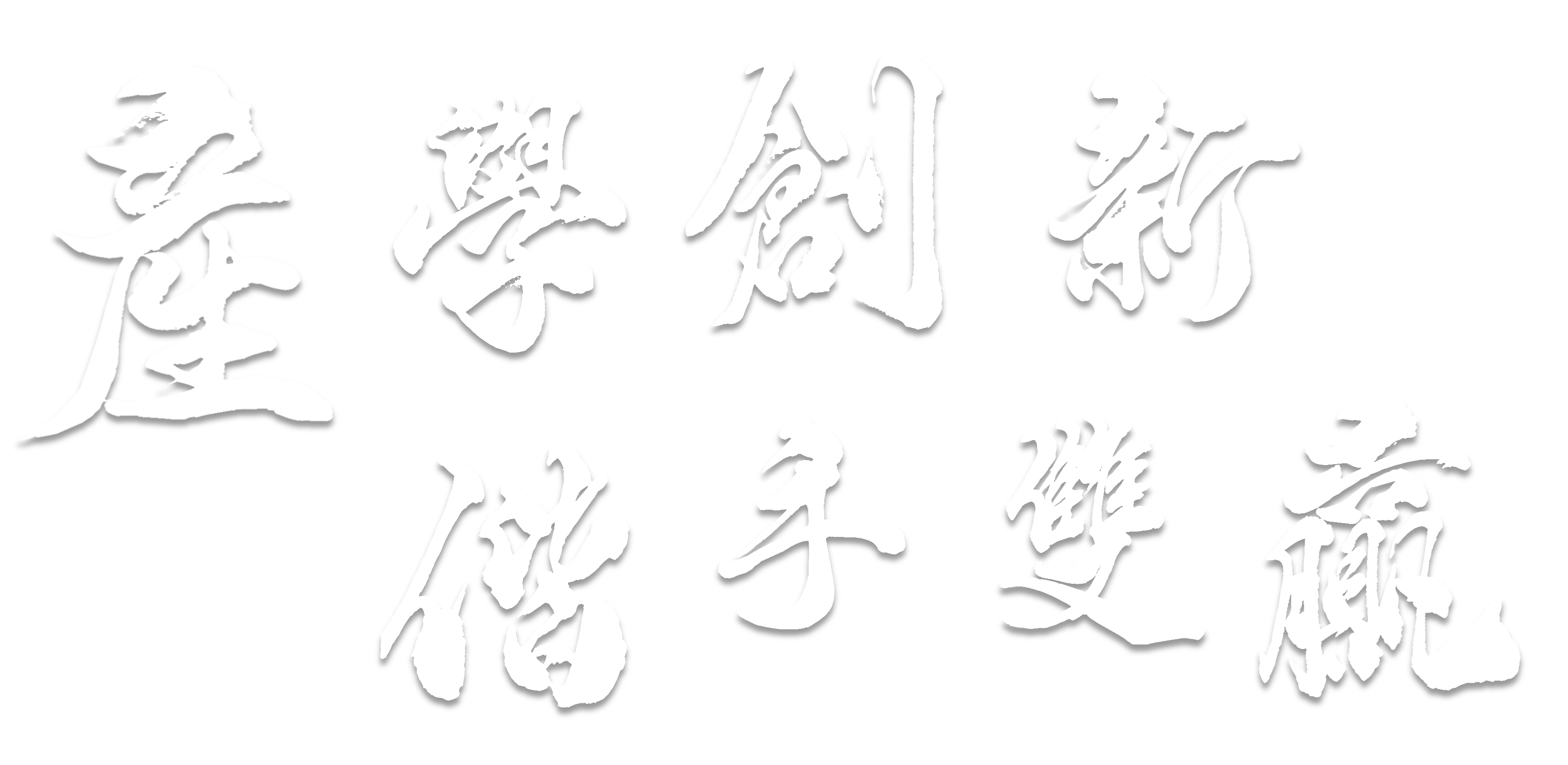 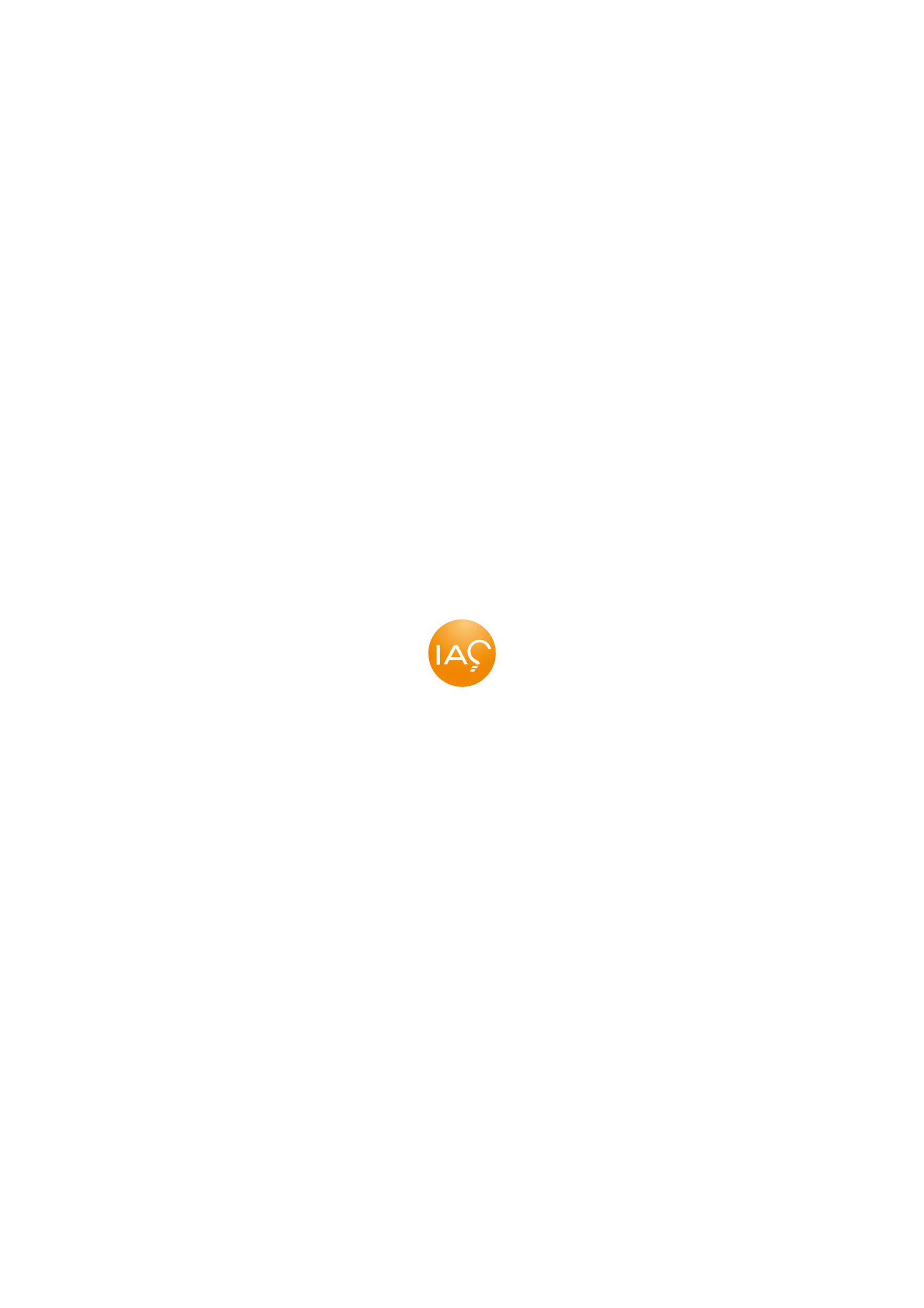 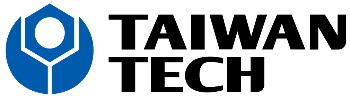 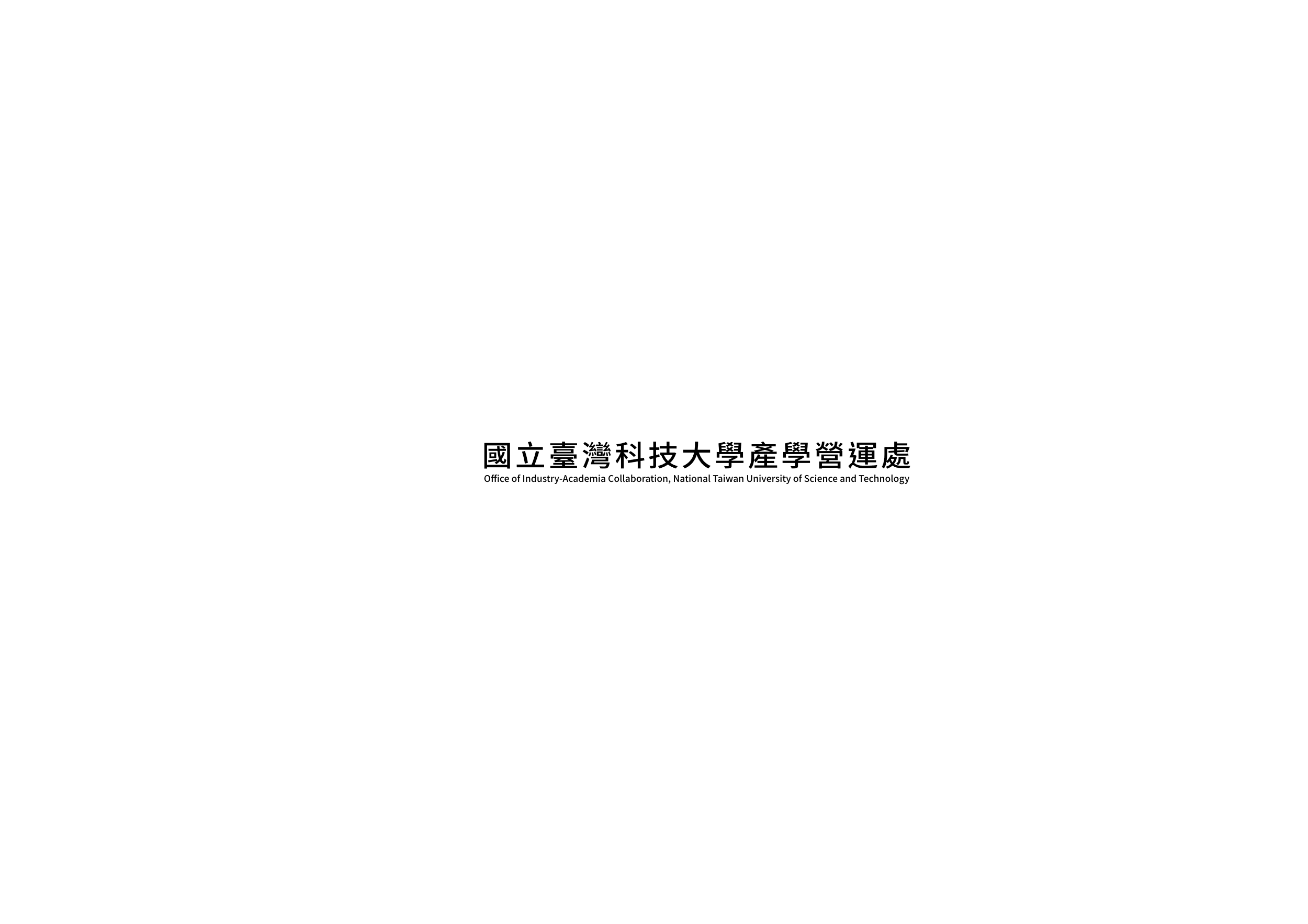